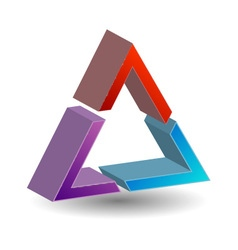 Математика
2 клас. Розділ 4. Додавання і віднімання двоцифрових чисел
Урок 46
Віднімання виду 40 - 3. Поділ трикутників на фігури двома відрізками.
Організація класу
Налаштування на урок
Всі сідайте тихо, діти,
Домовляймось не шуміти,
На уроці не дрімати,
А старанно працювати.
Які твої очікування на урок
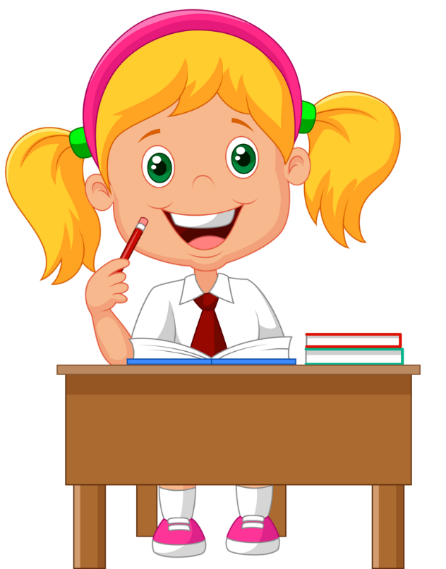 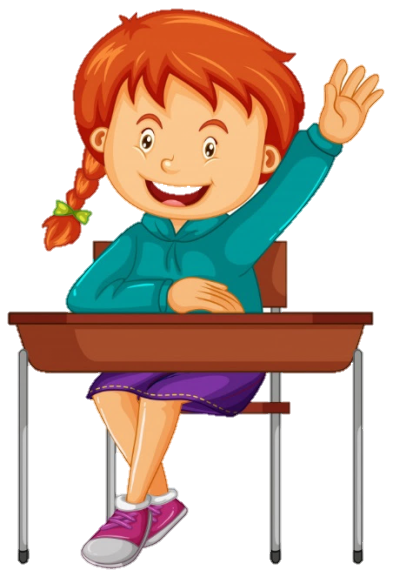 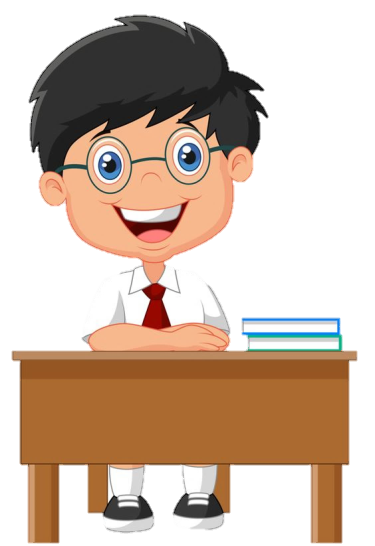 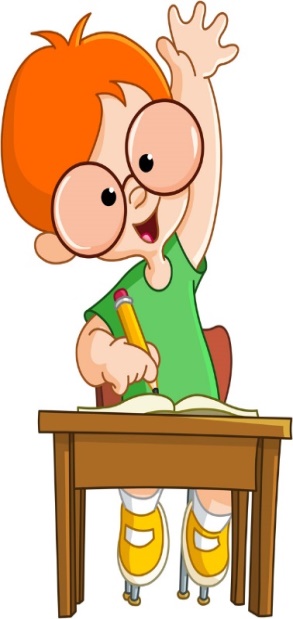 Буде цікаво!
Відчую успіх!
У мене все вийде!
Буде легко!
План уроку
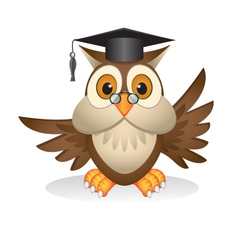 Усний рахунок
Назви круглі числа в межах 100. Запиши їх у порядку зменшення.
50
10
70
20
90
30
60
40
80
70
60
20
10
80
90
50
40
30
Склади вирази за схемою обчисли їх
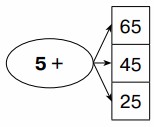 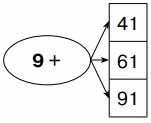 70
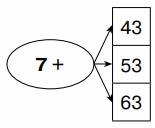 50
50
50
70
60
70
30
100
Підручник.
Сторінка
61
За малюнком і записом поясни, як знайшли різницю 40 і 3
Увага! 
Кількість десятків змінюється
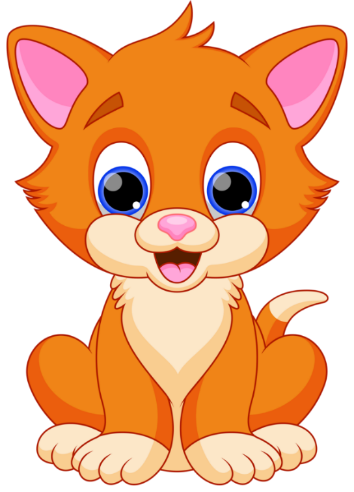 37
(30 + 10) – 3 =
40 – 3 =
30 + 7 =
30 + (10 – 3) =
30   10
Підручник.
Сторінка
61
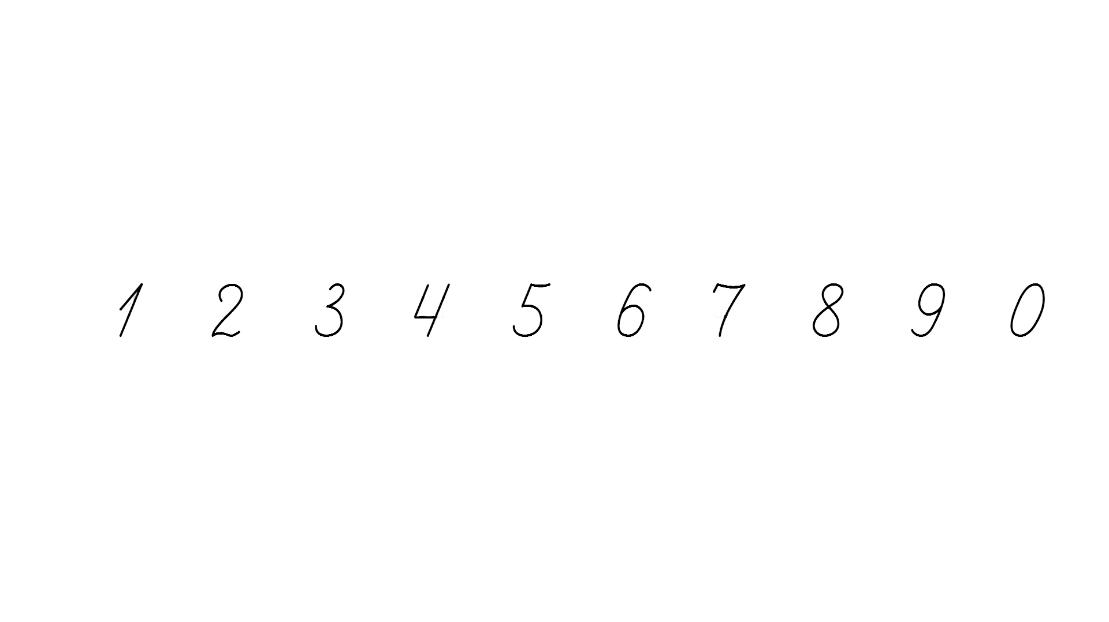 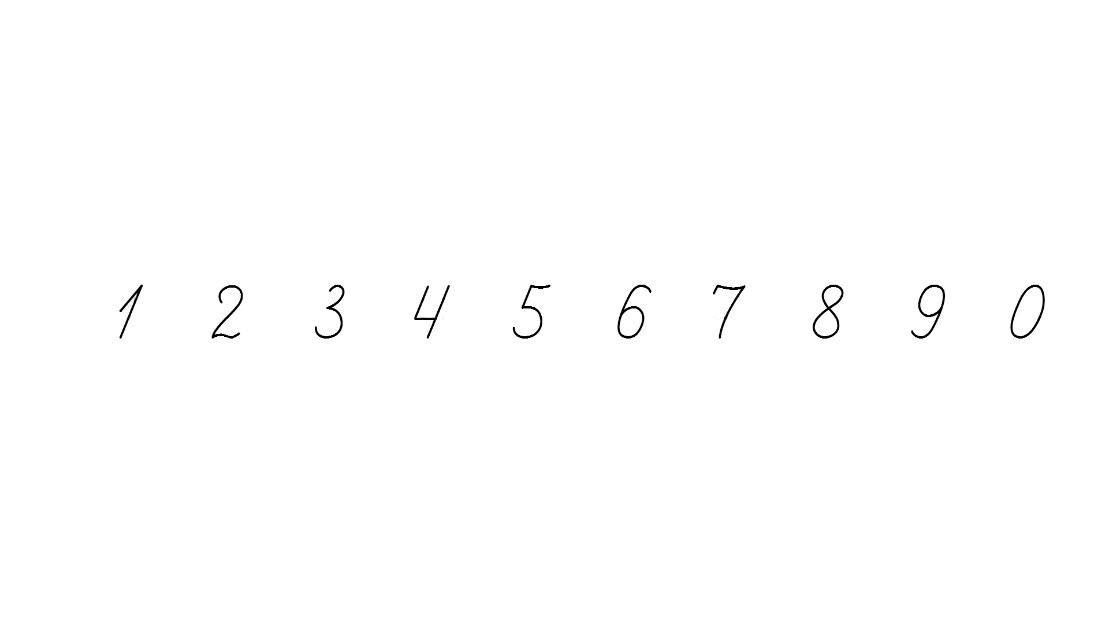 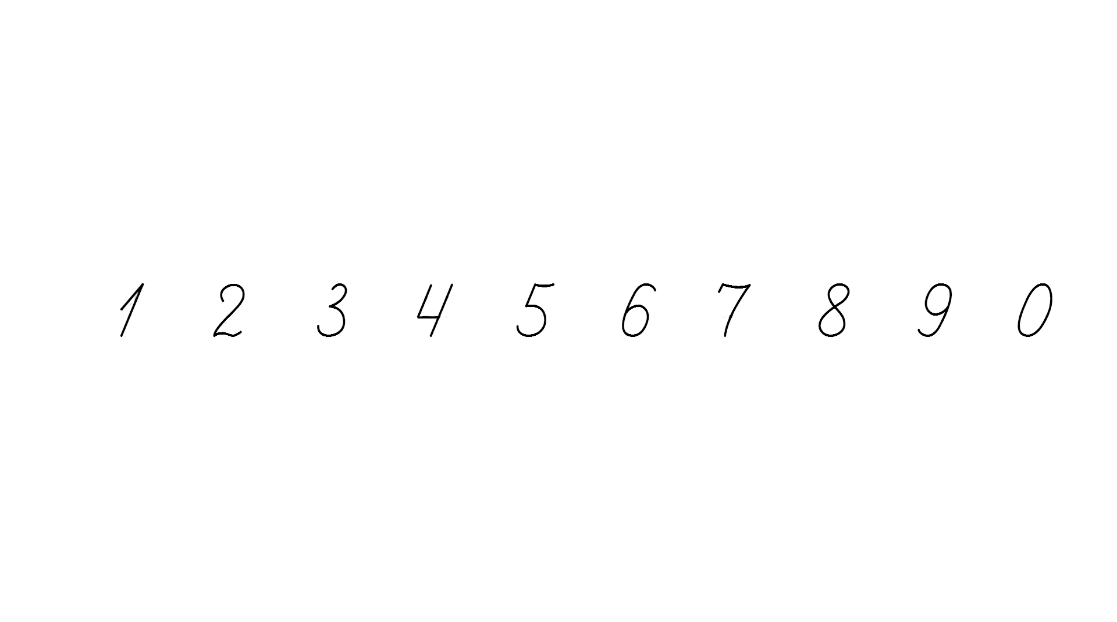 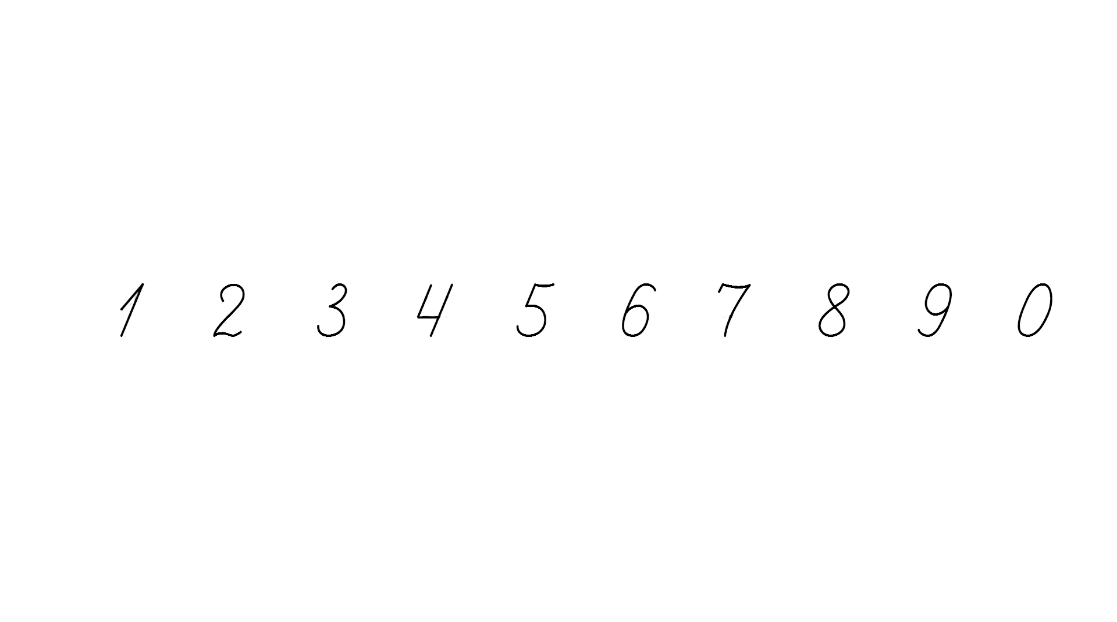 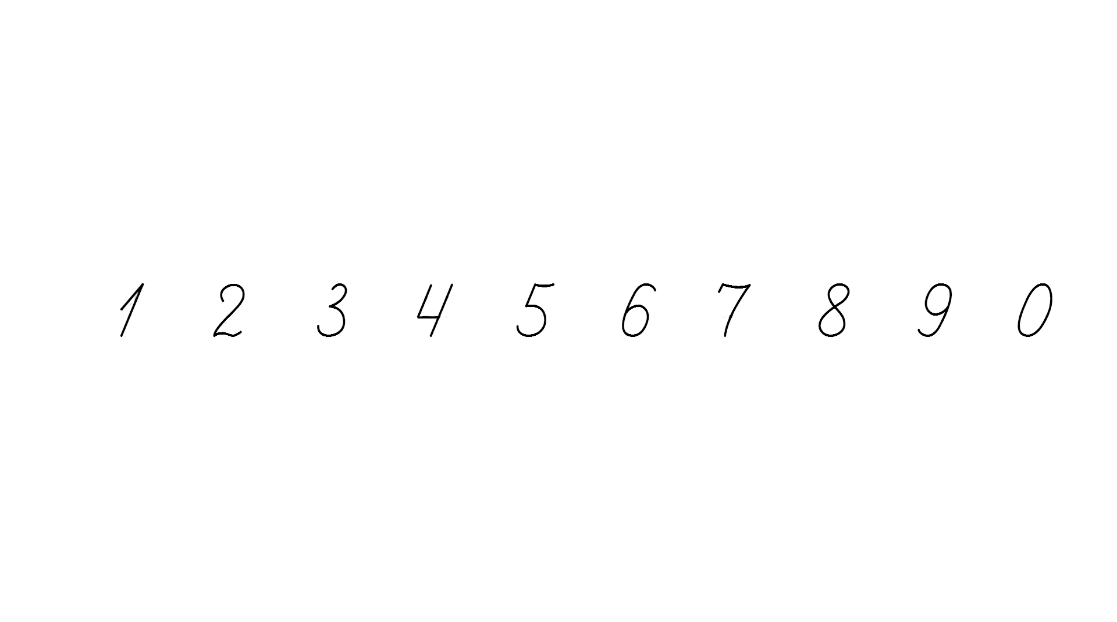 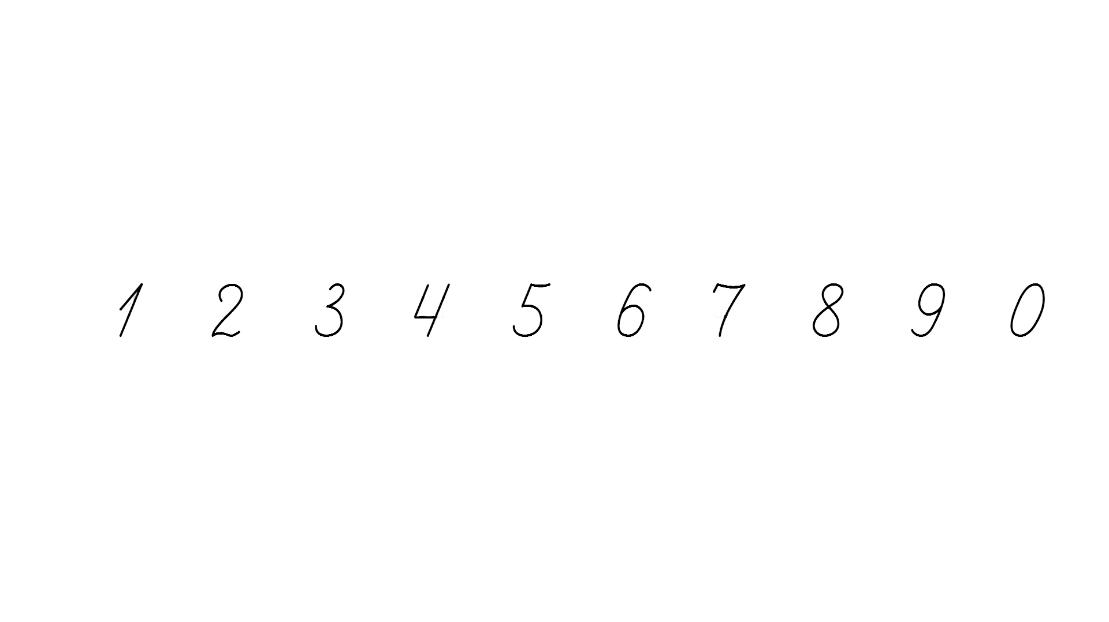 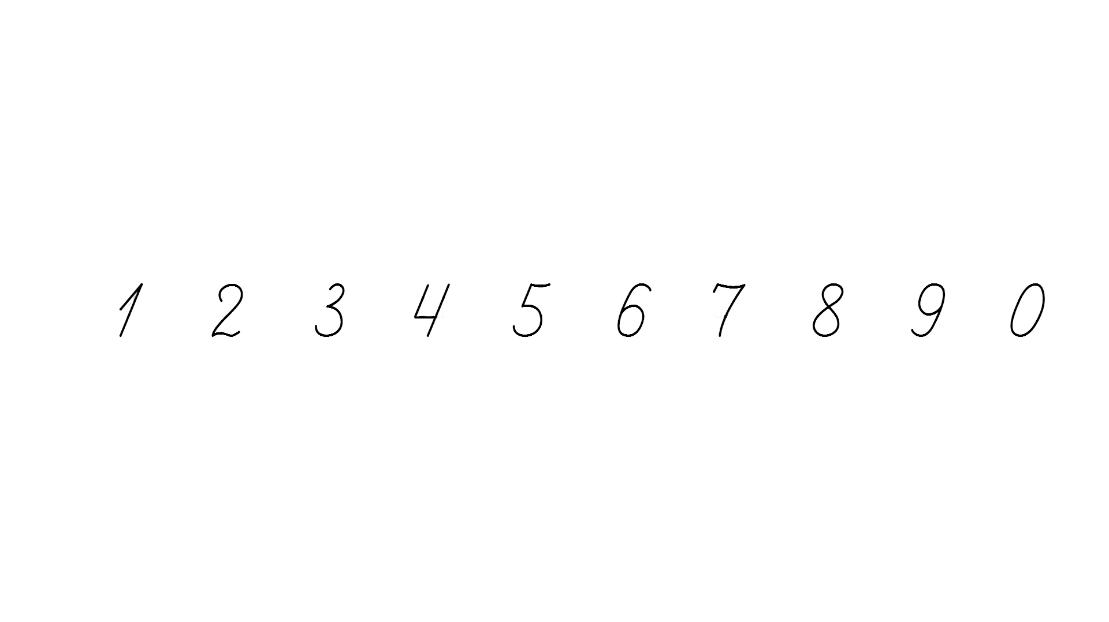 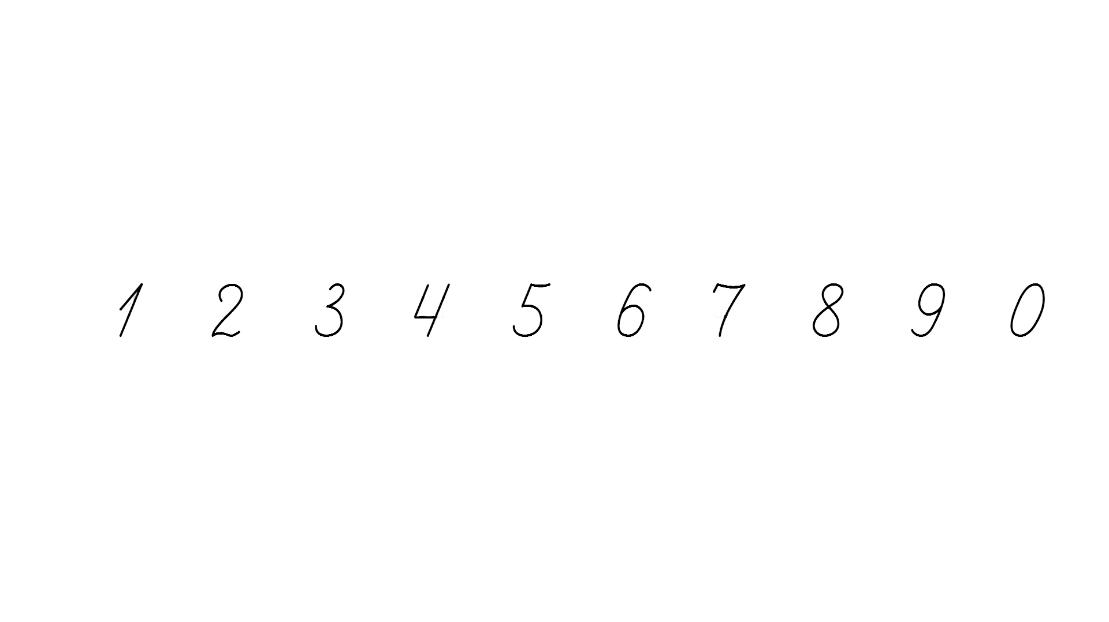 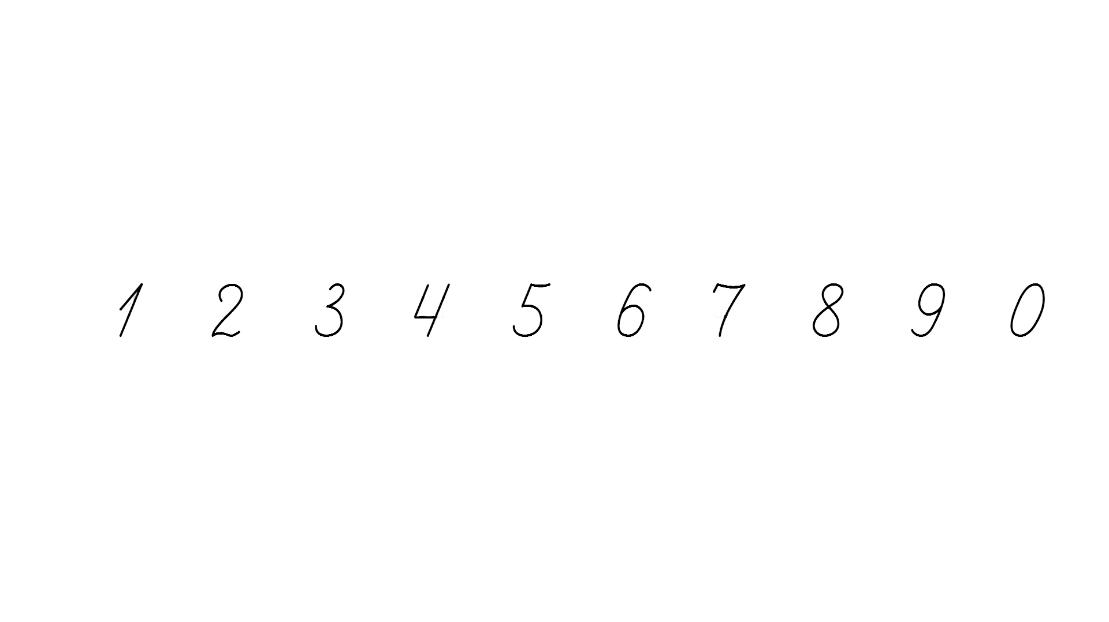 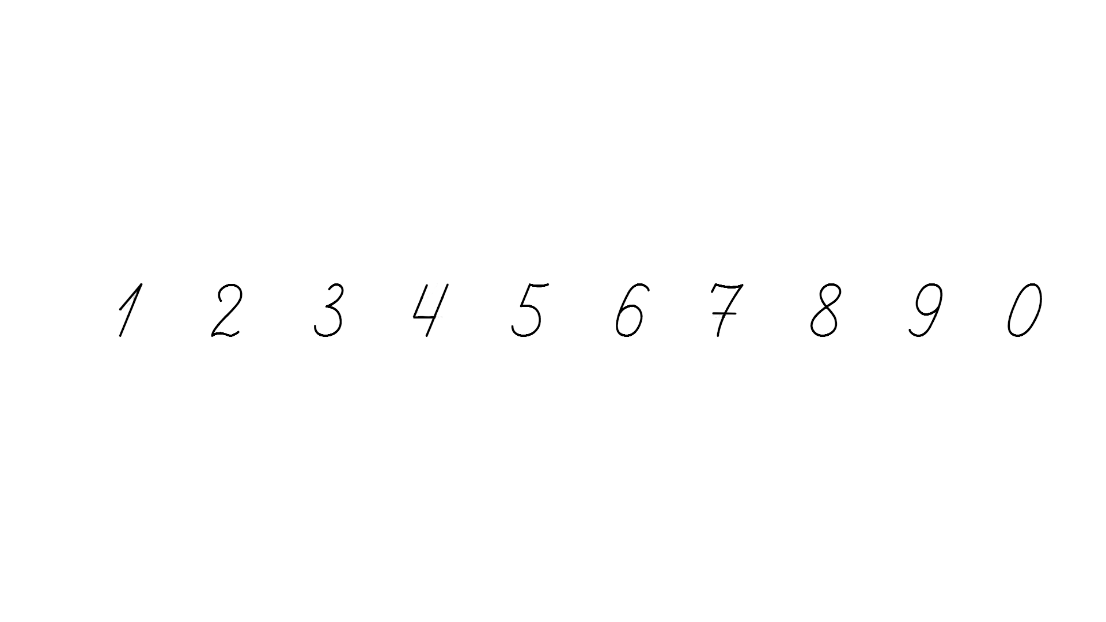 Обчисли 355
Запиши і обчисли вирази з дужками
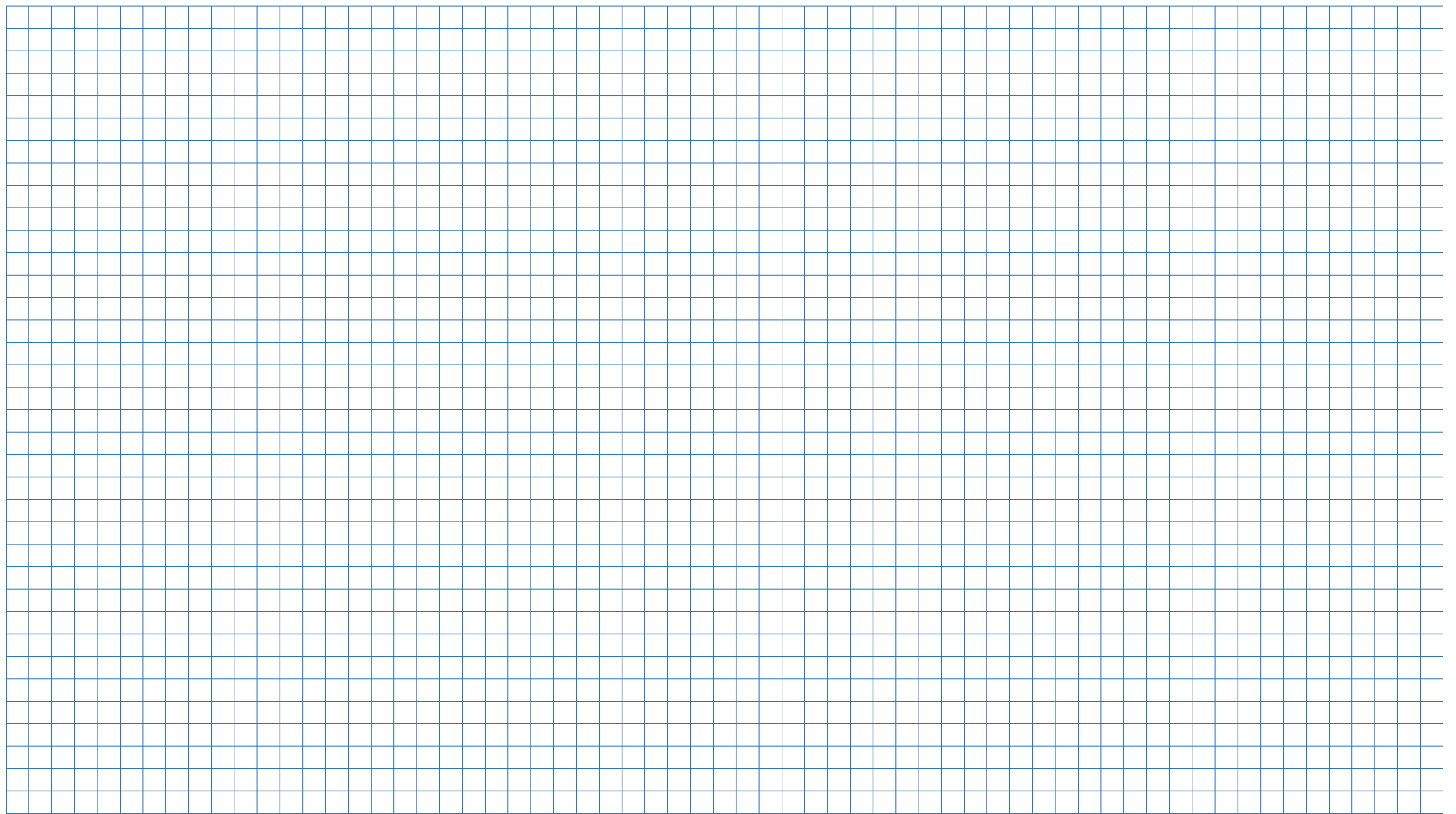 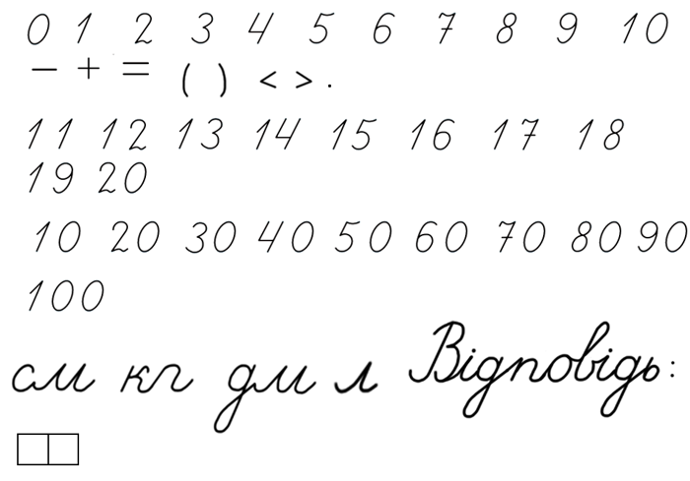 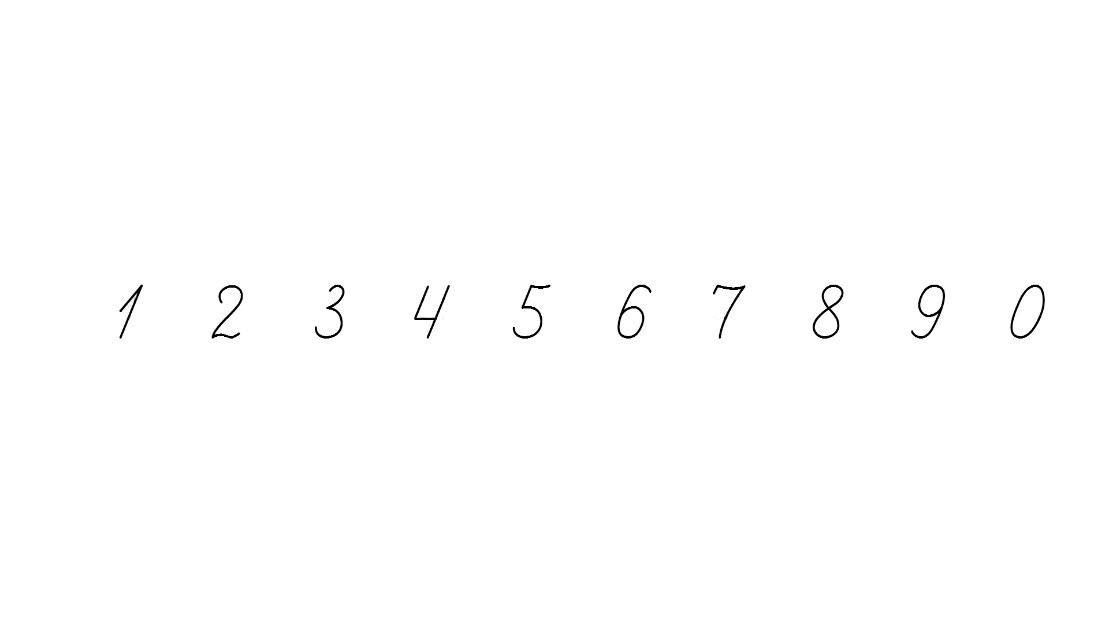 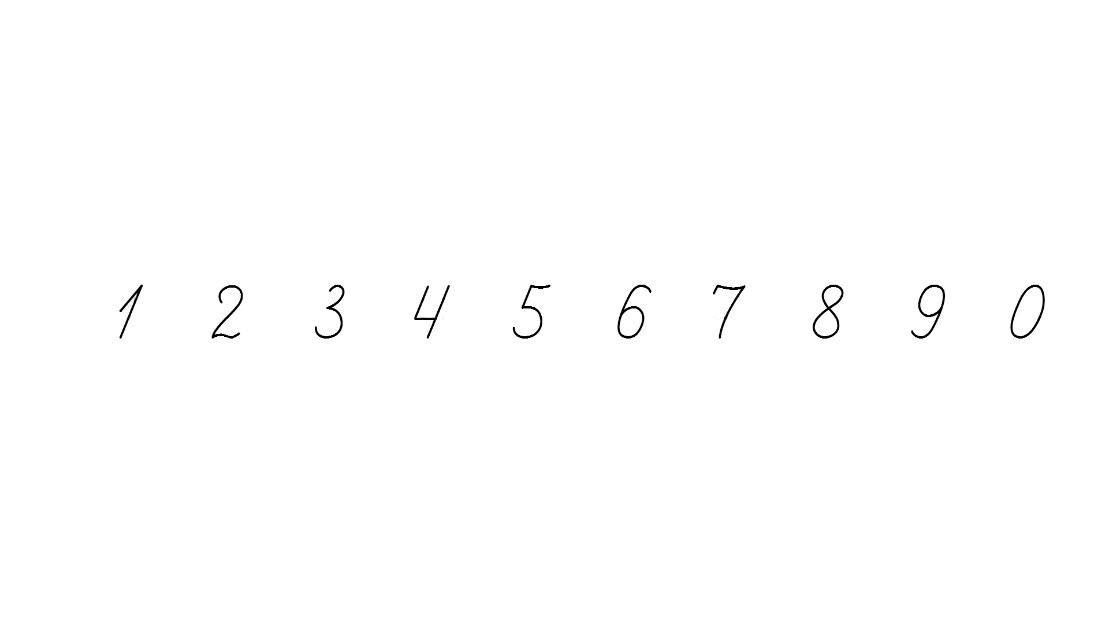 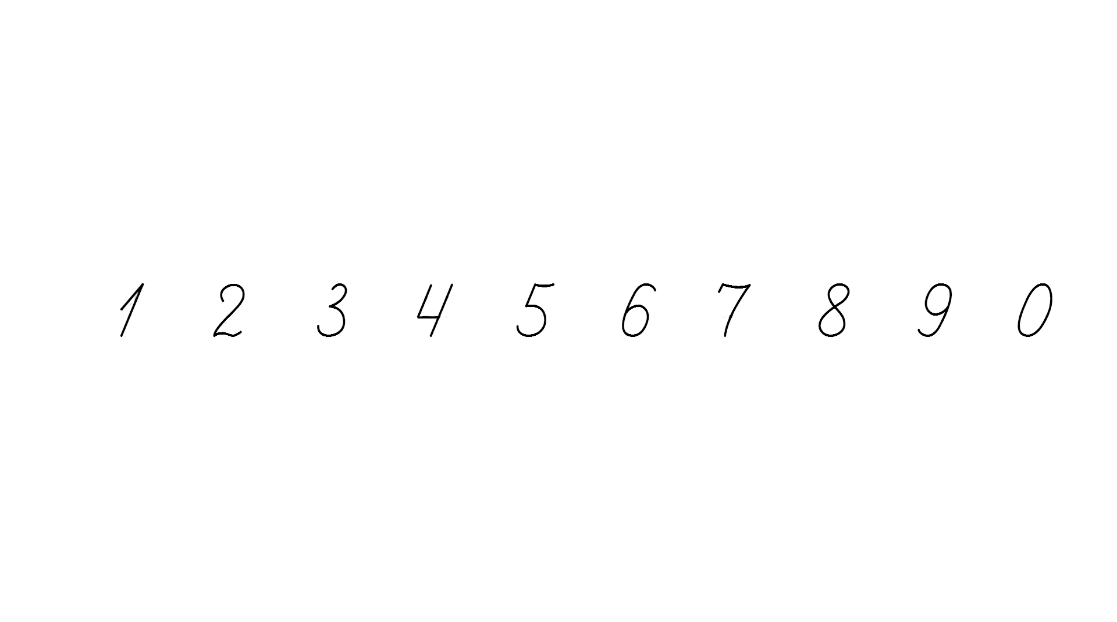 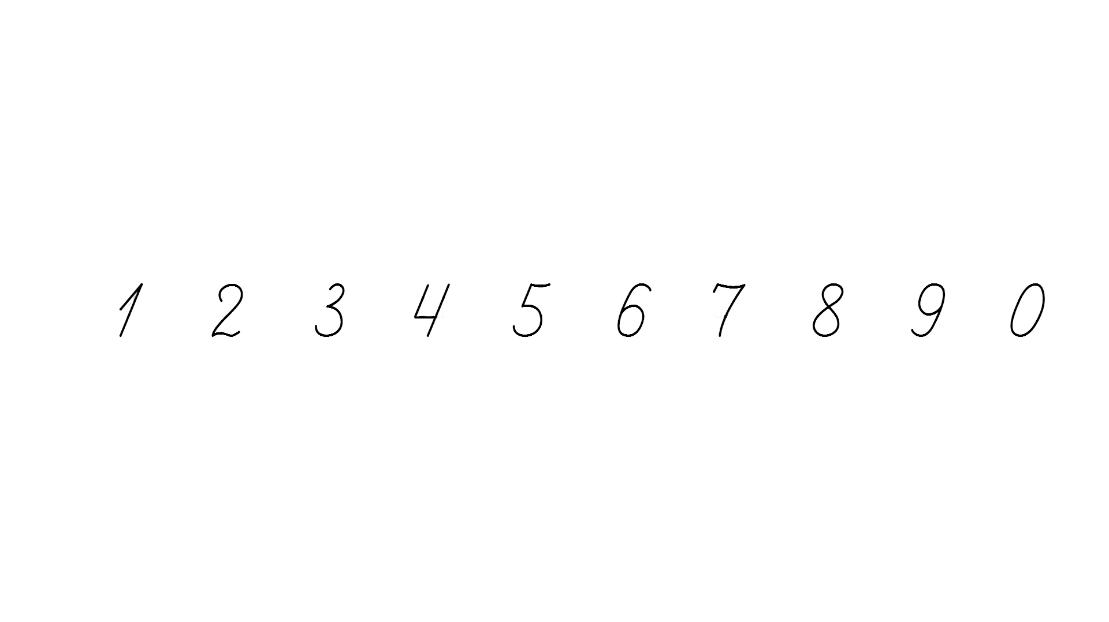 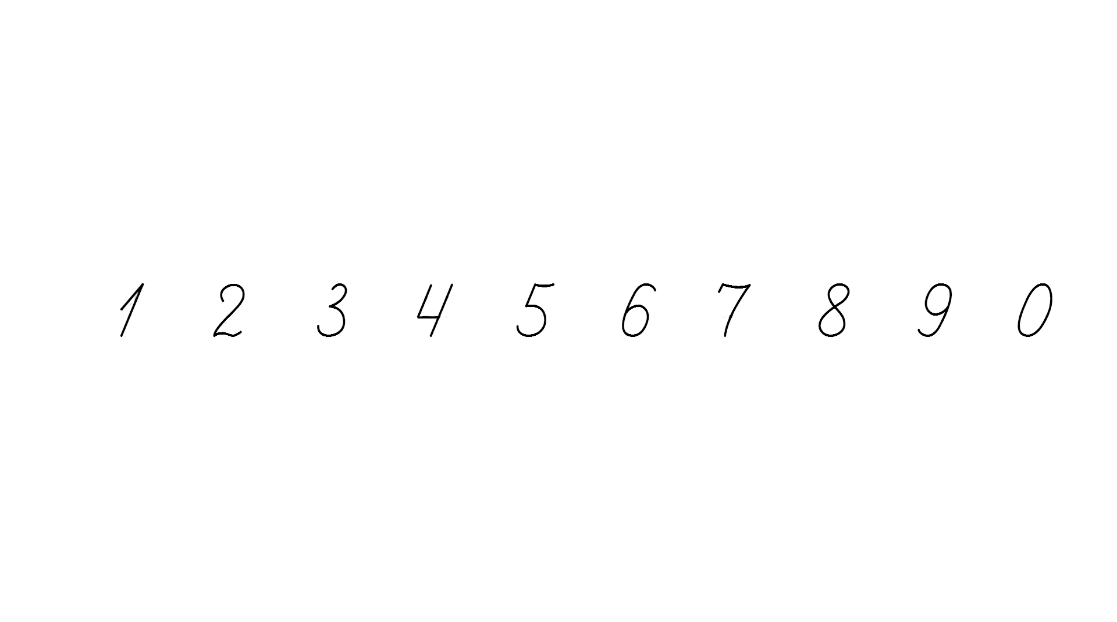 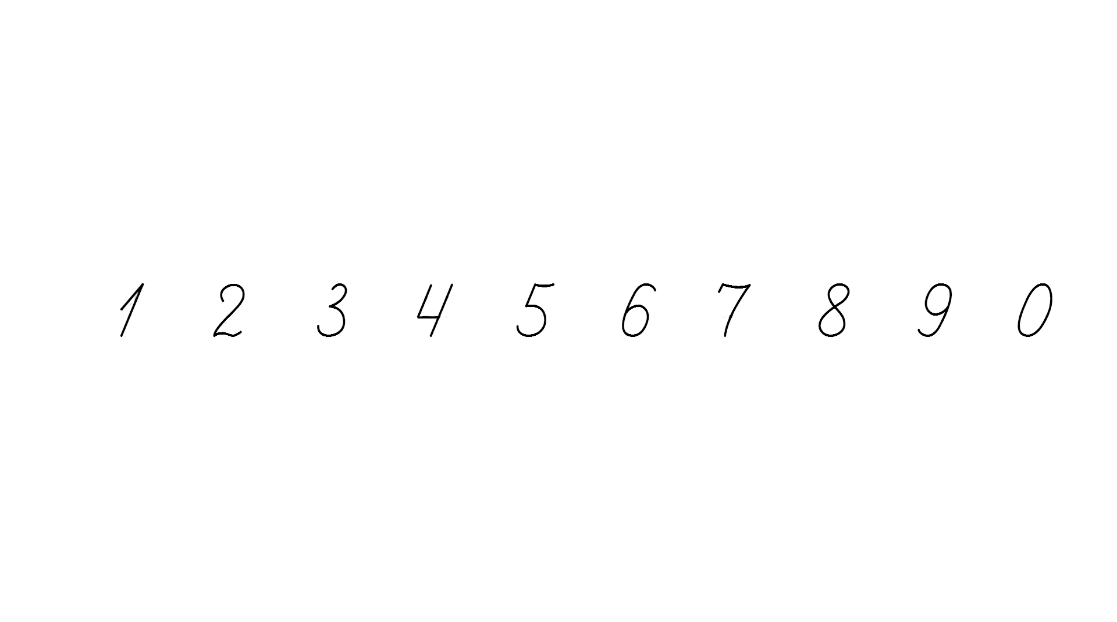 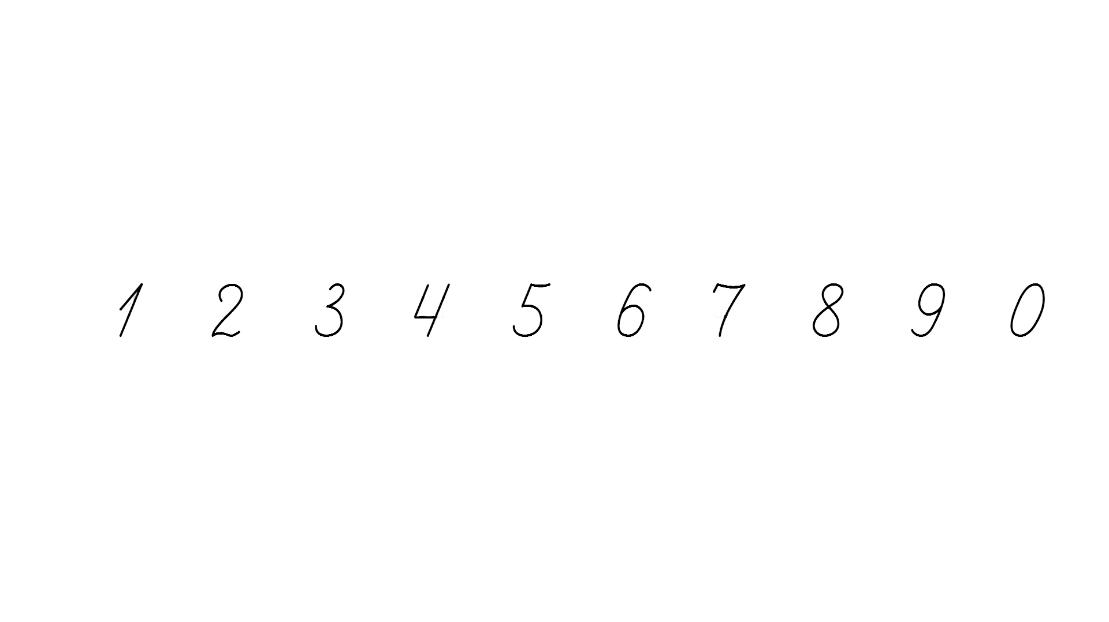 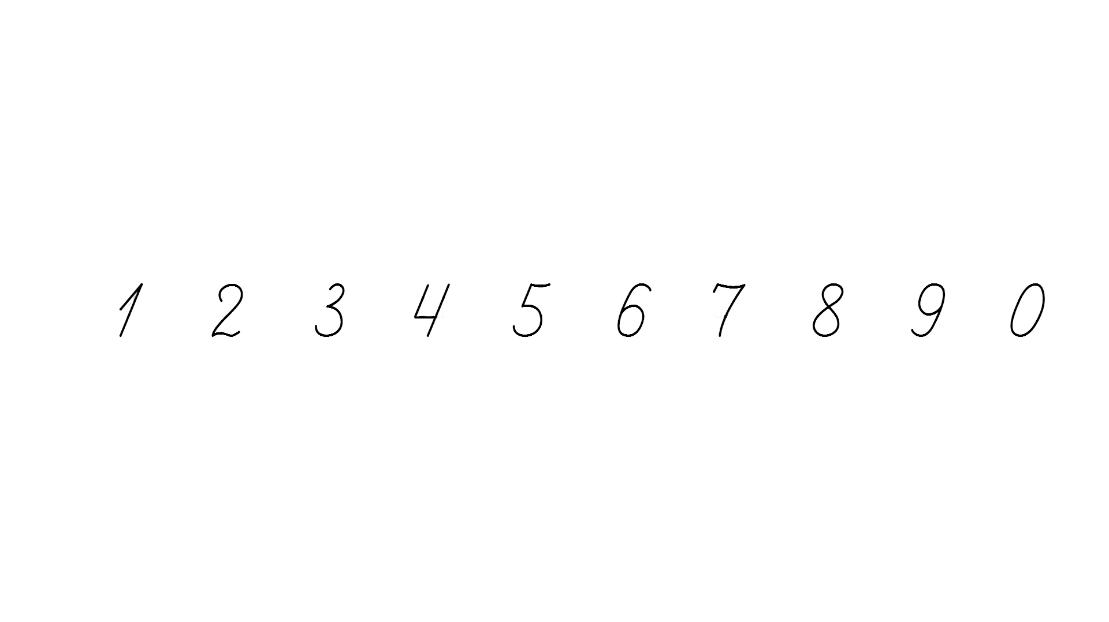 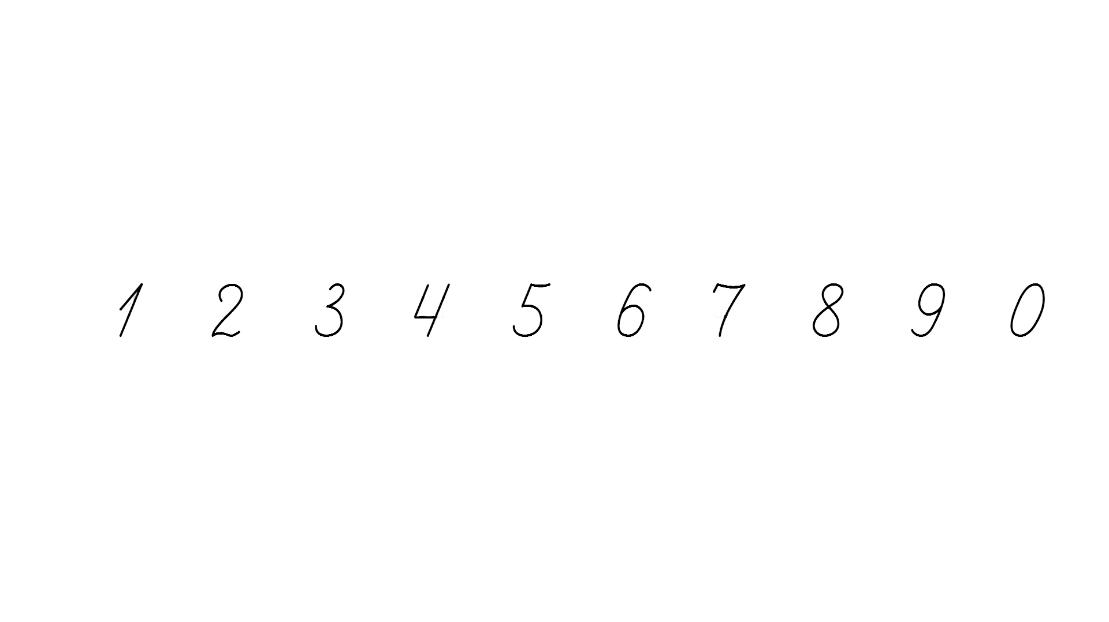 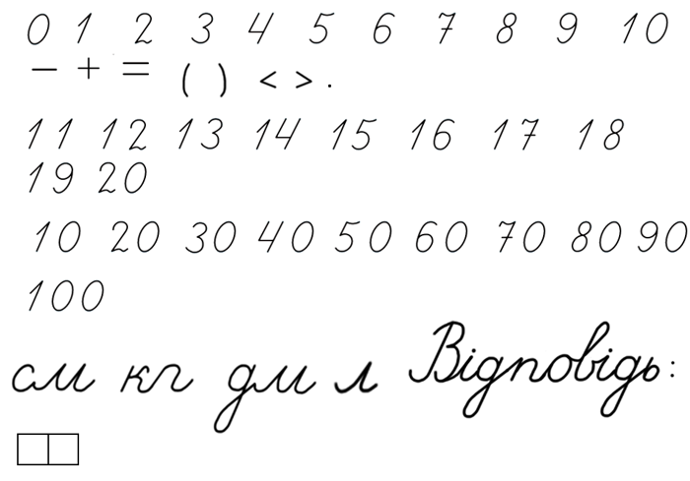 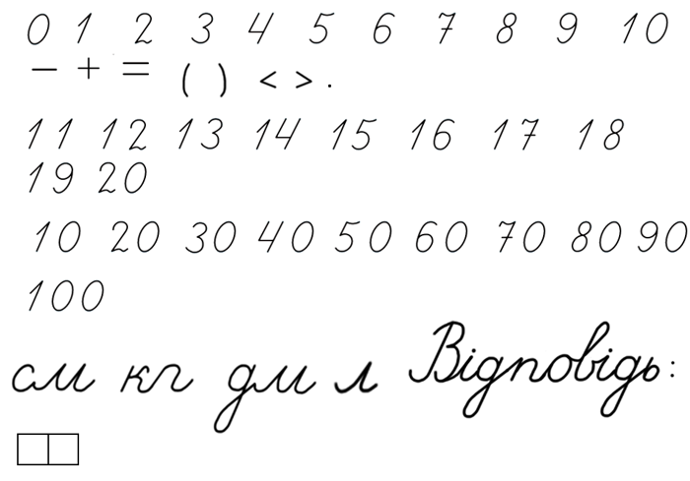 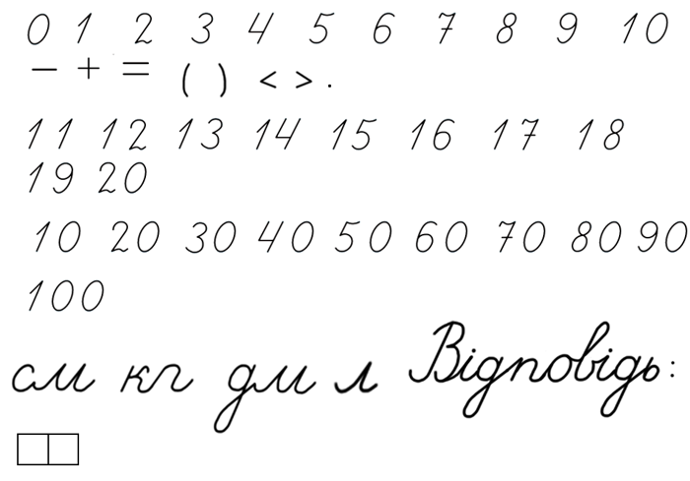 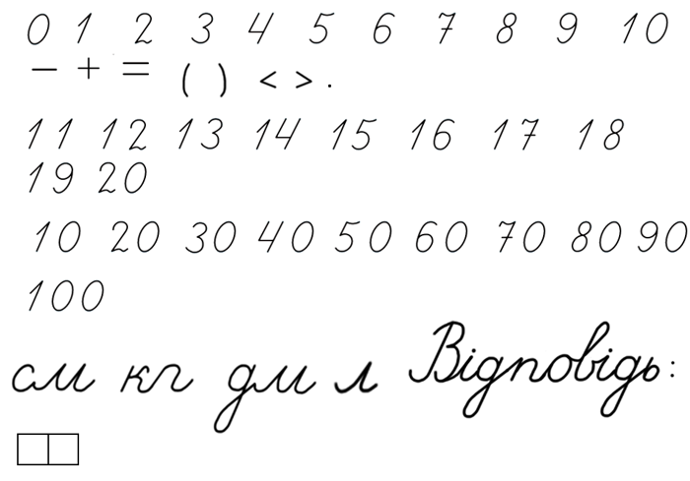 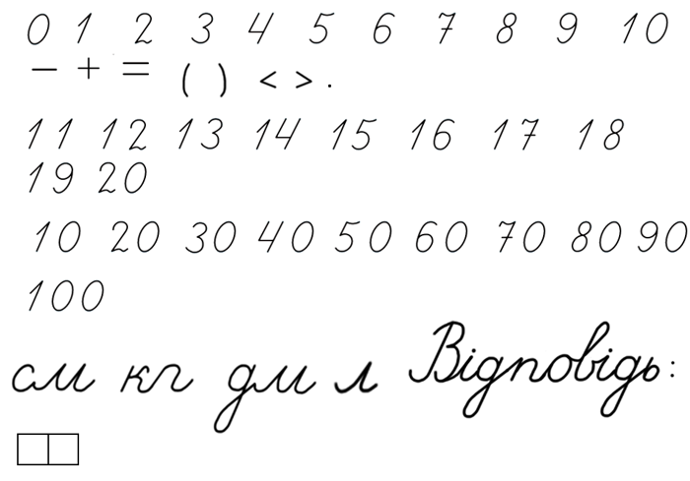 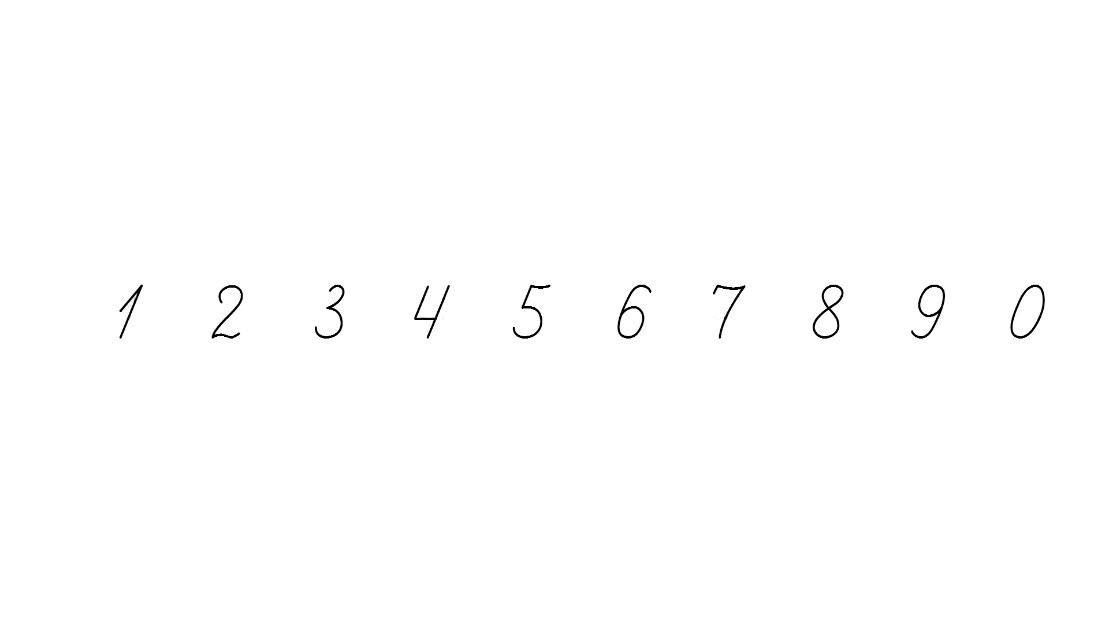 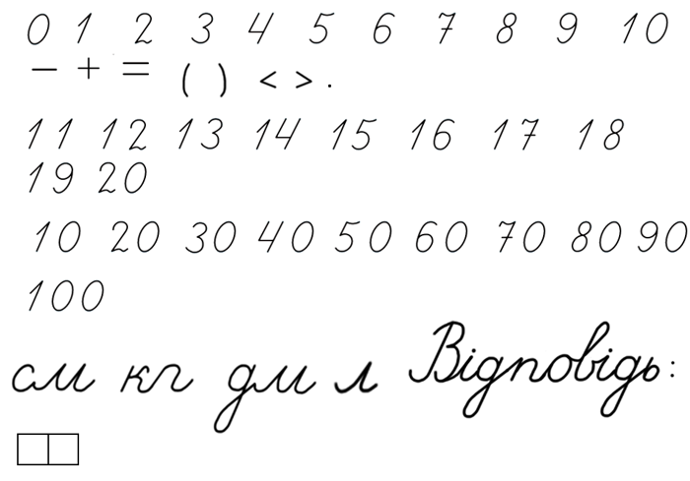 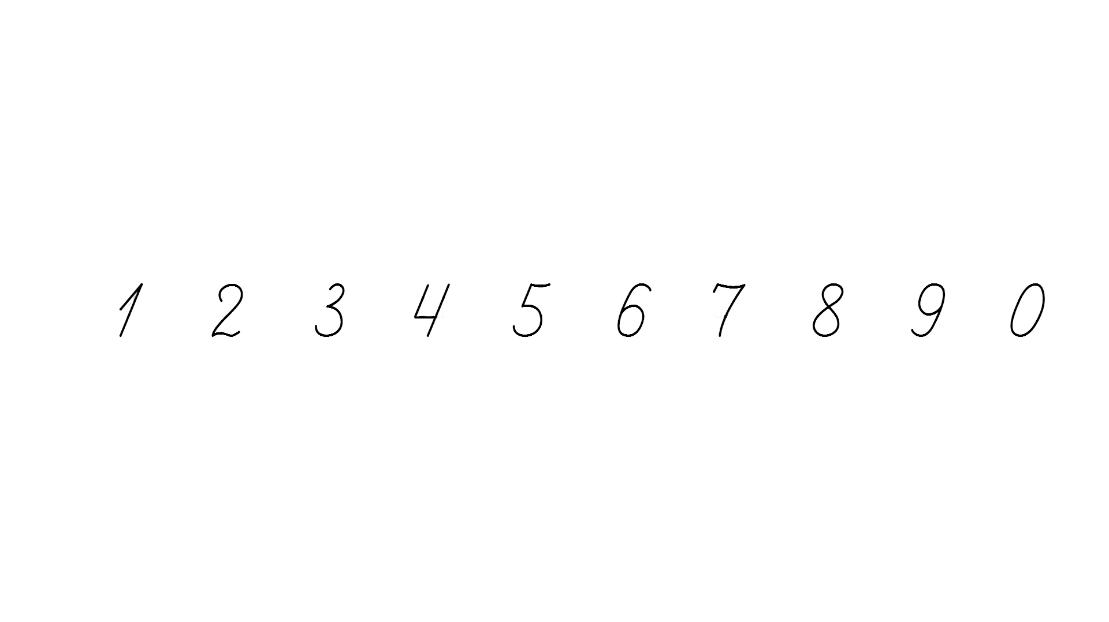 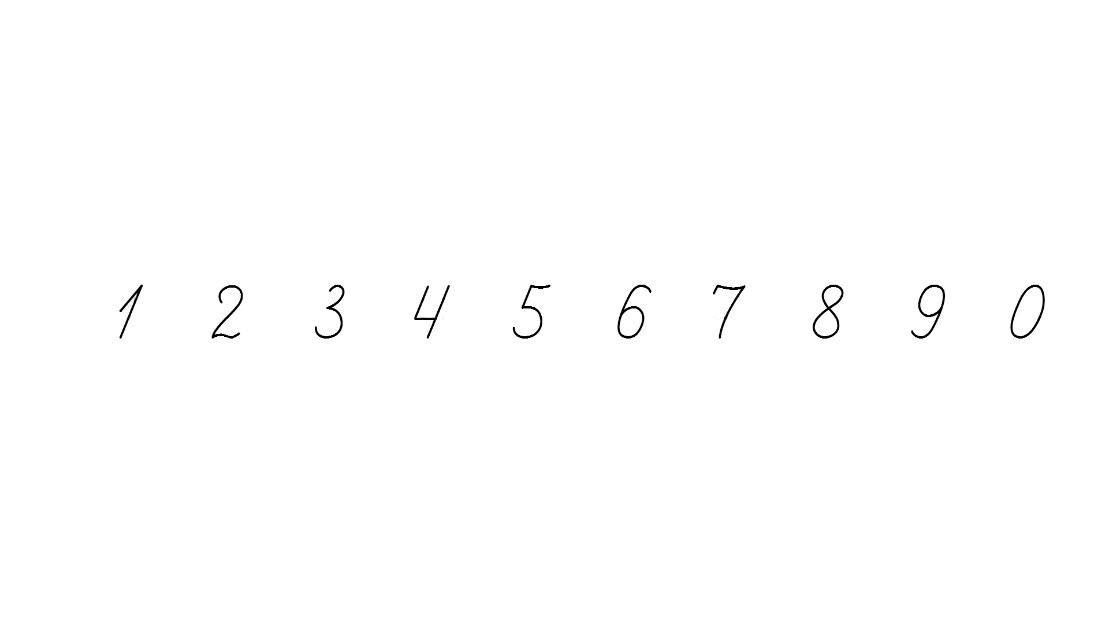 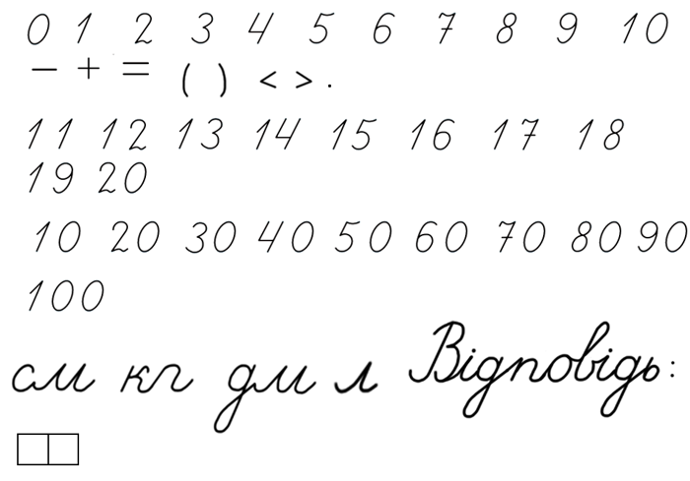 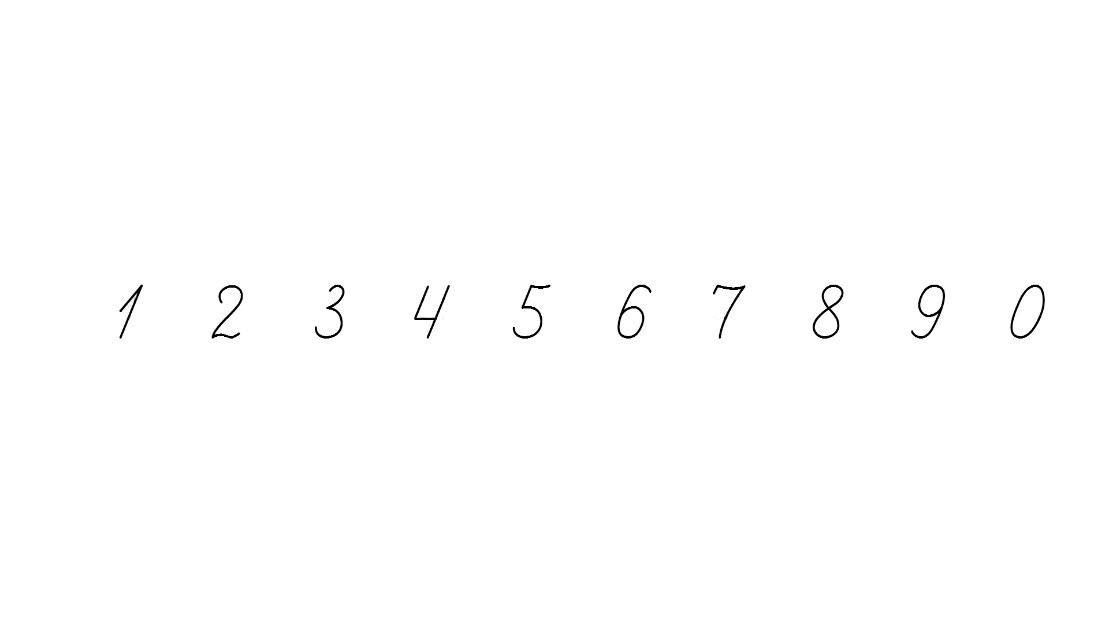 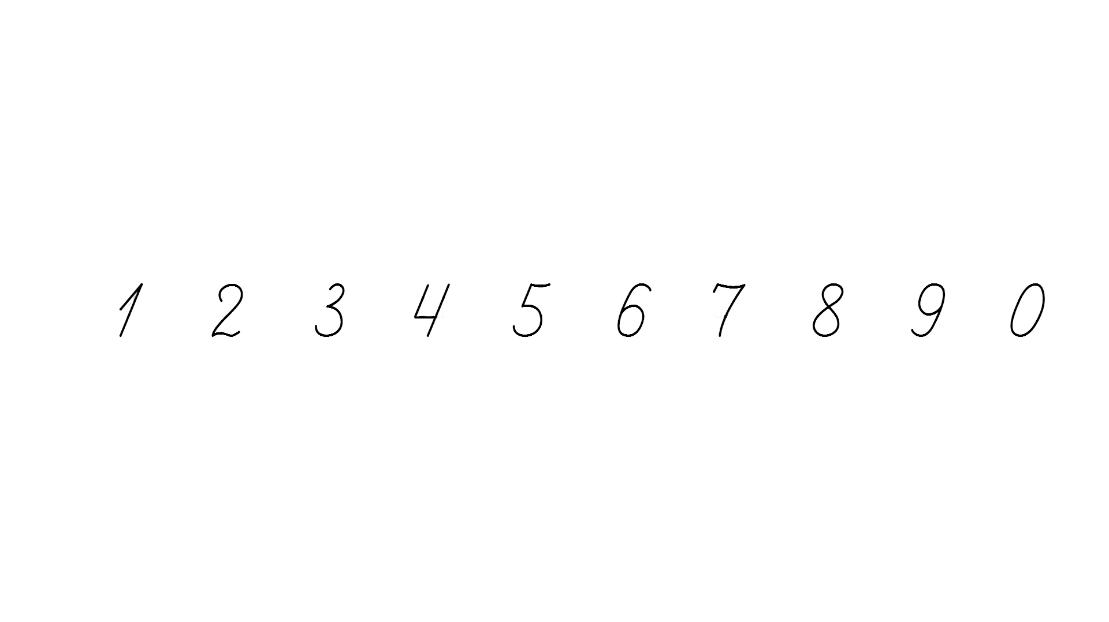 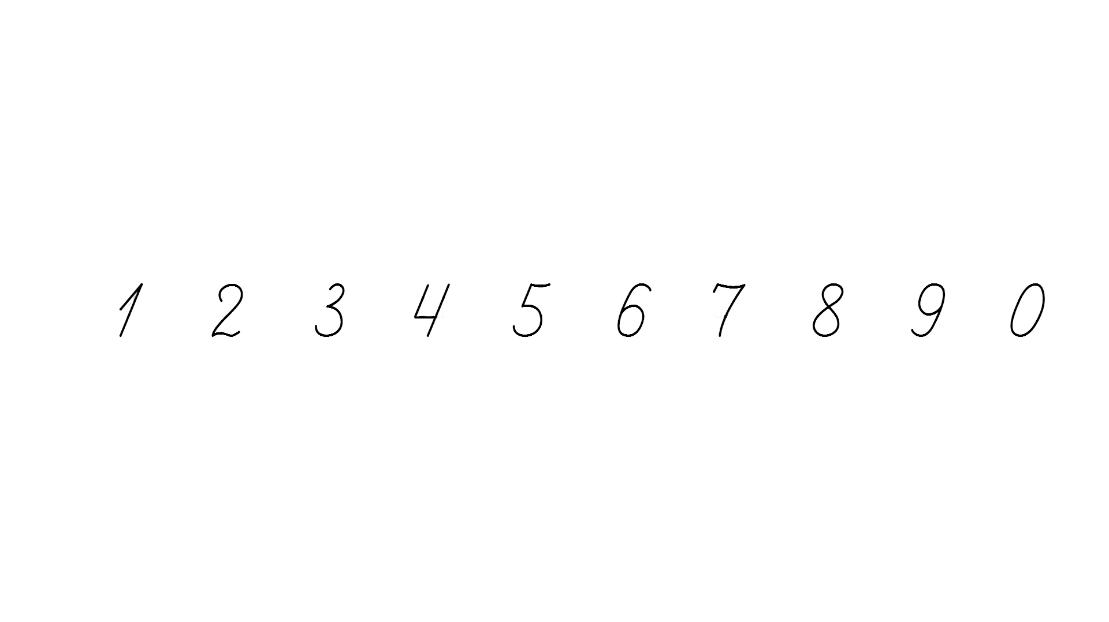 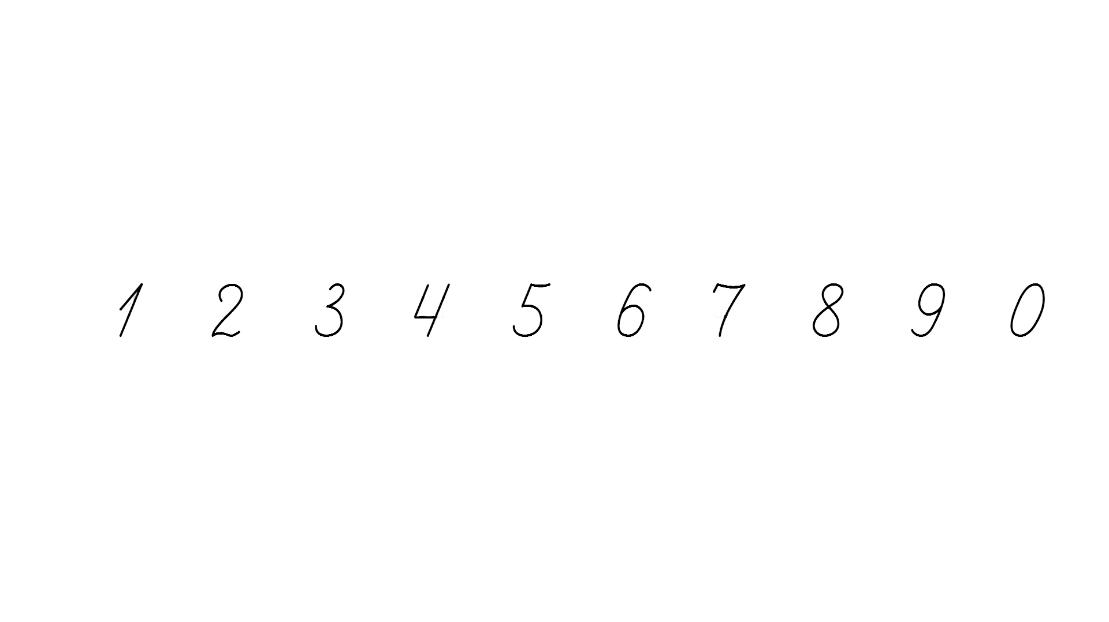 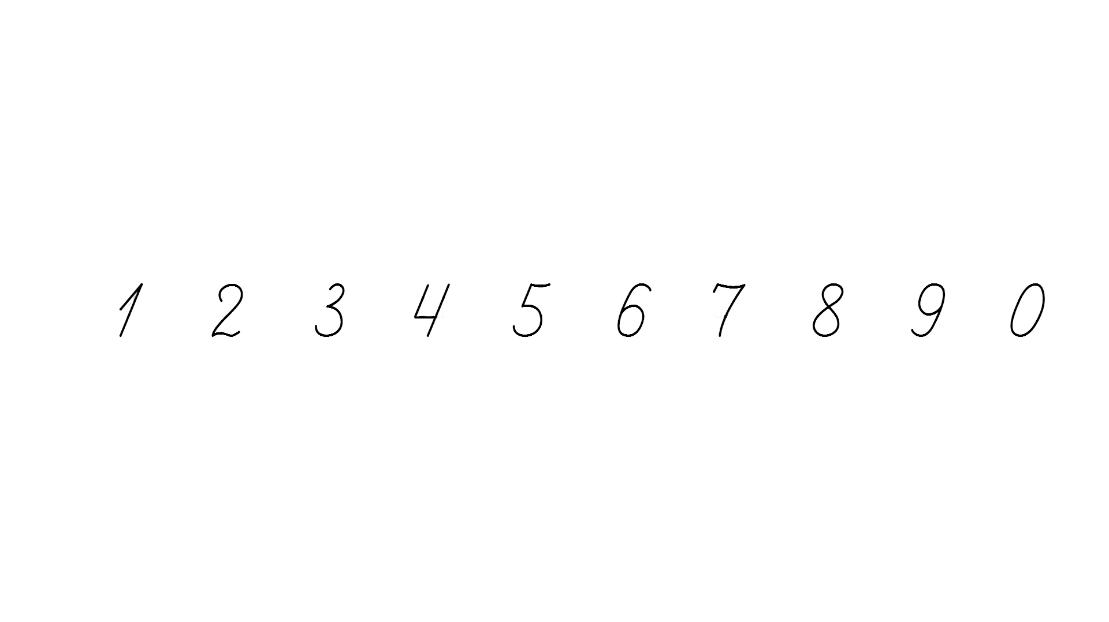 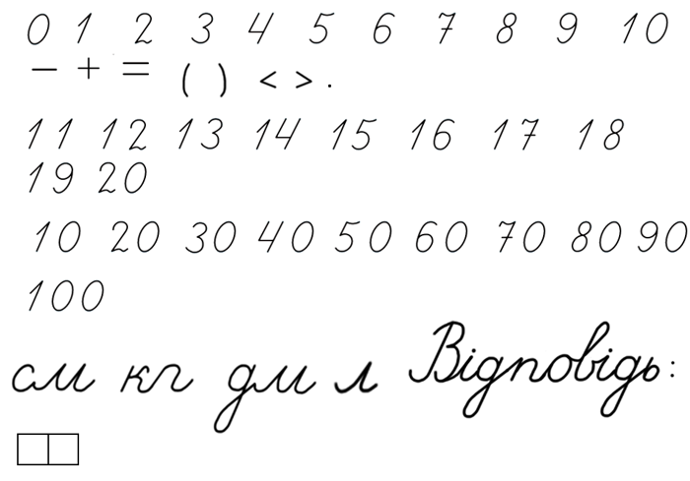 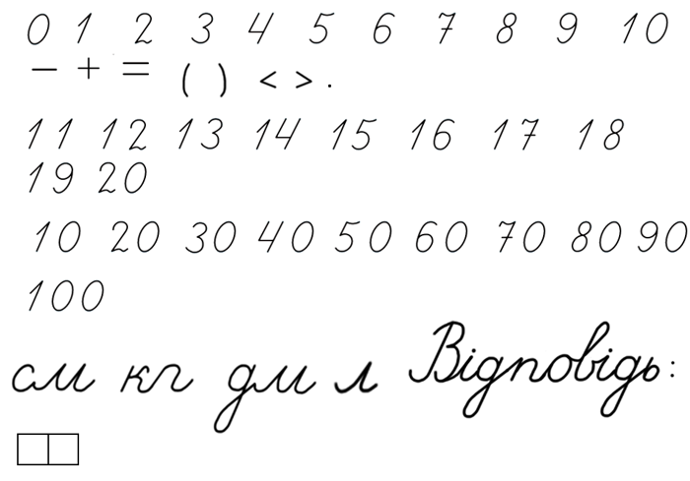 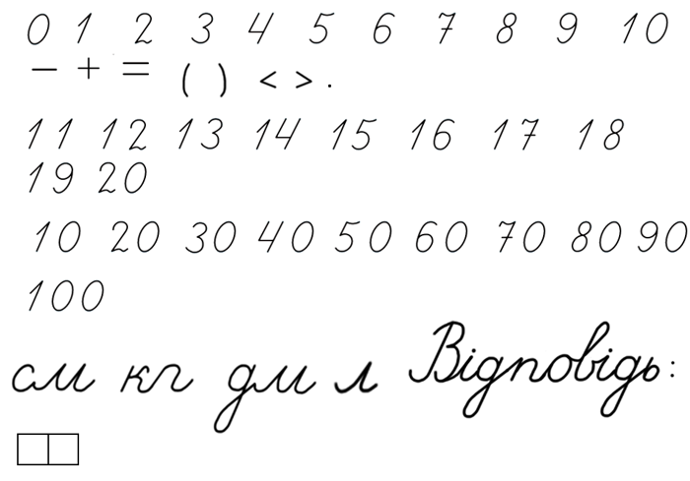 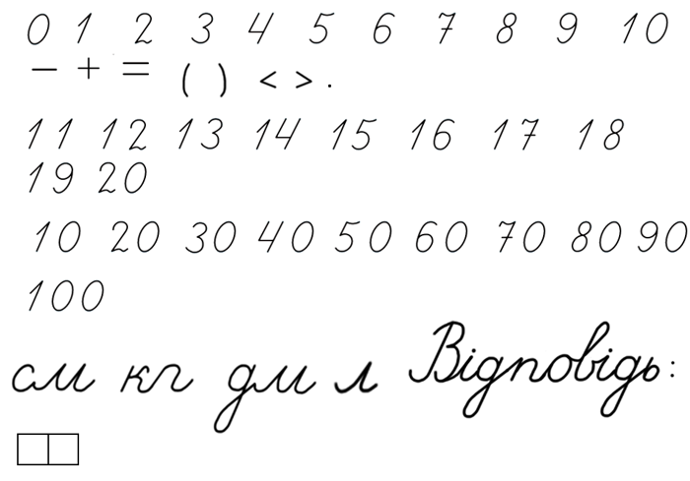 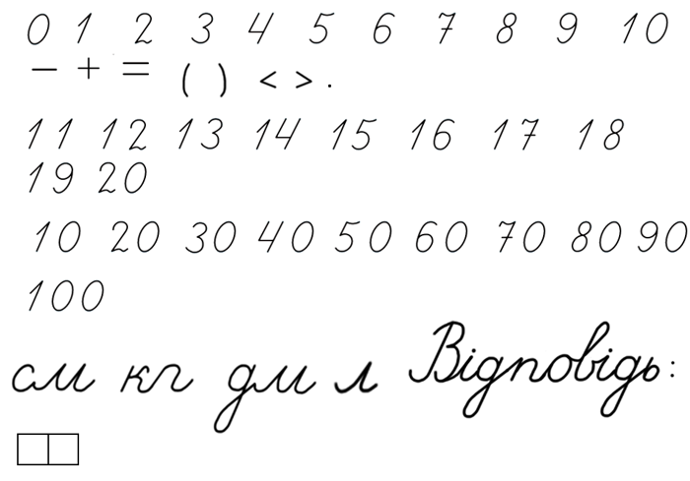 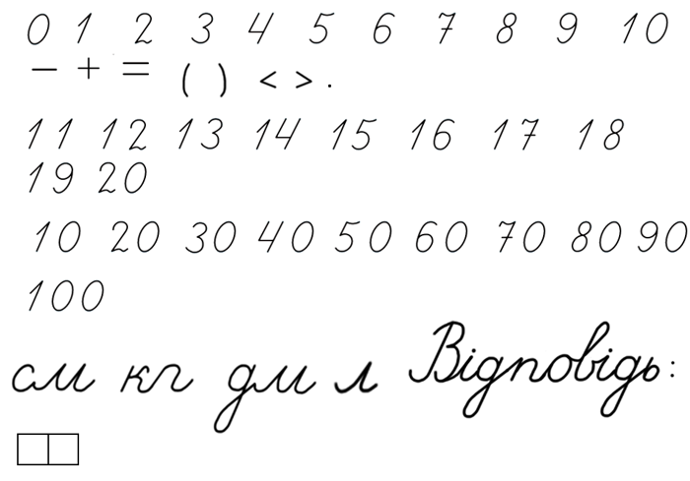 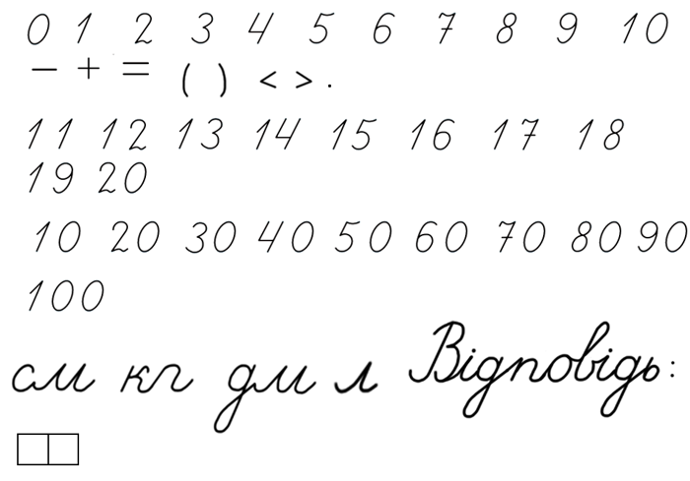 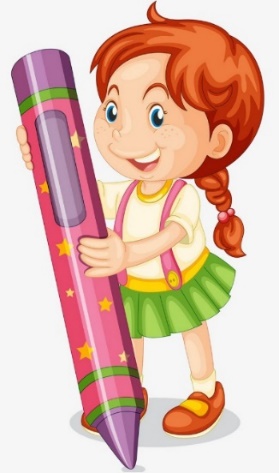 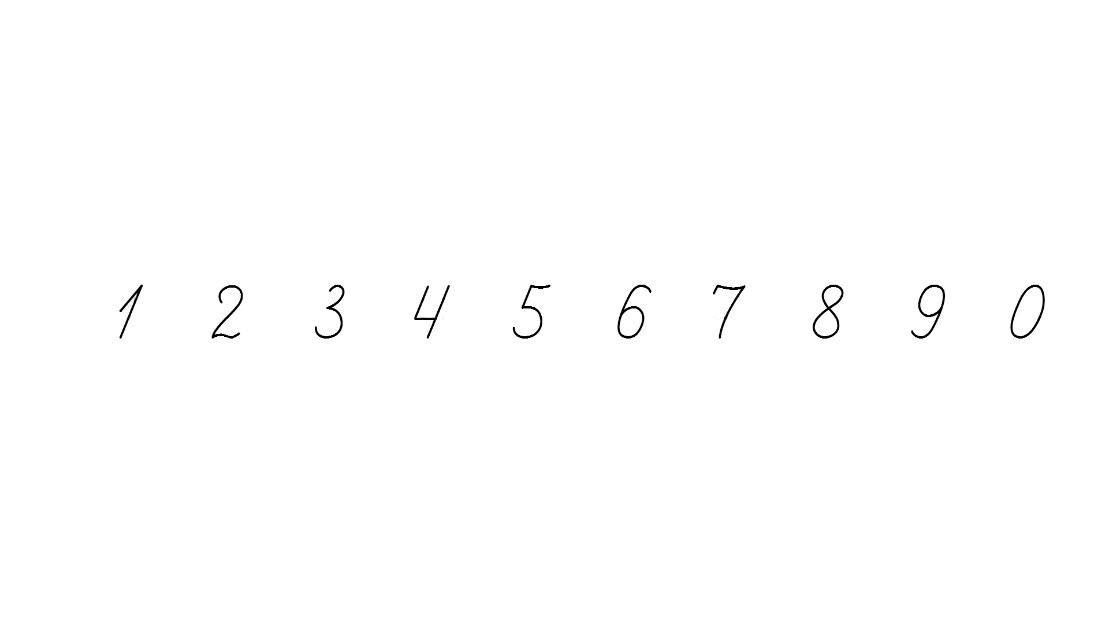 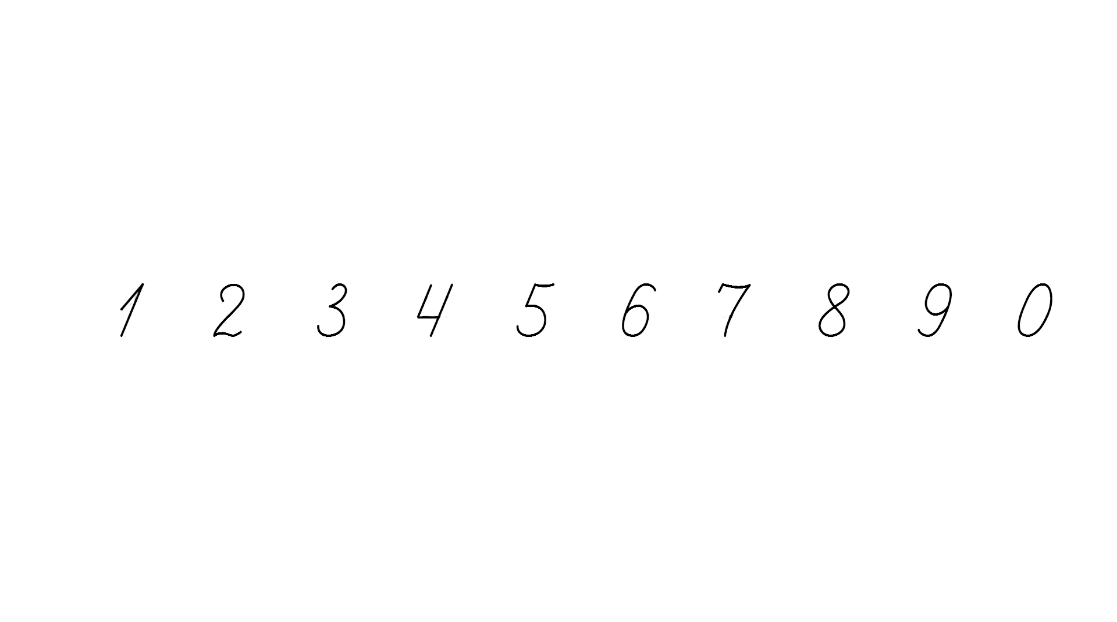 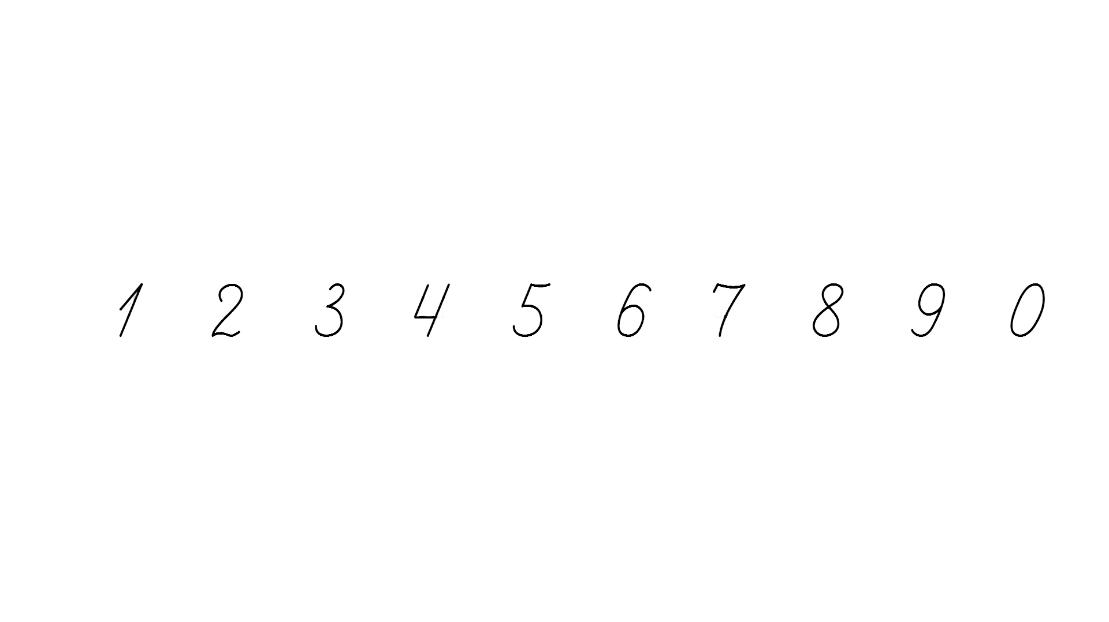 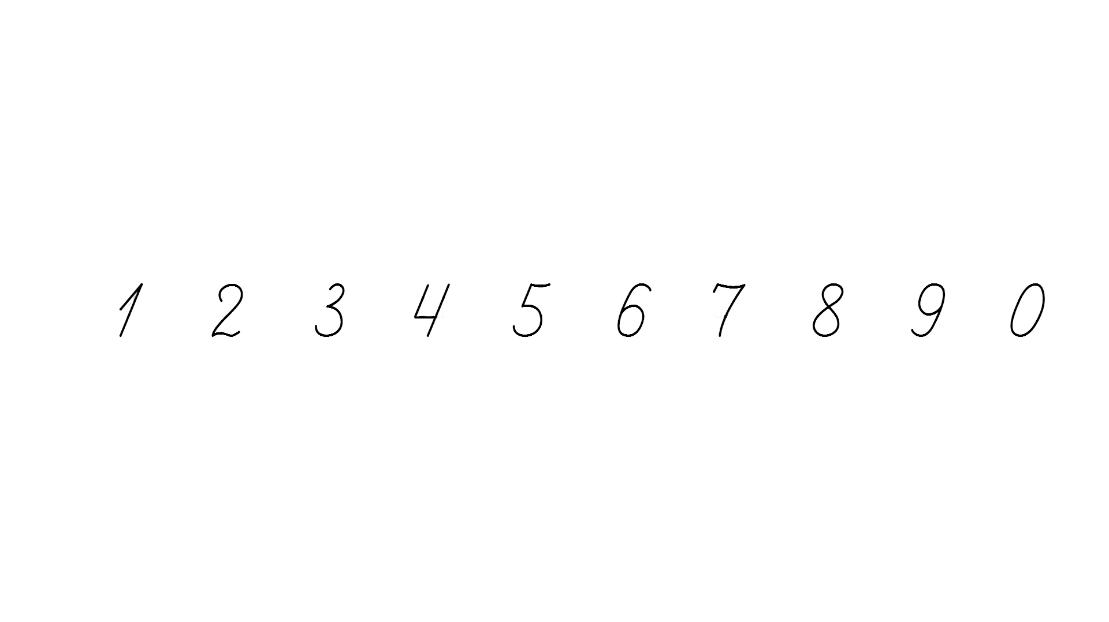 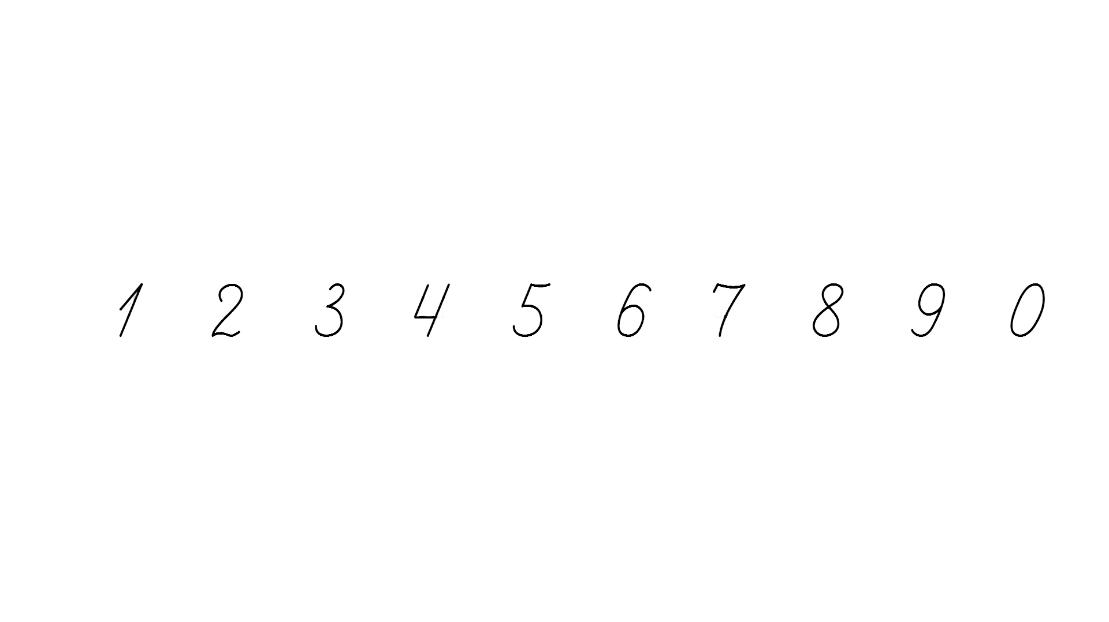 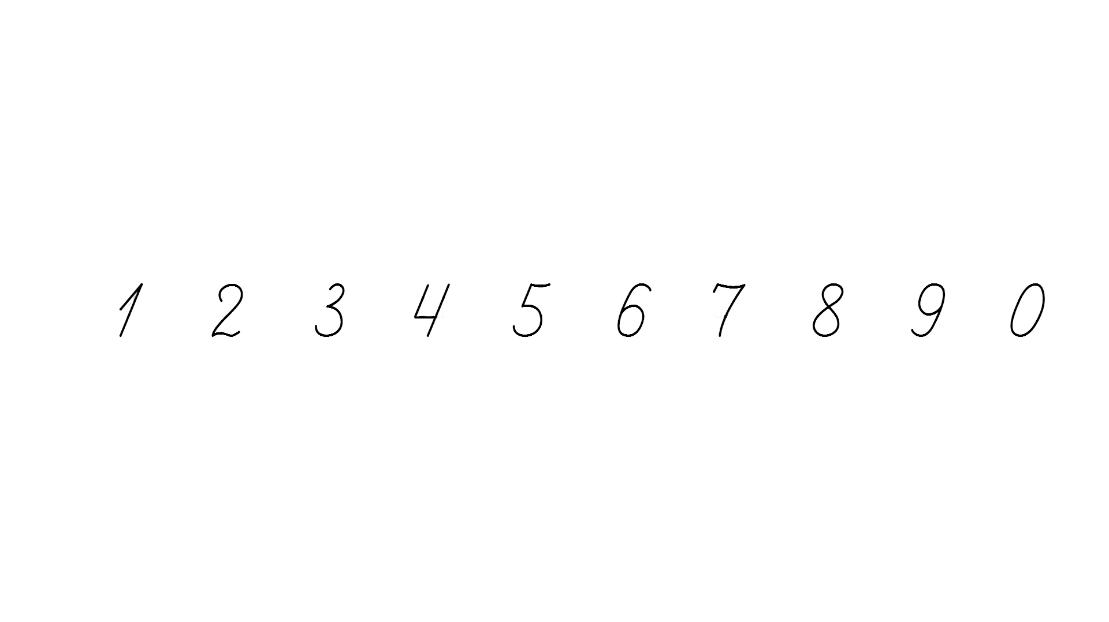 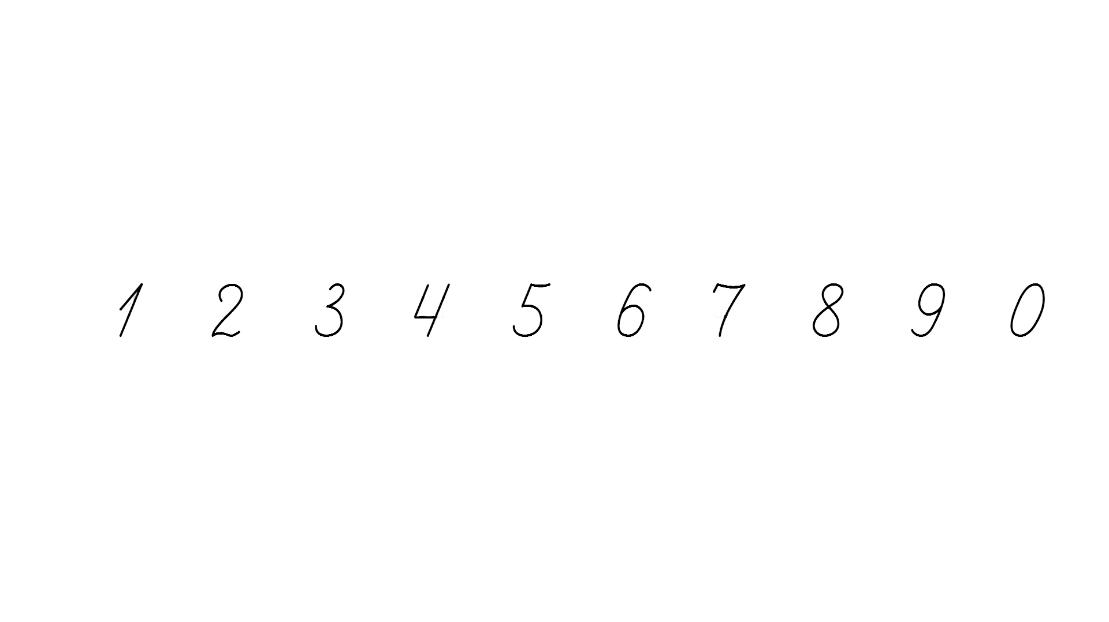 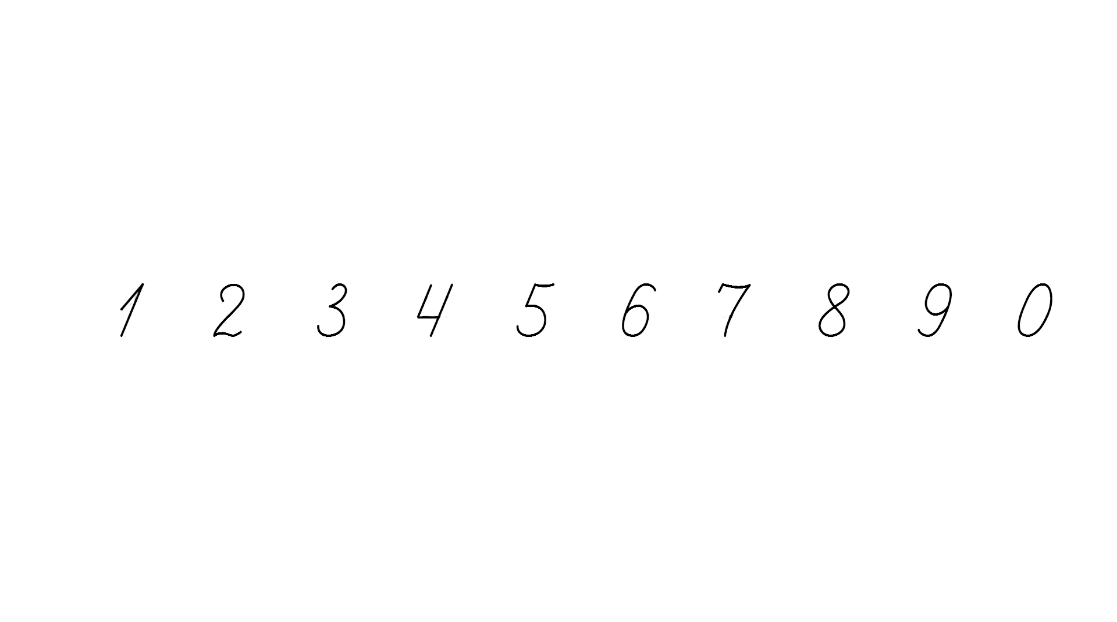 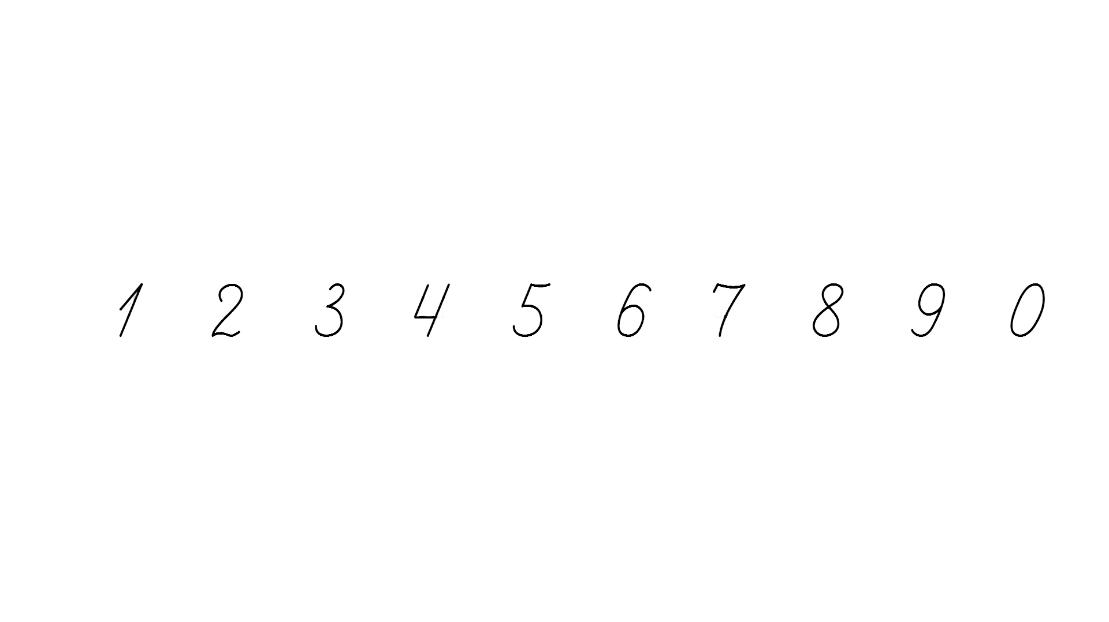 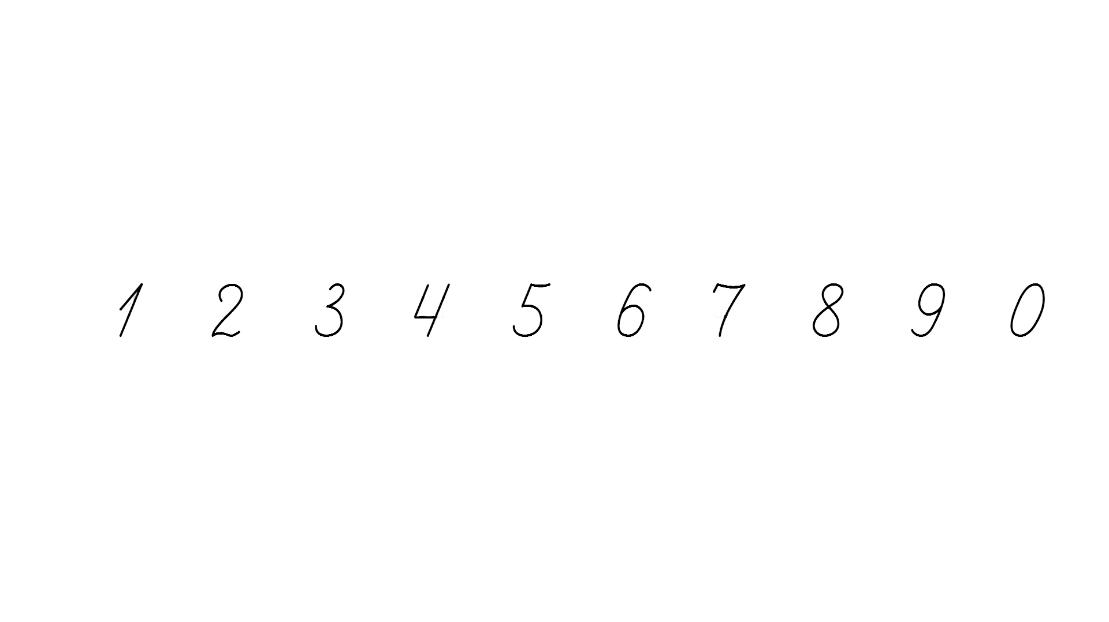 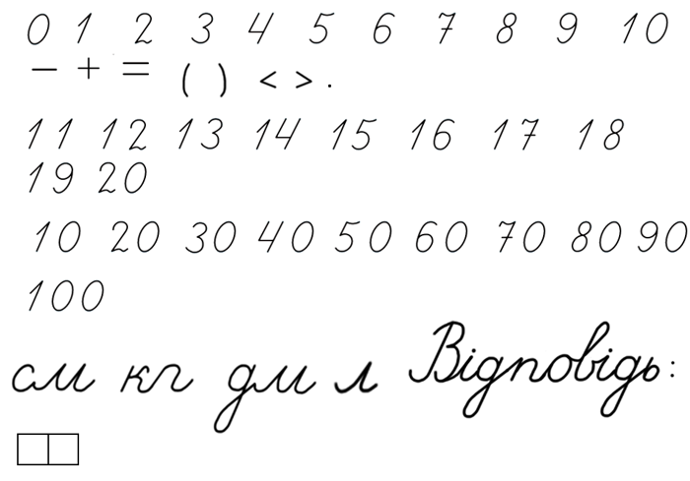 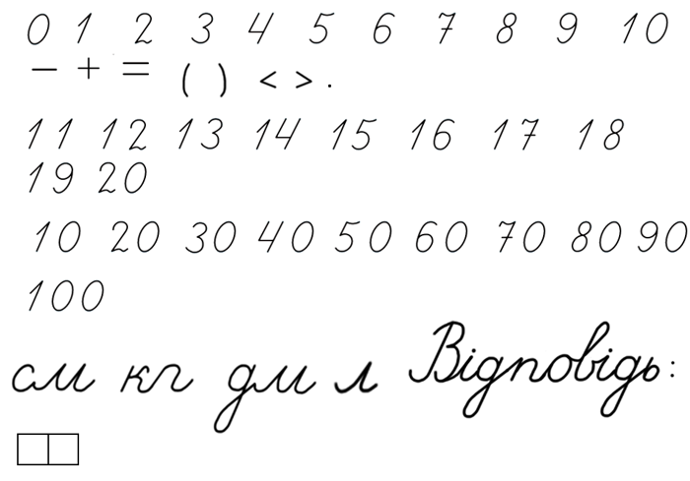 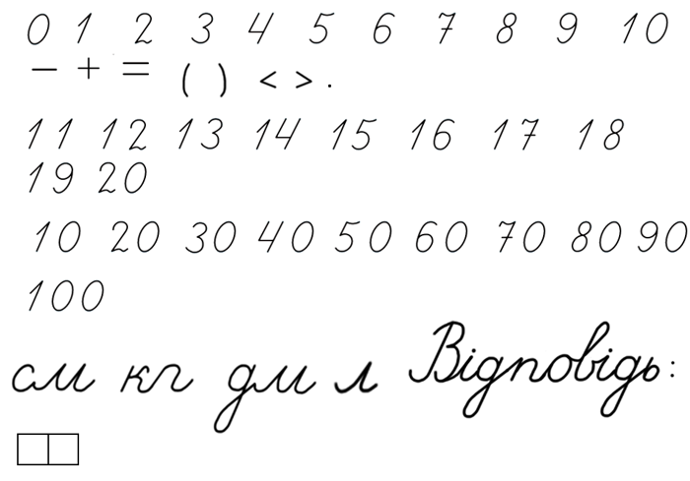 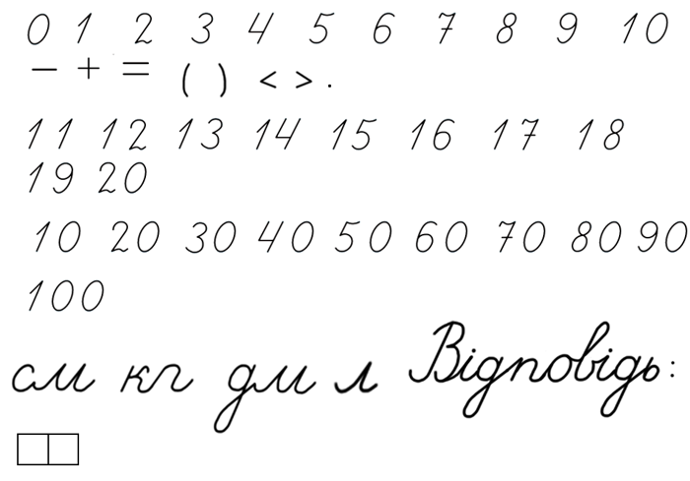 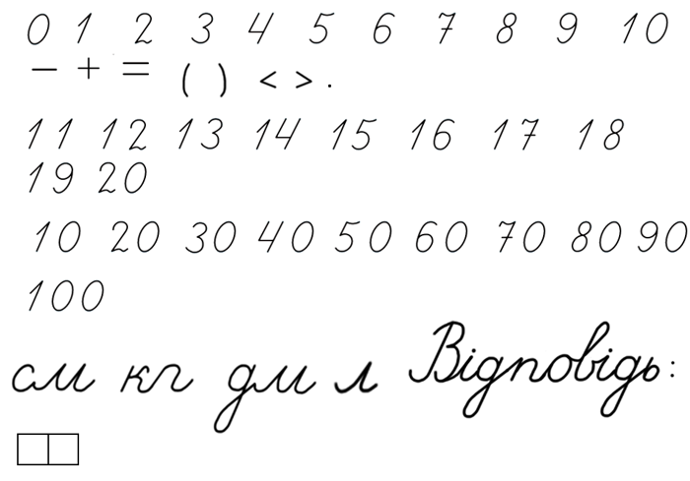 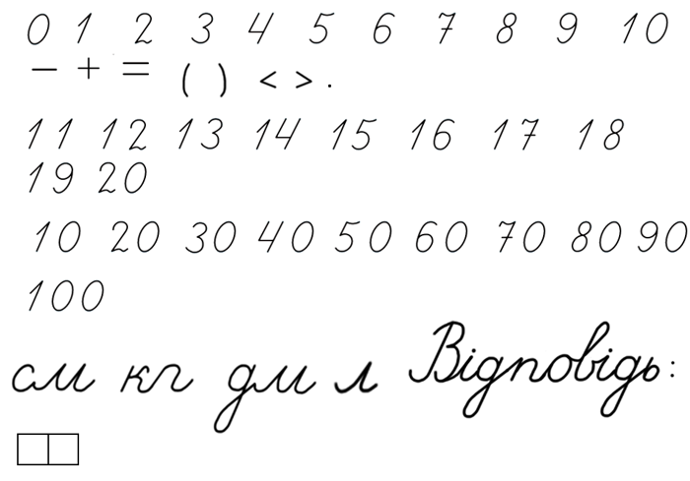 )
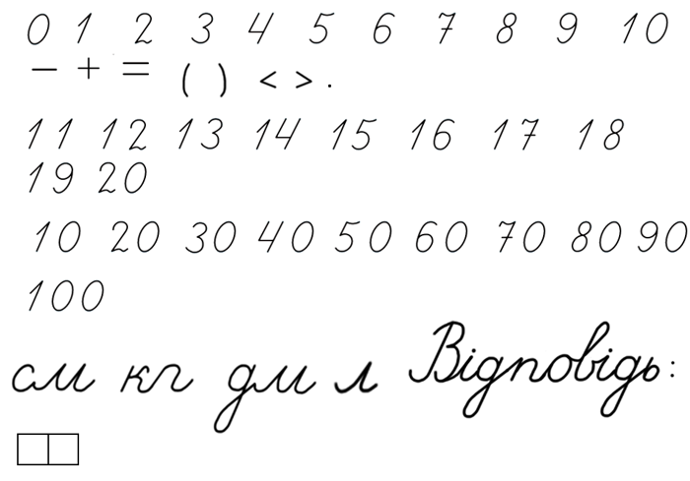 (
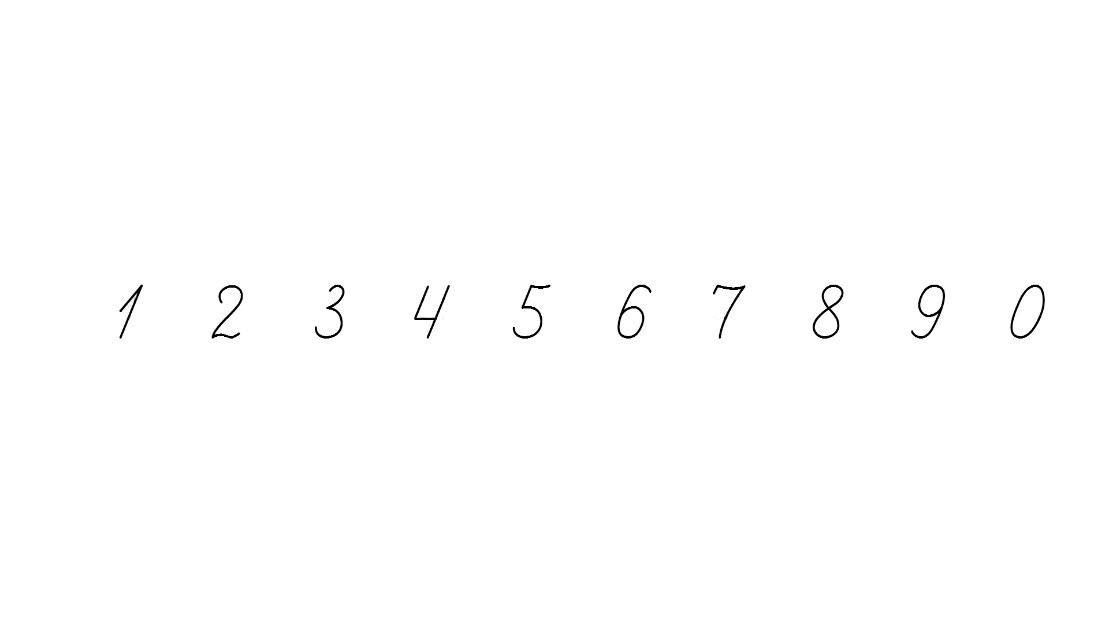 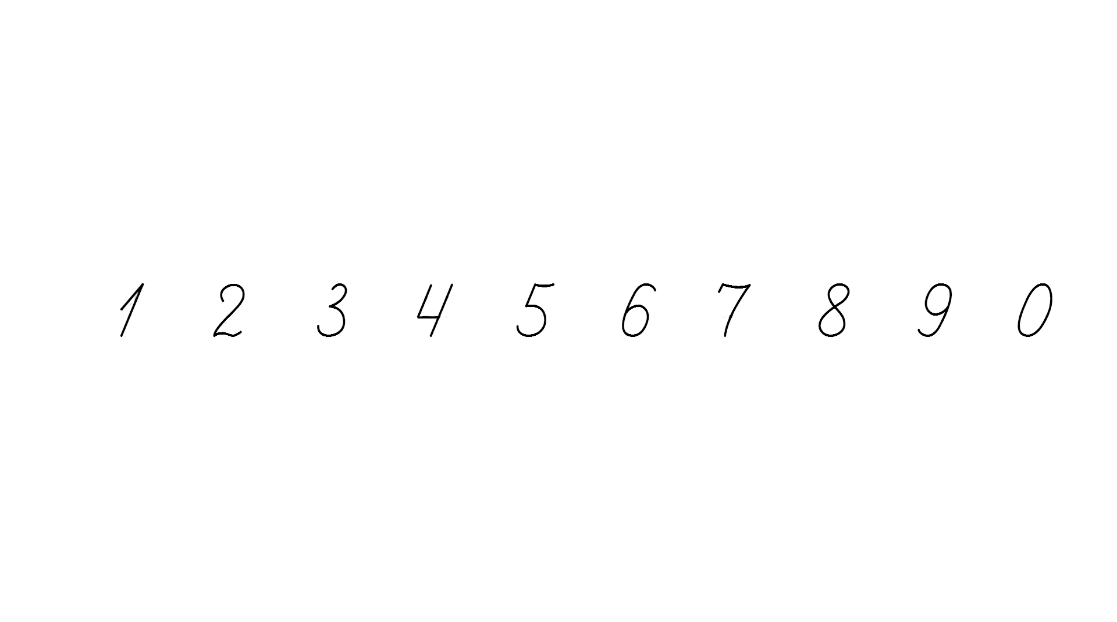 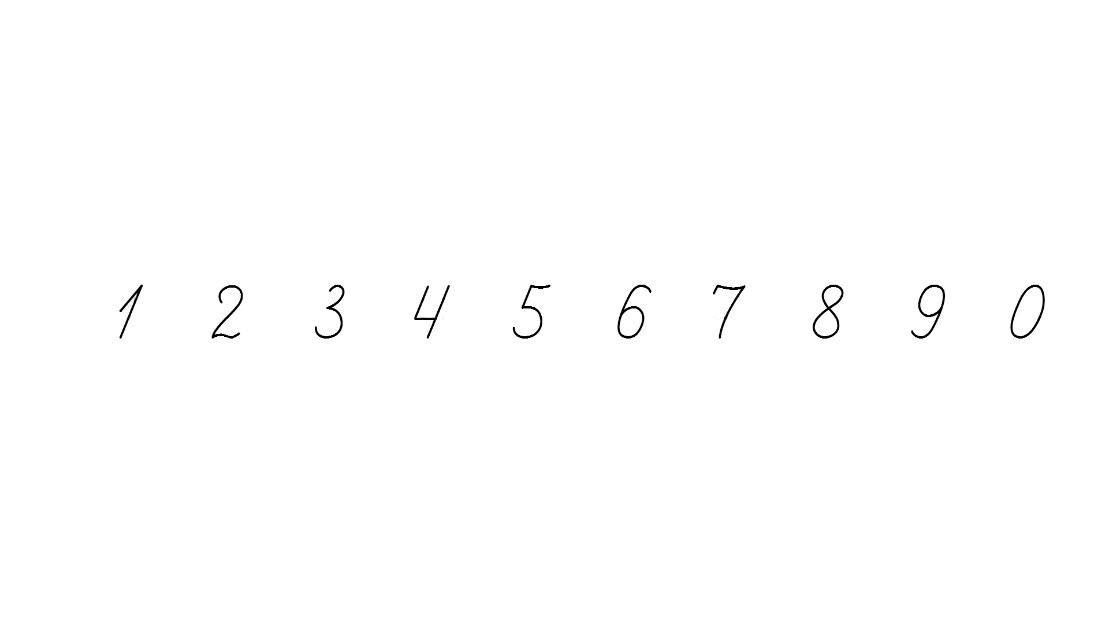 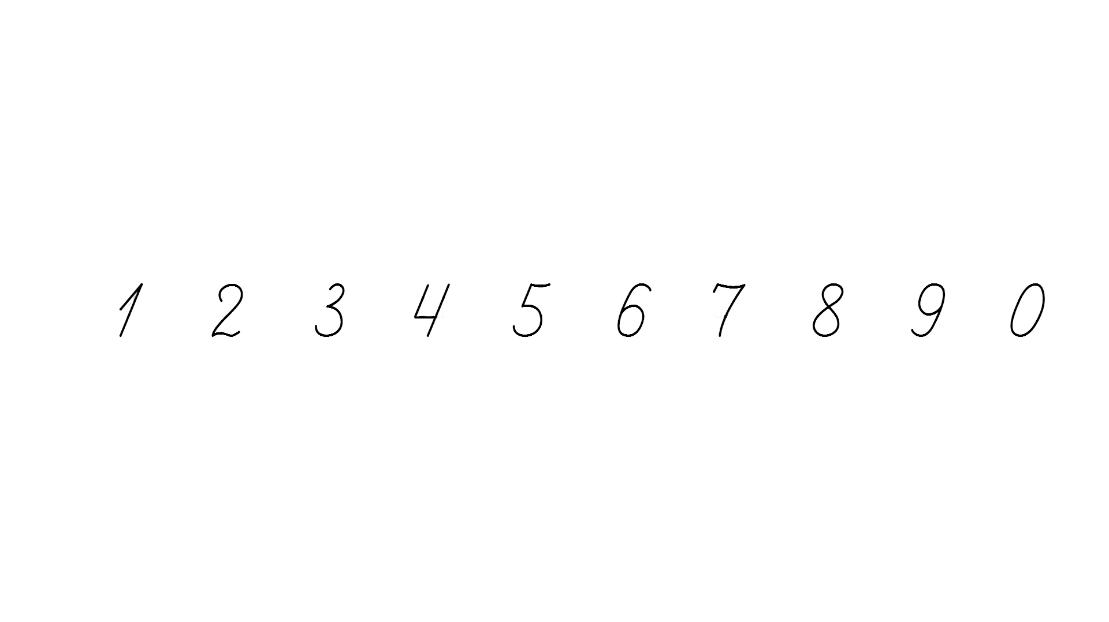 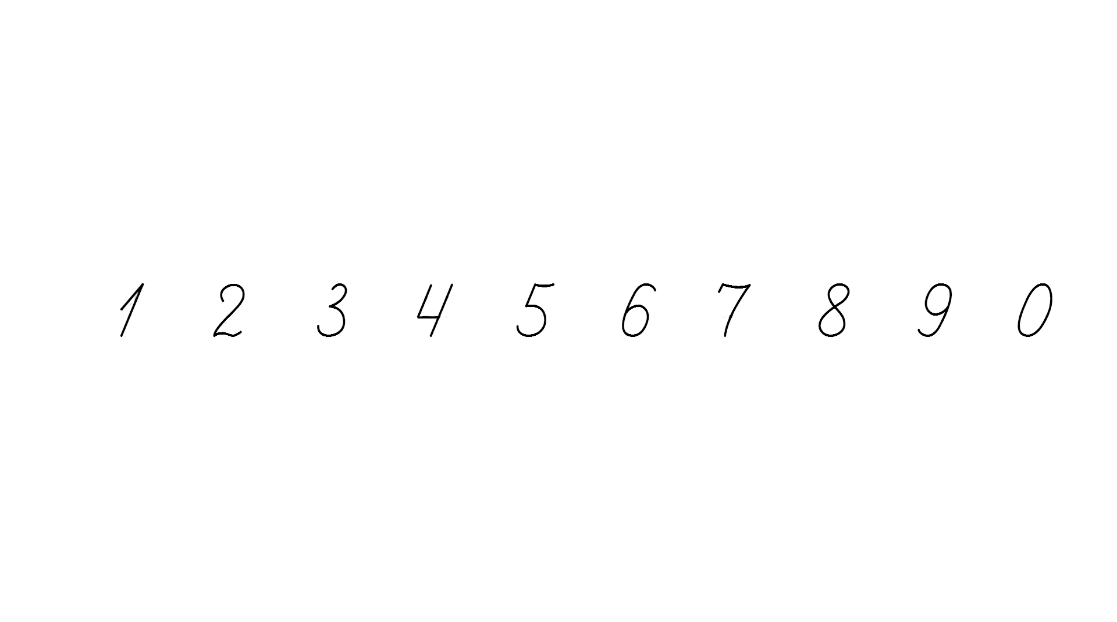 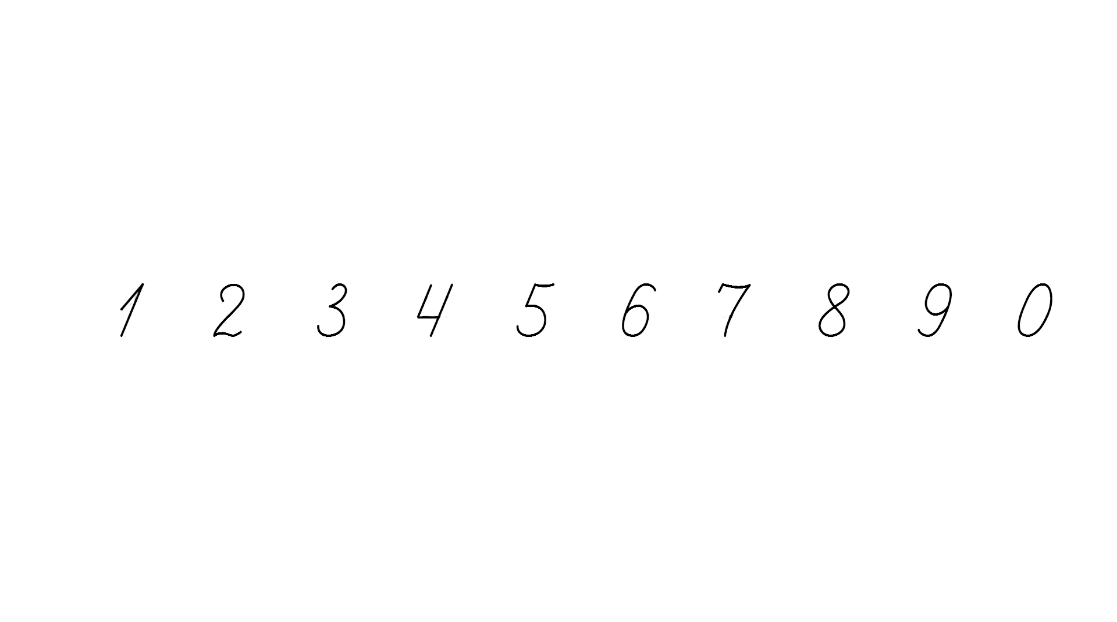 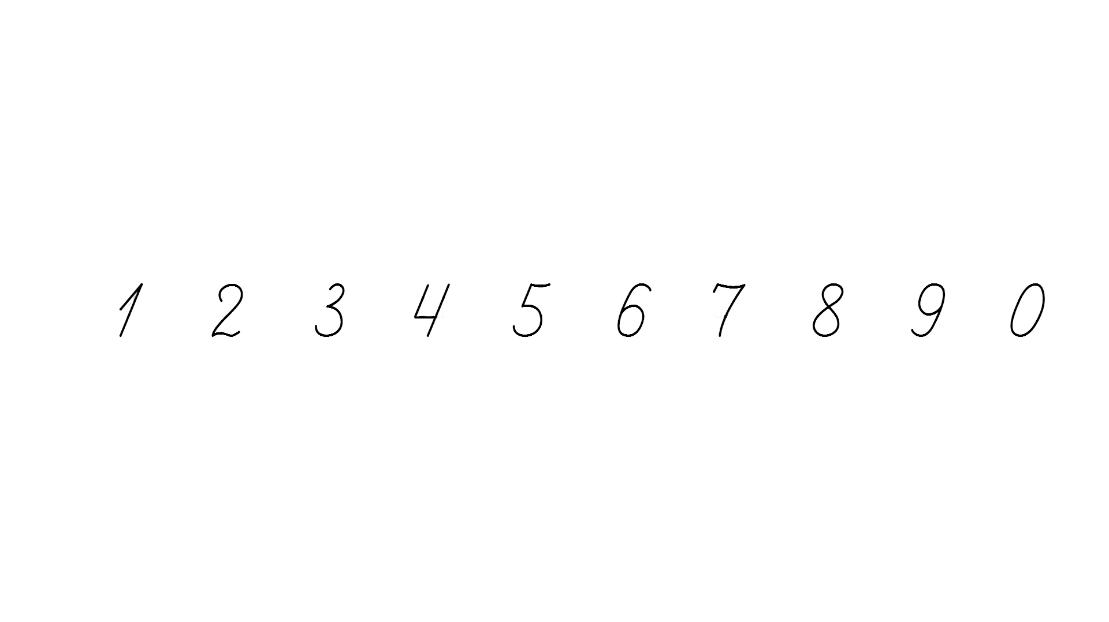 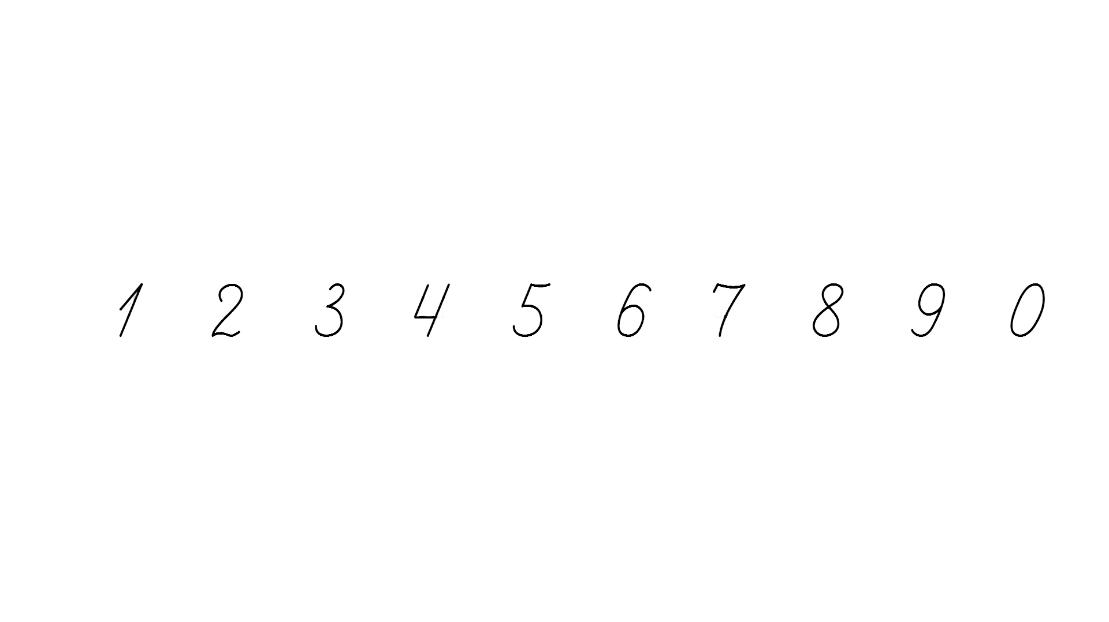 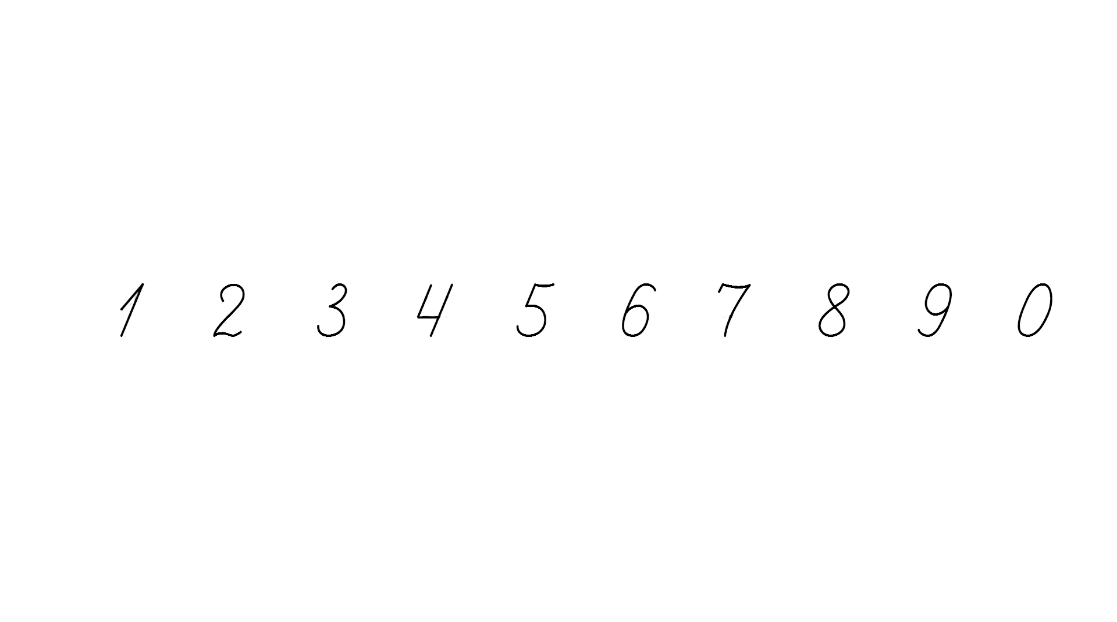 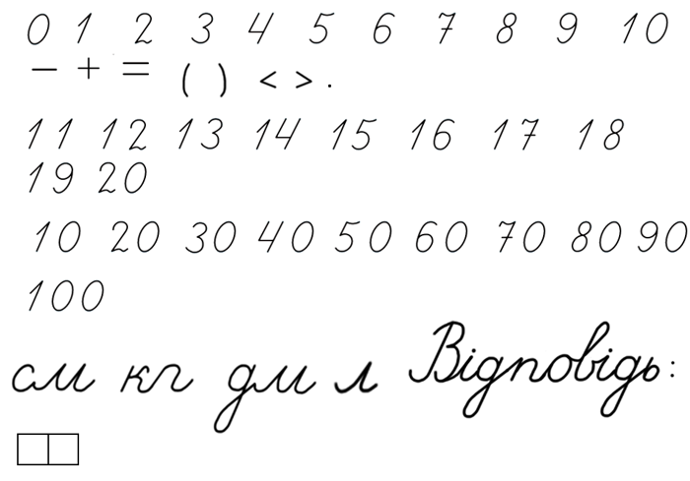 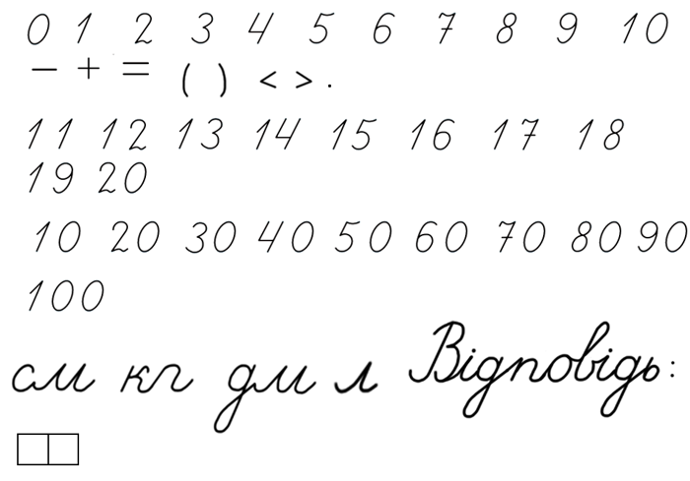 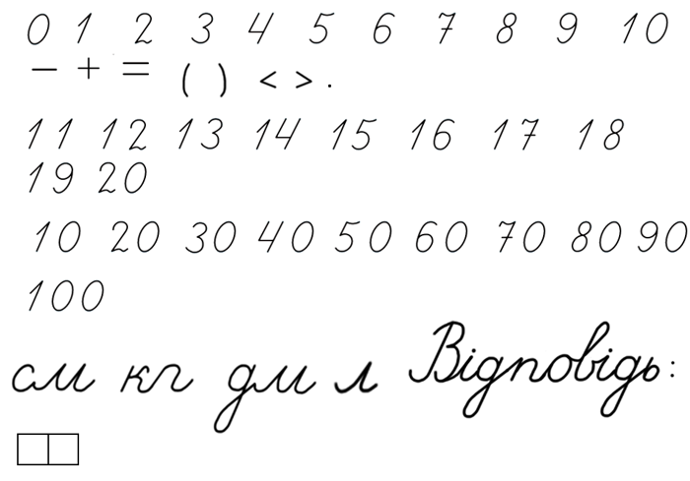 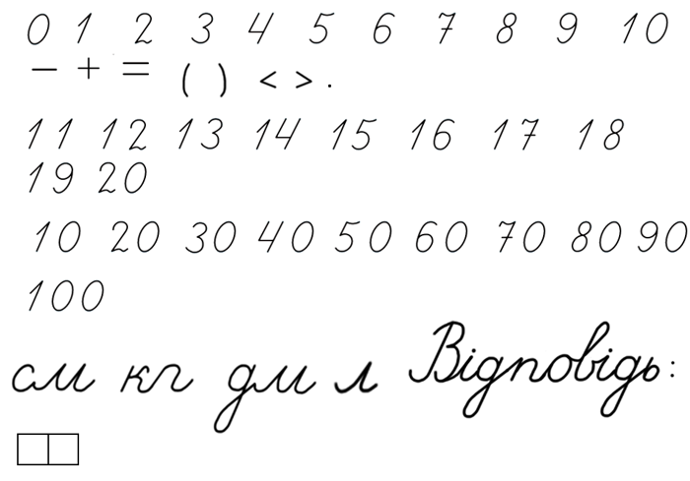 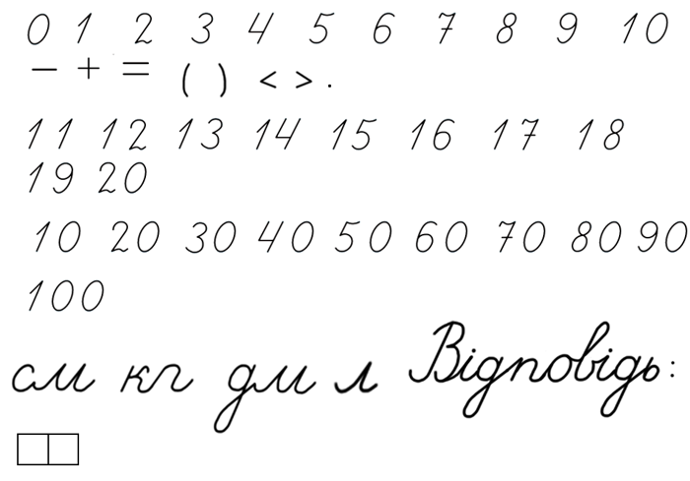 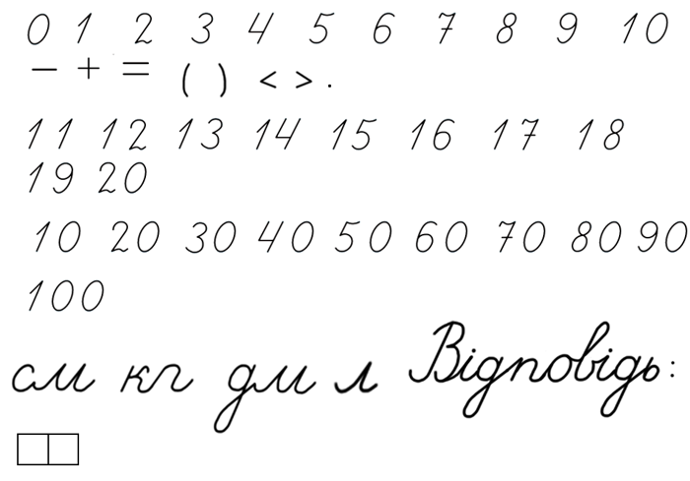 (
)
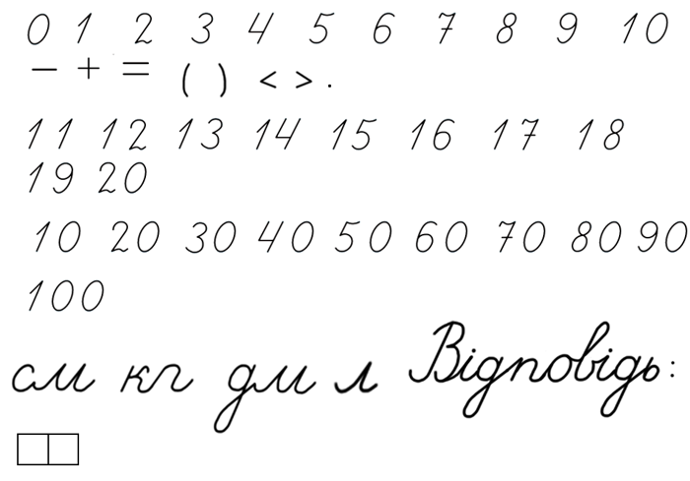 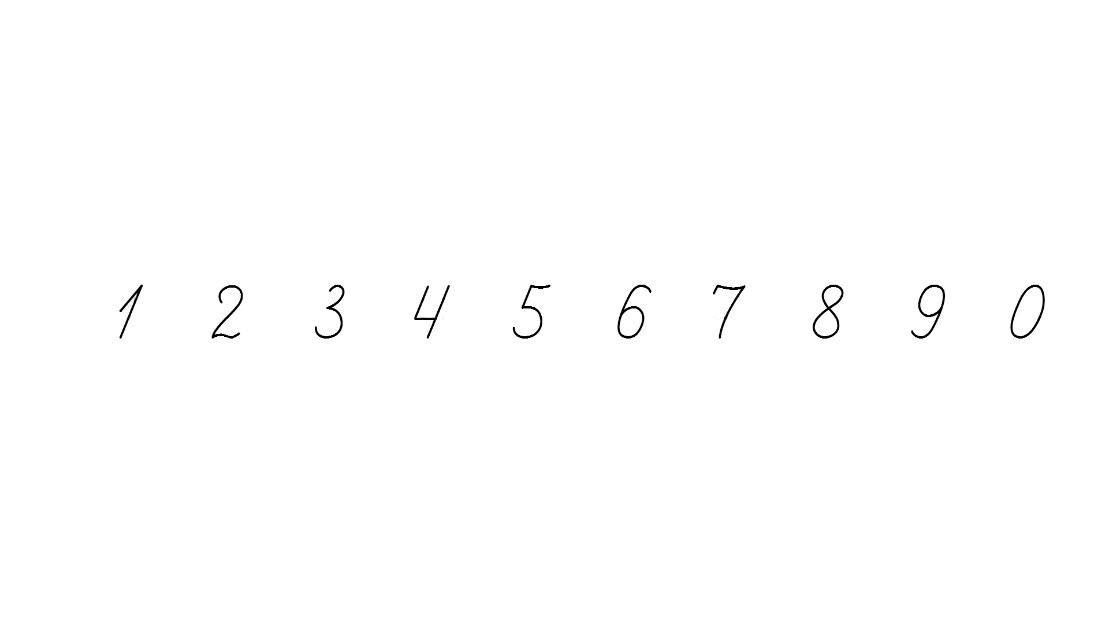 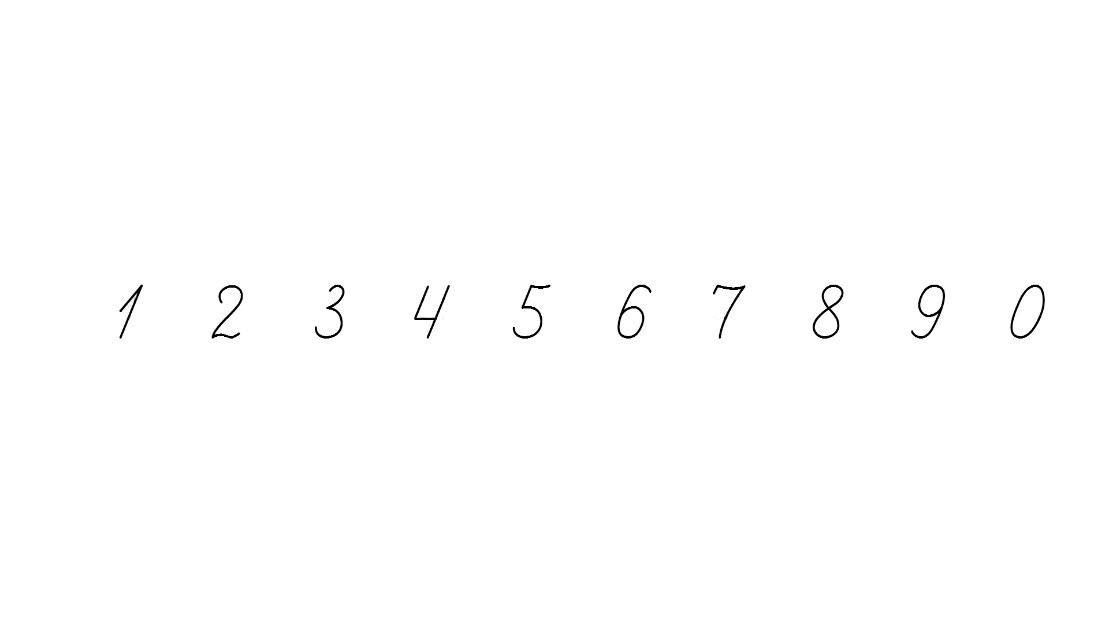 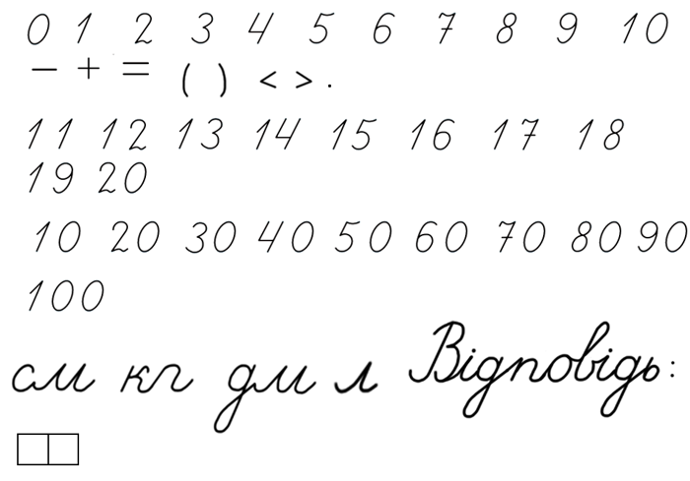 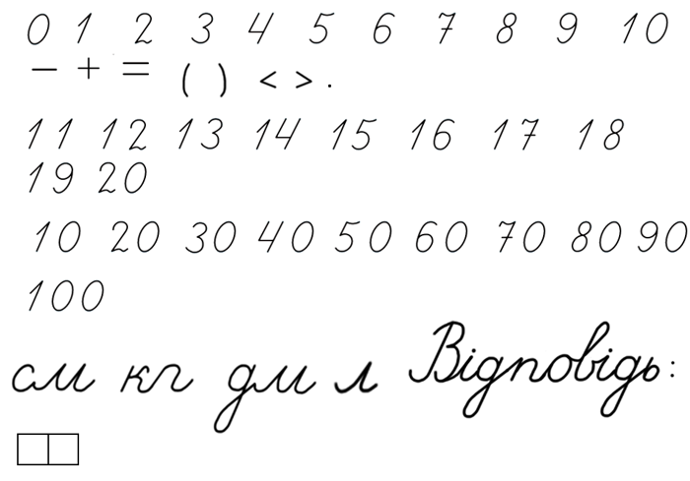 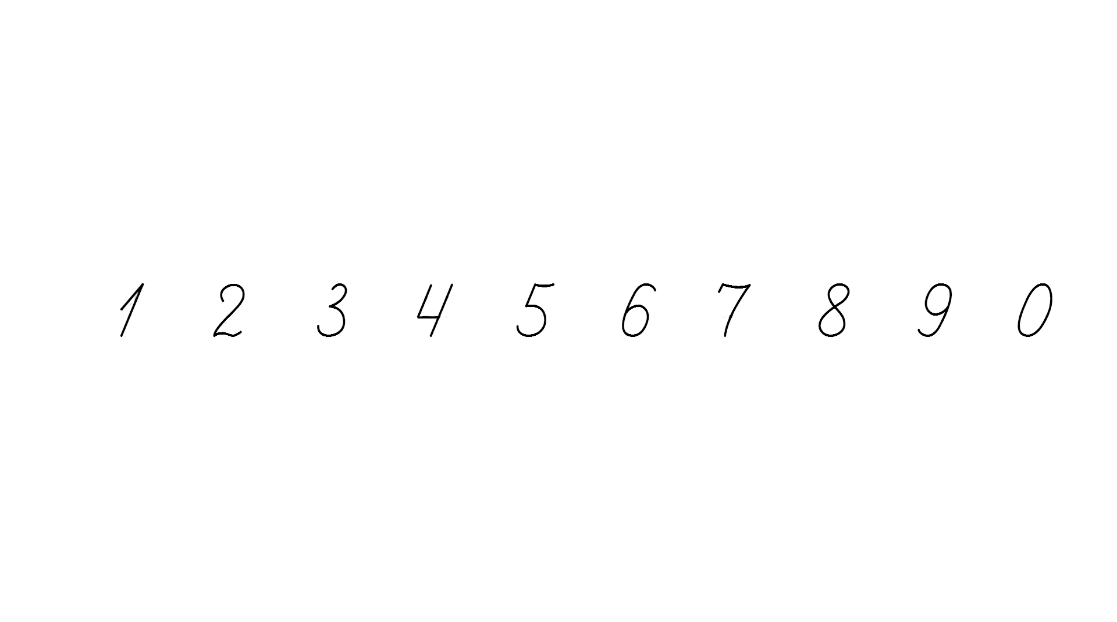 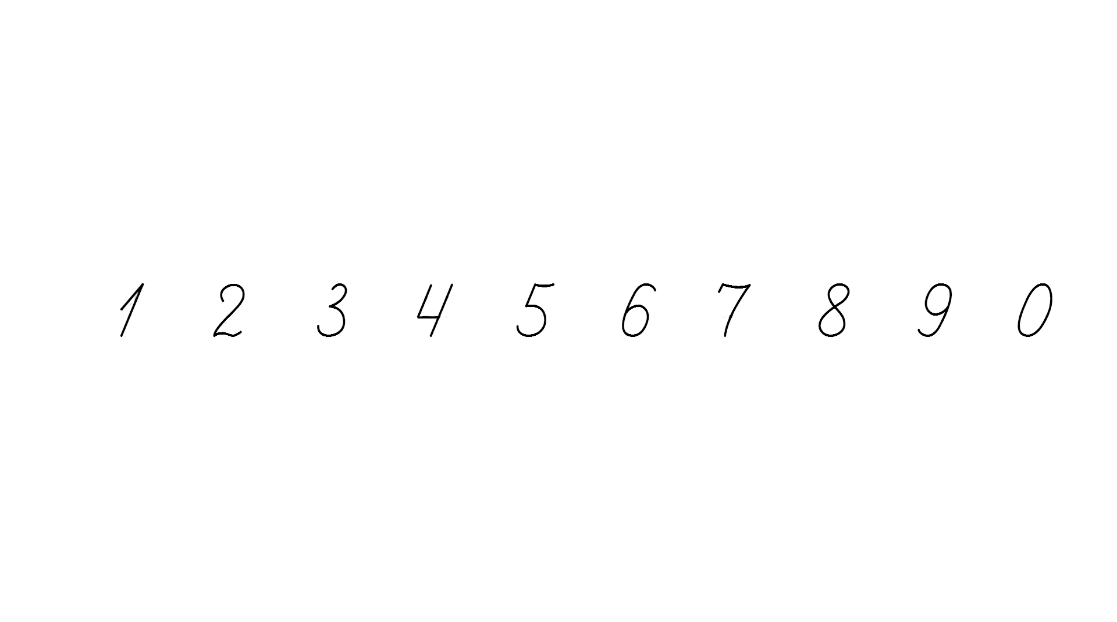 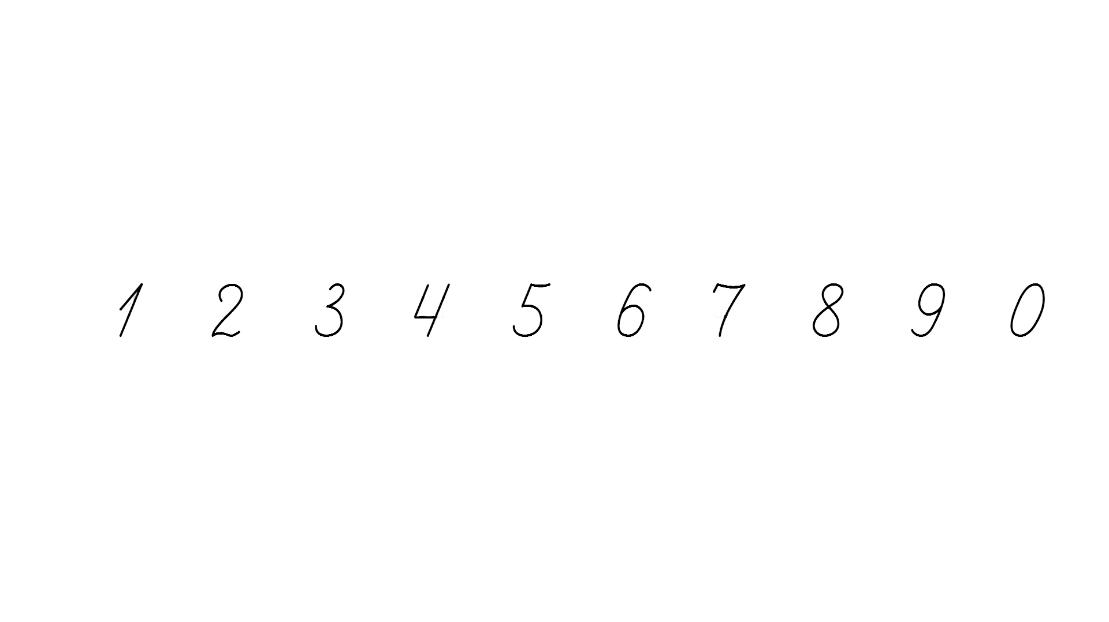 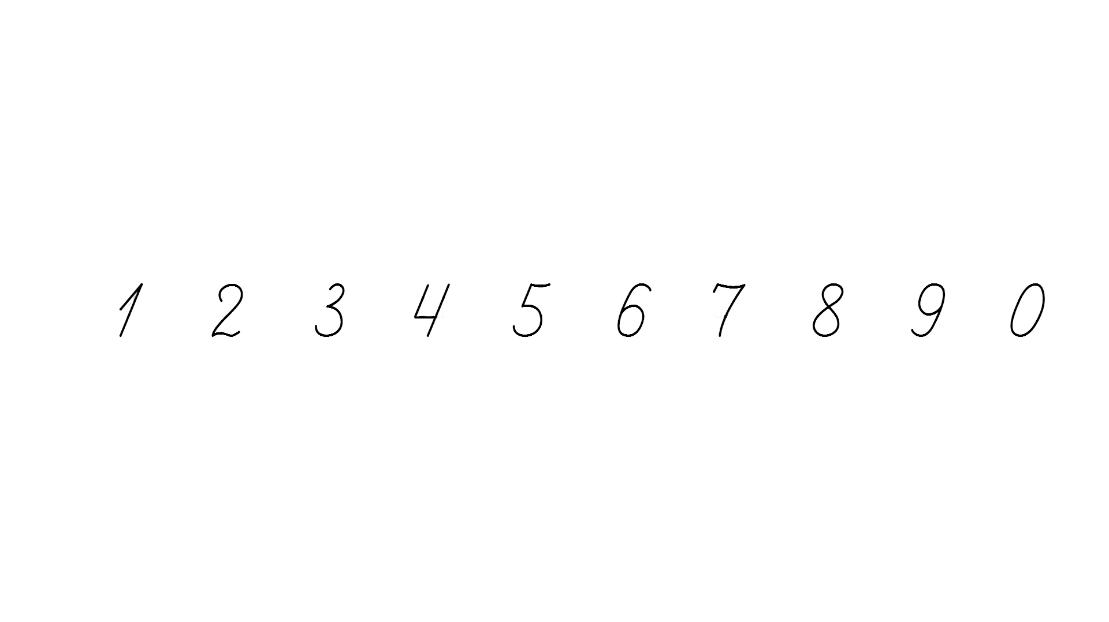 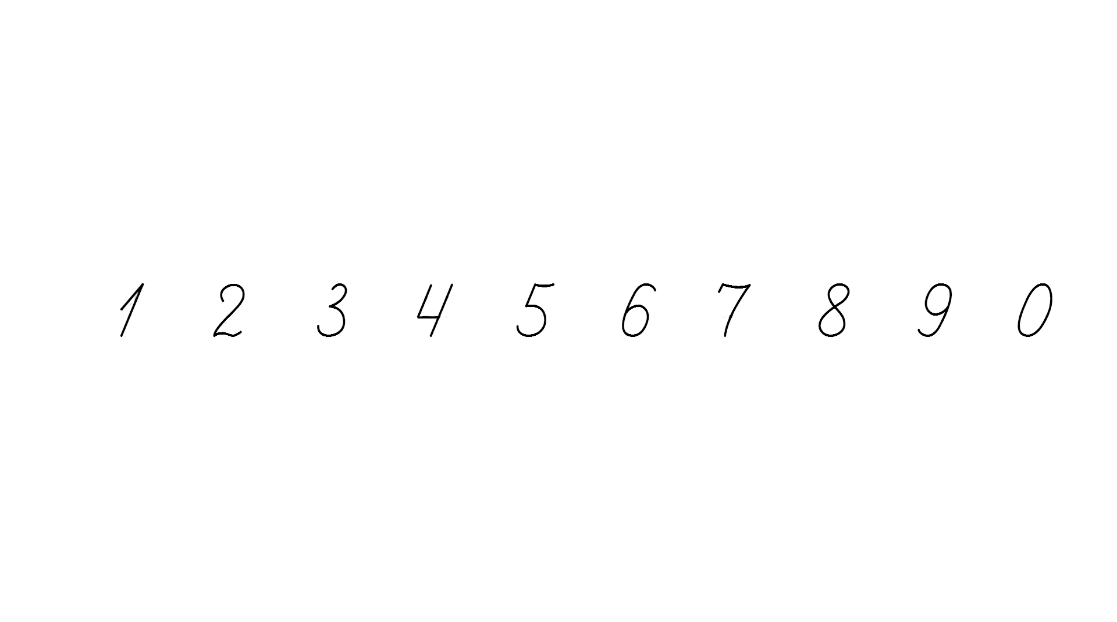 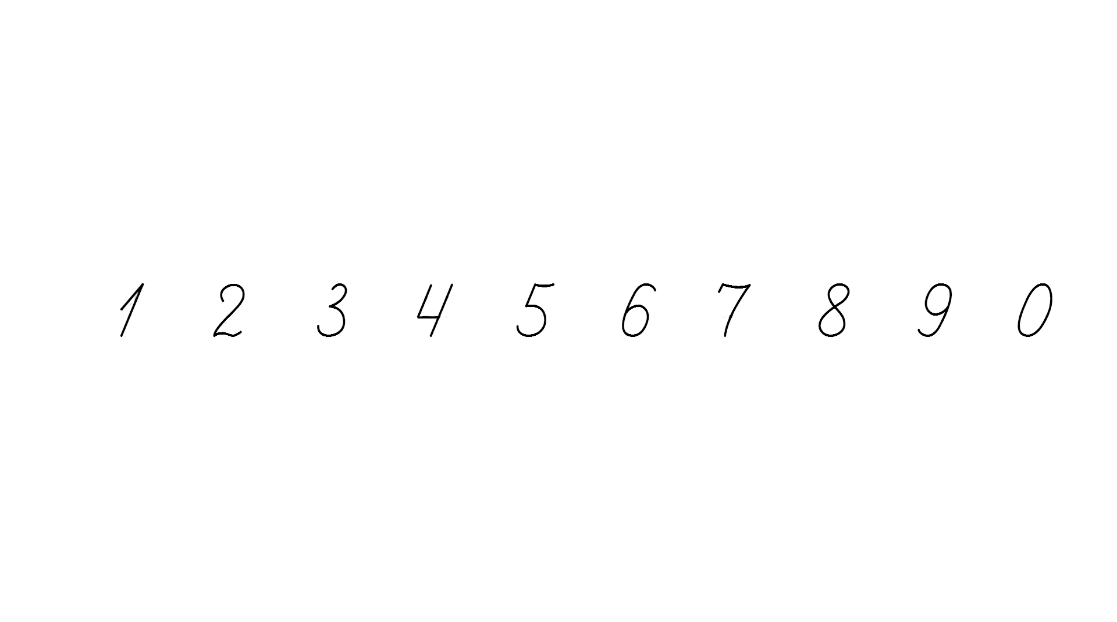 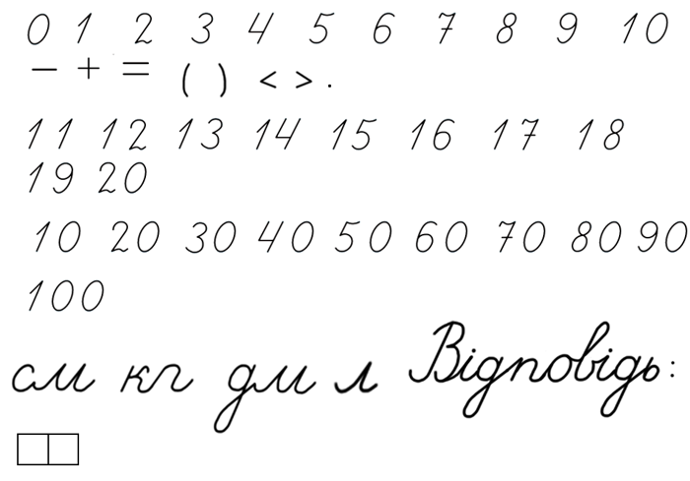 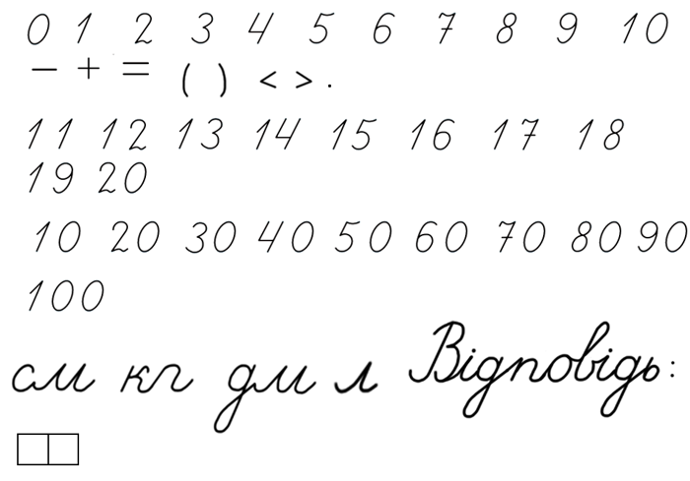 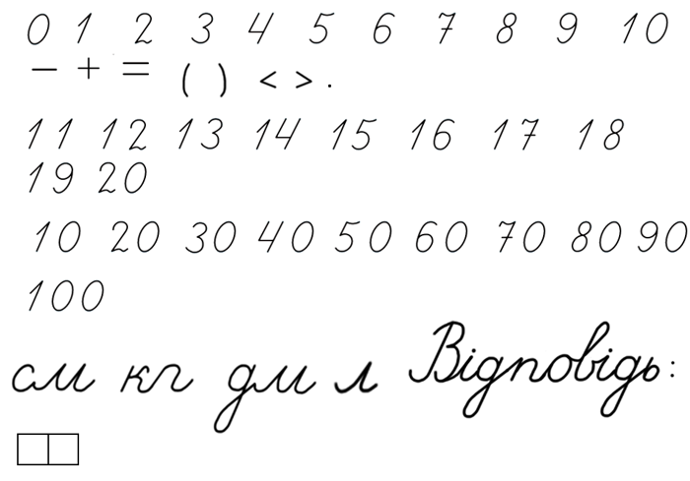 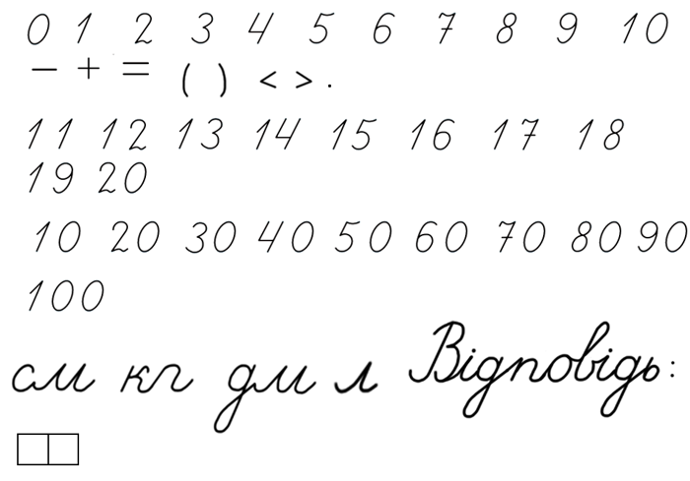 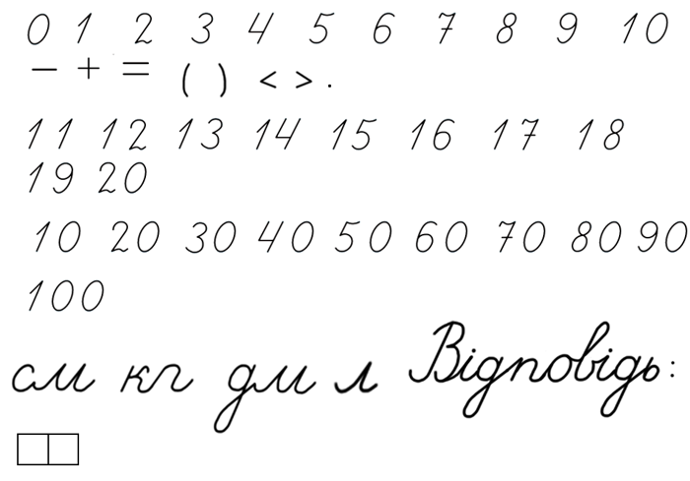 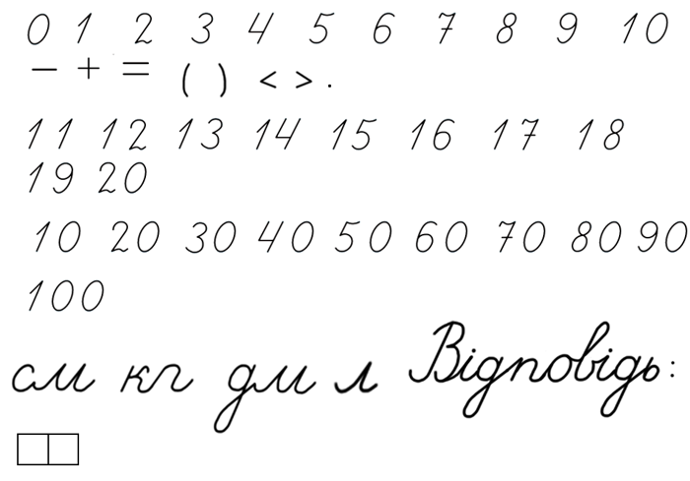 )
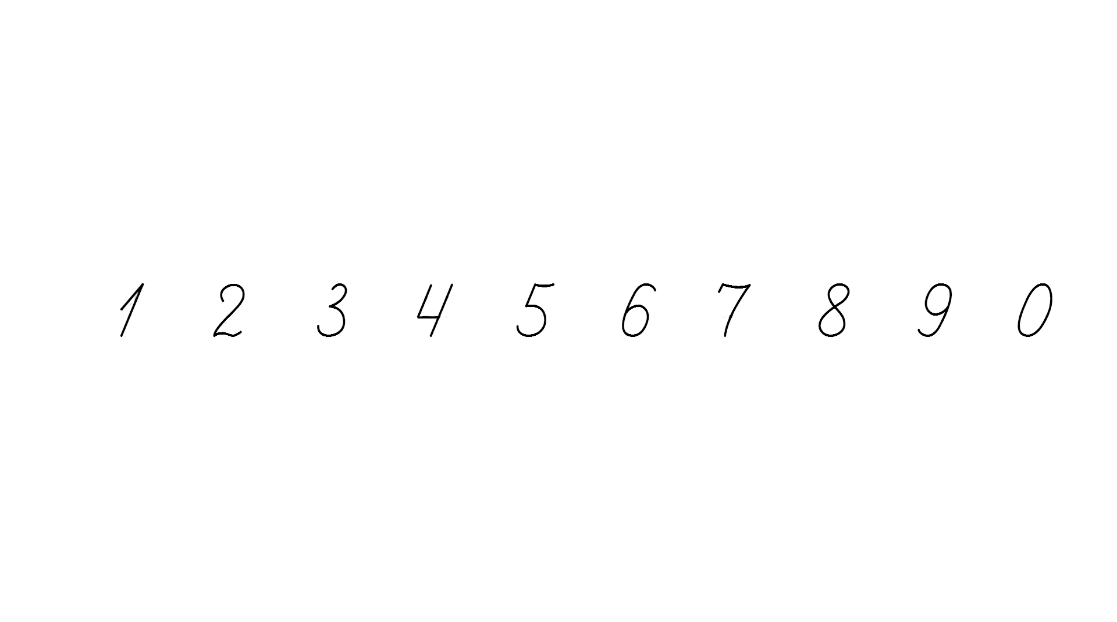 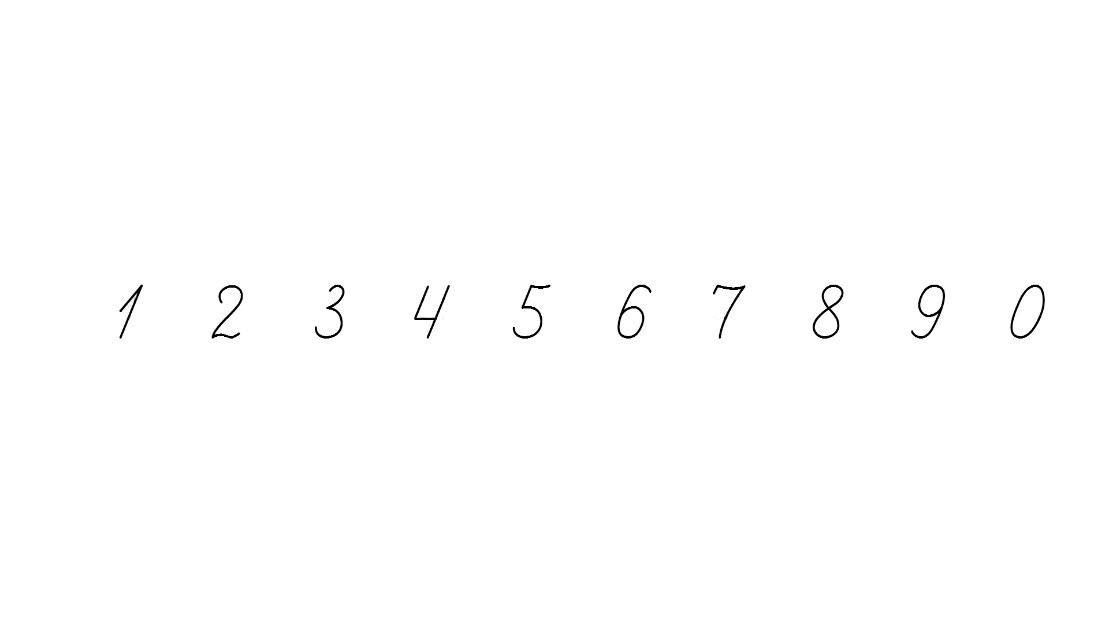 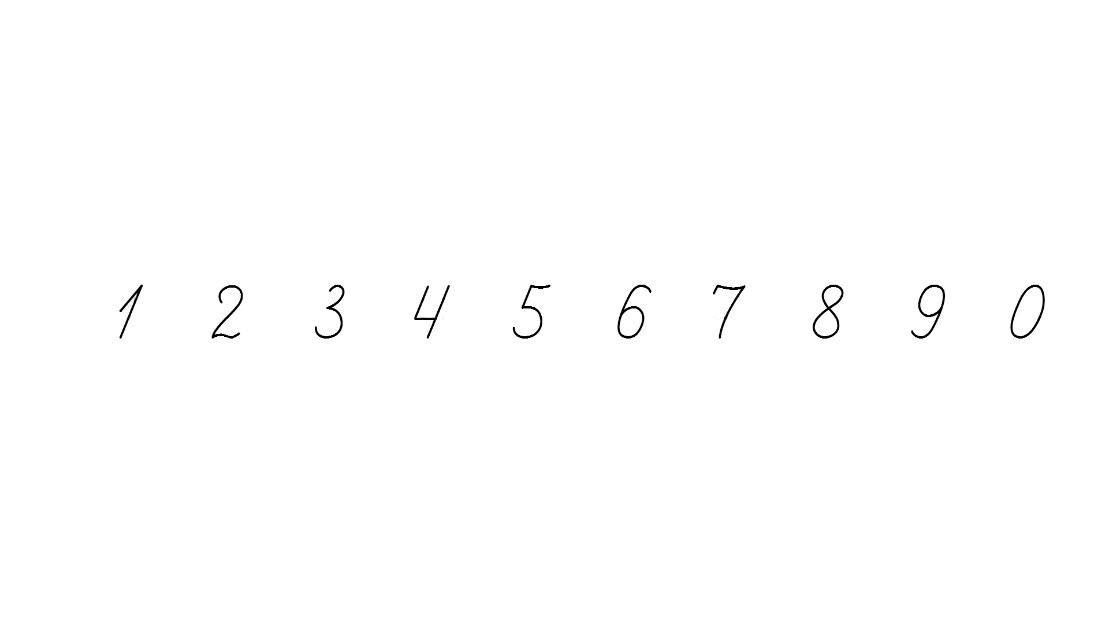 (
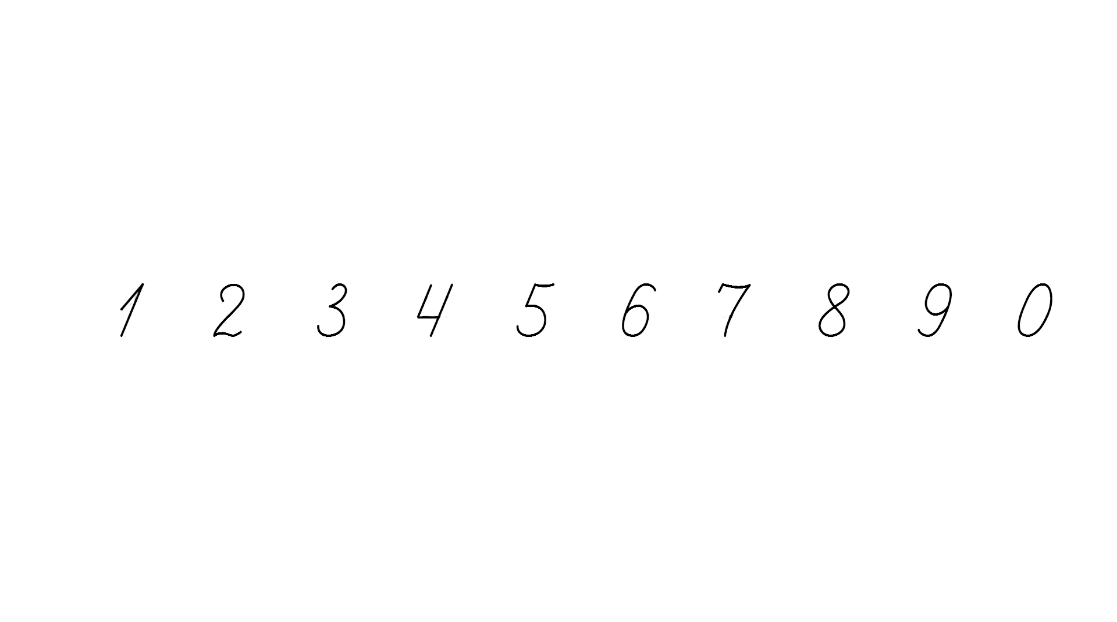 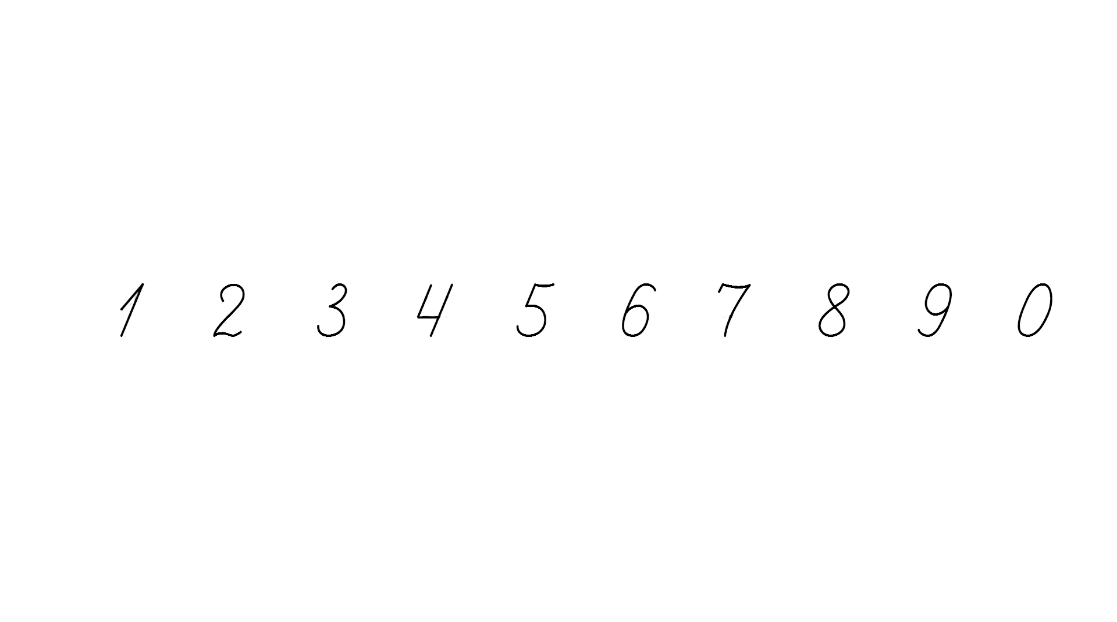 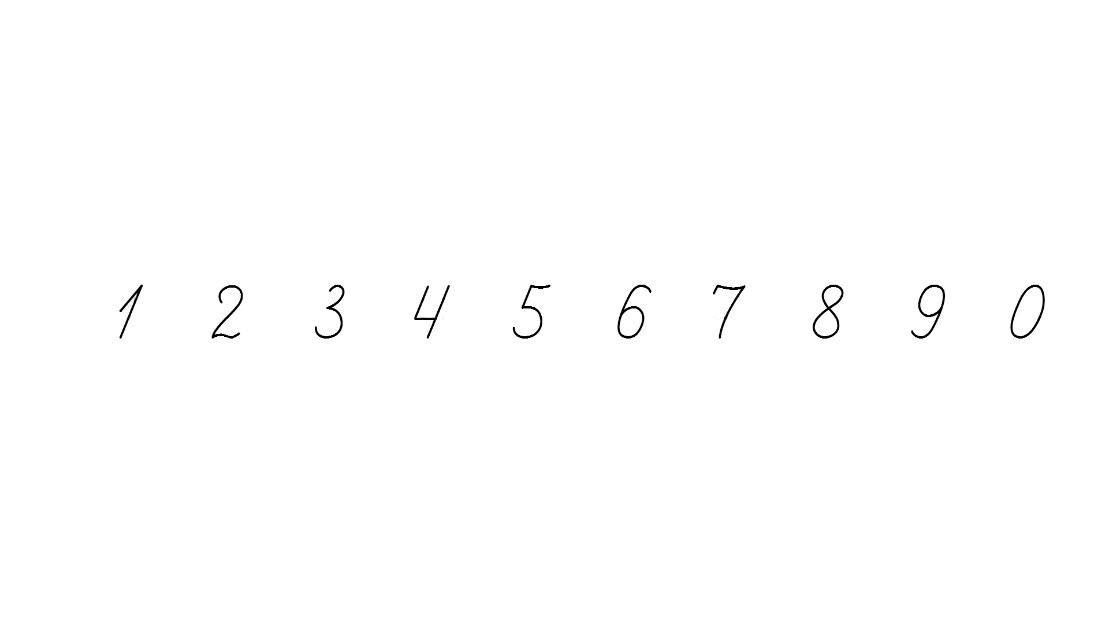 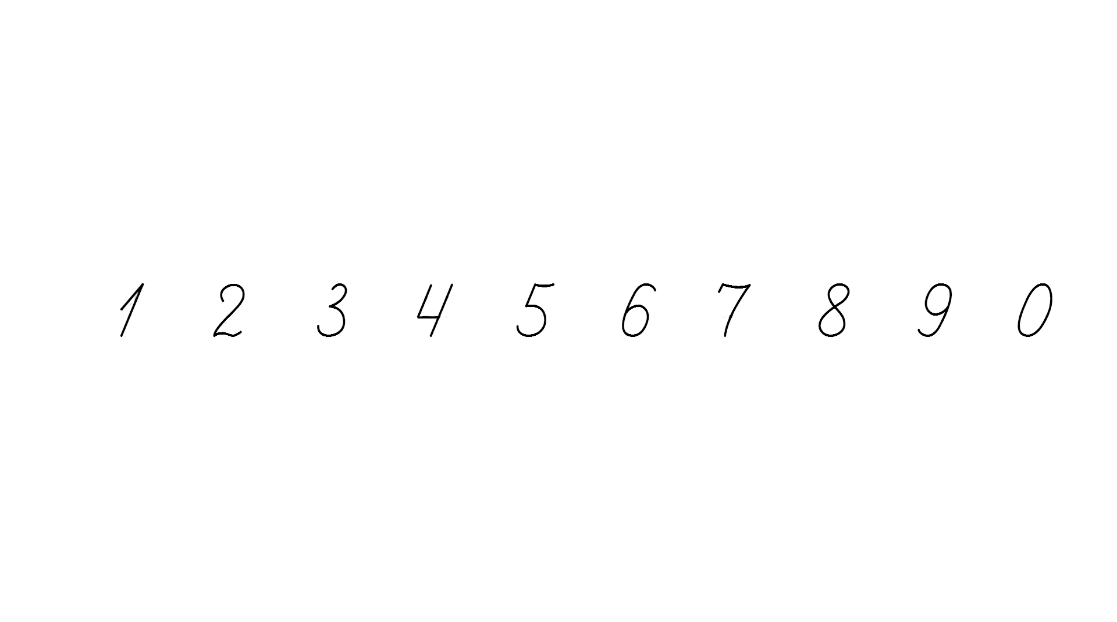 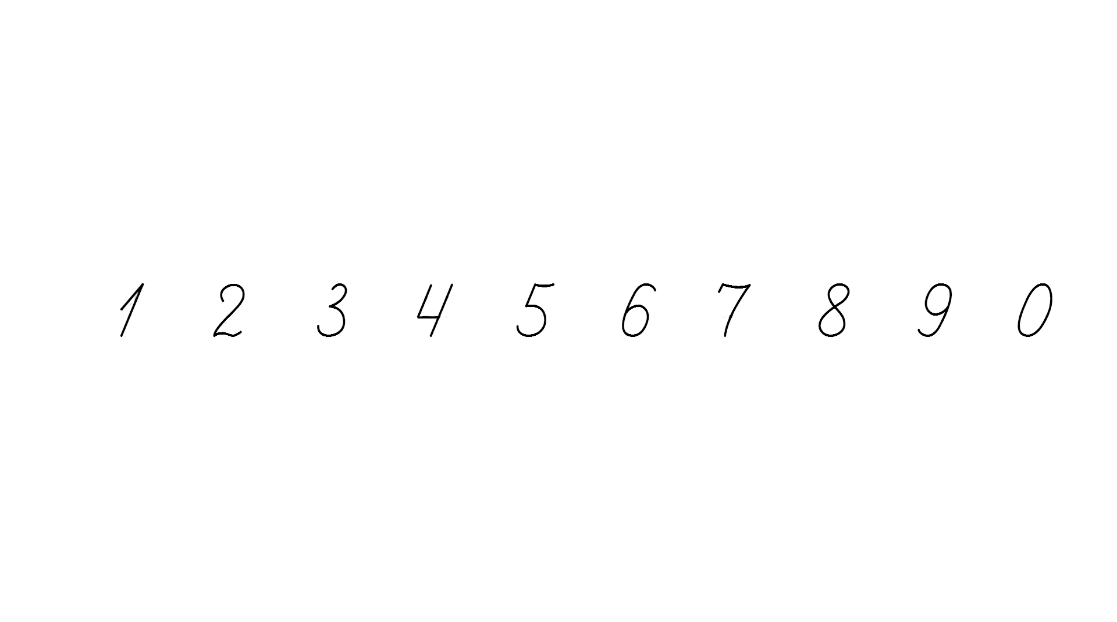 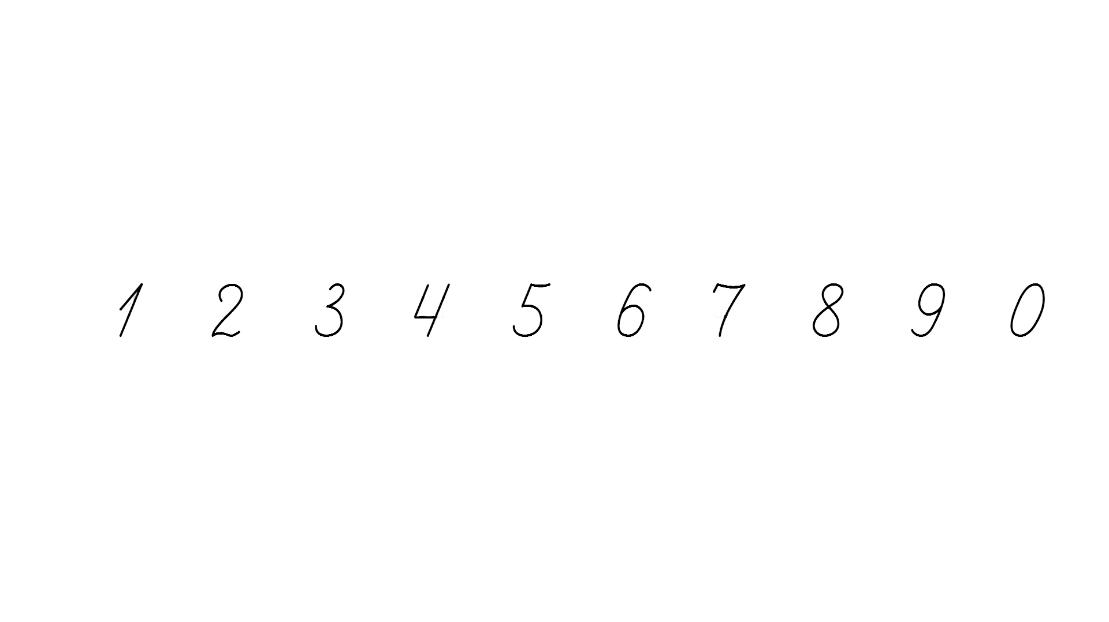 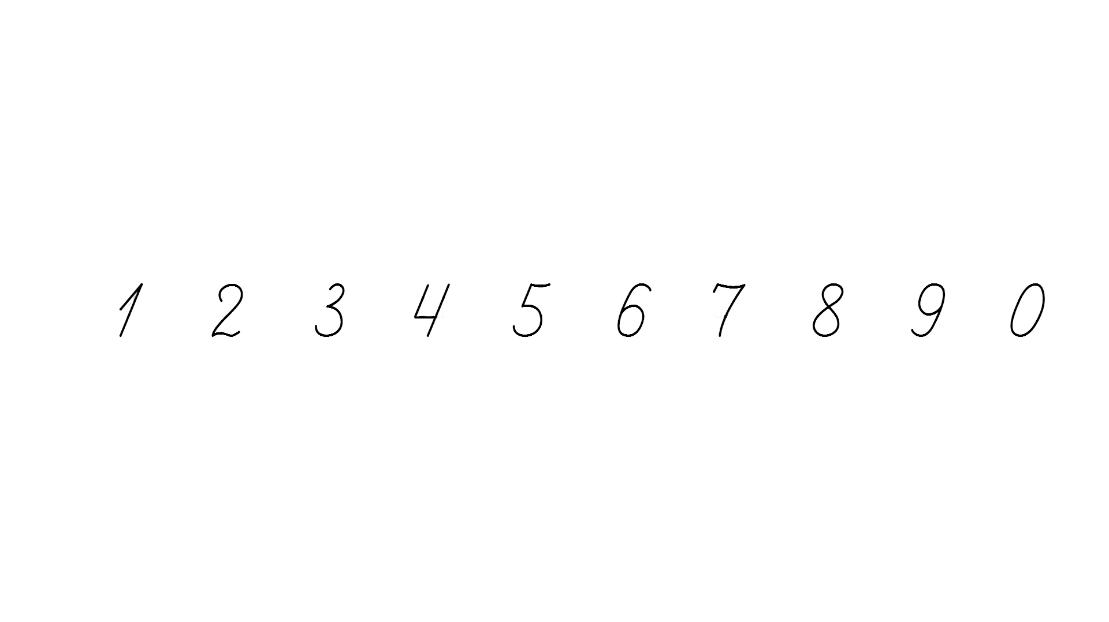 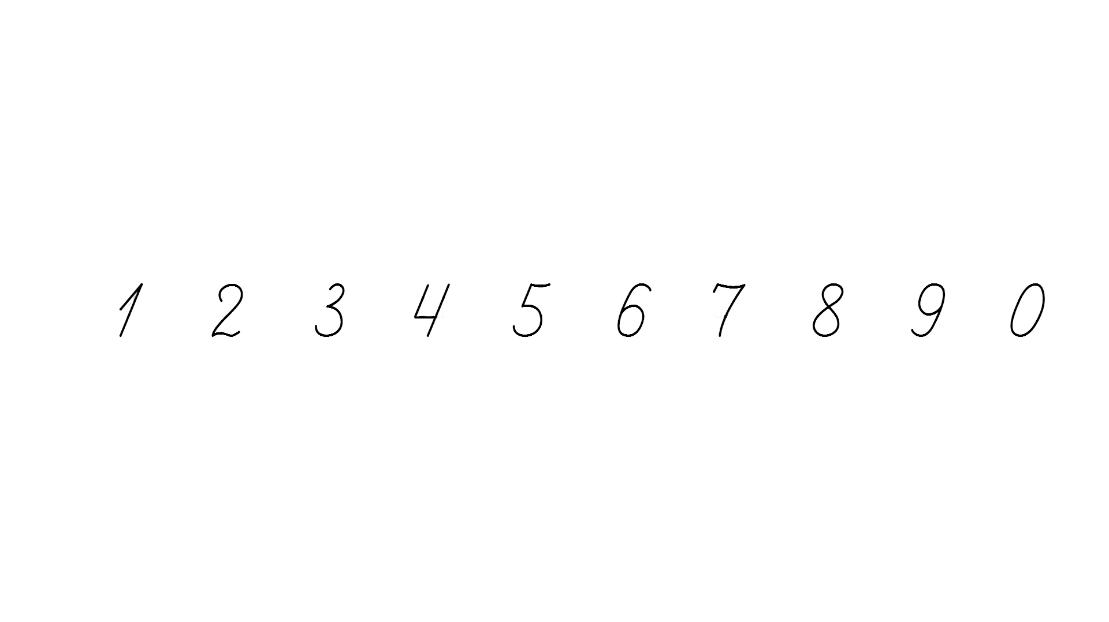 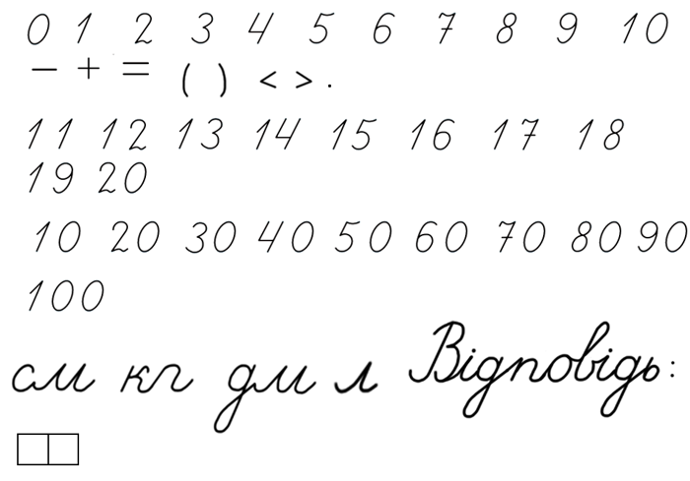 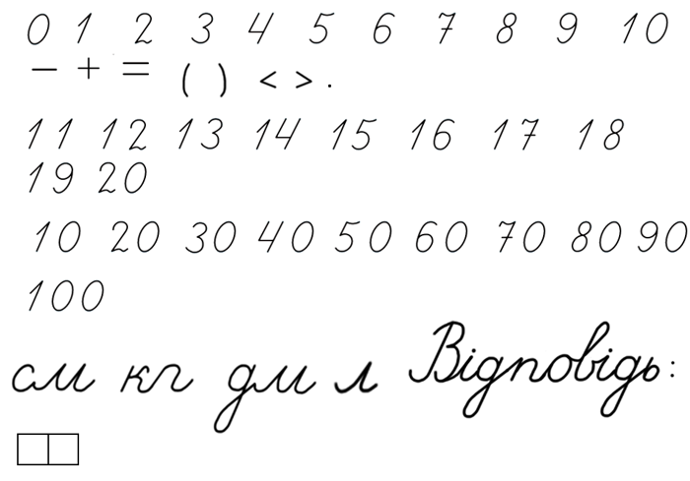 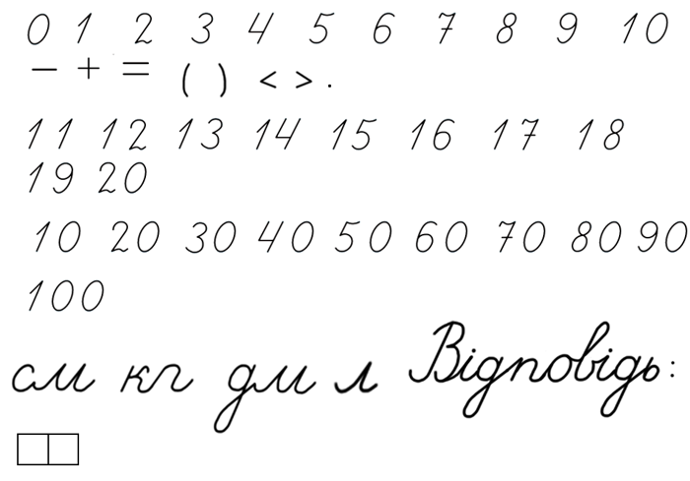 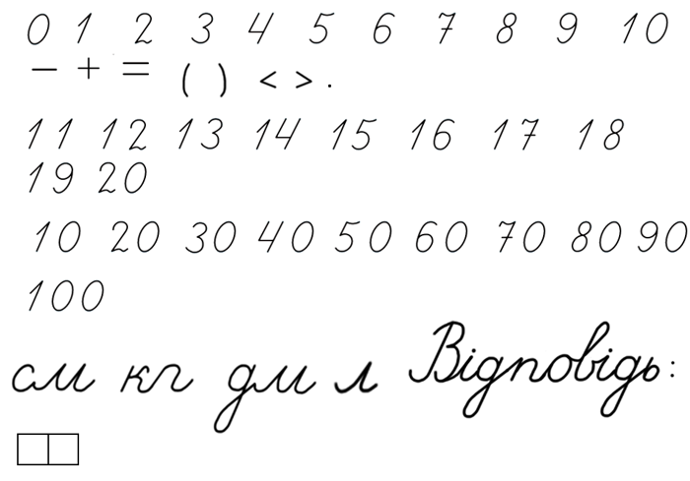 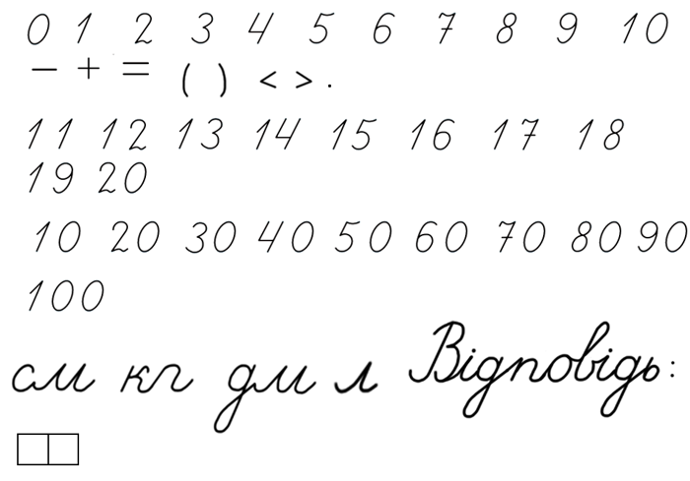 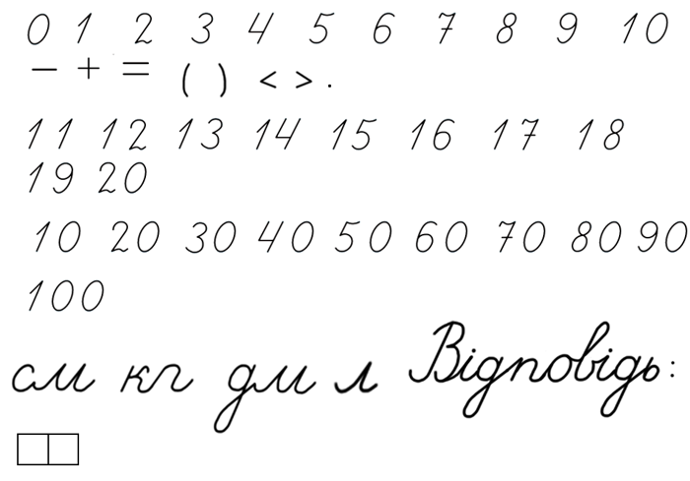 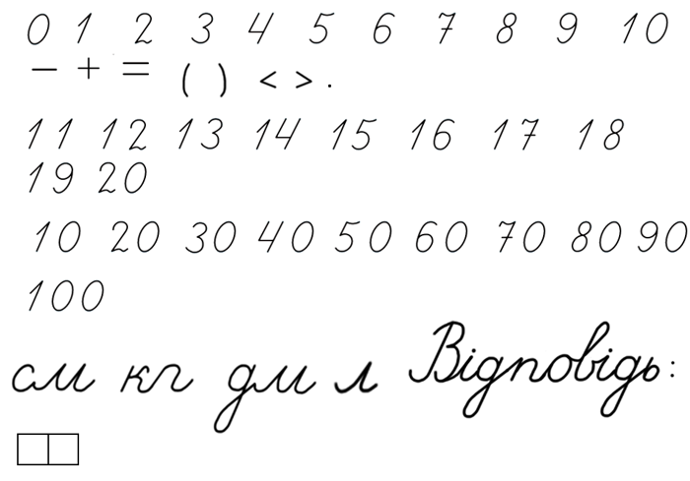 Підручник.
Сторінка
61
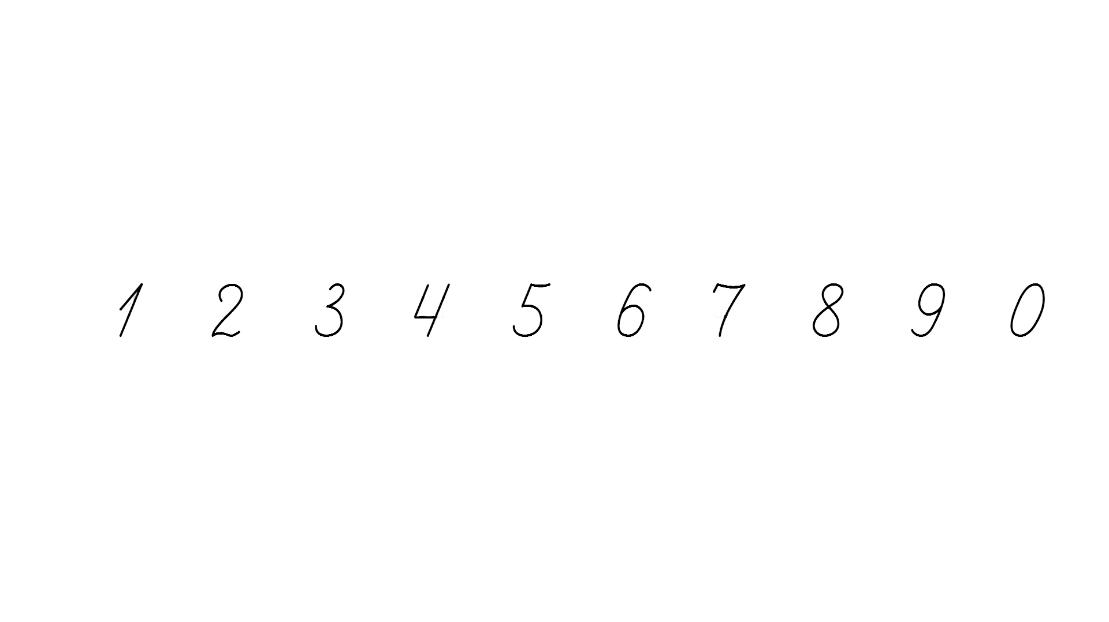 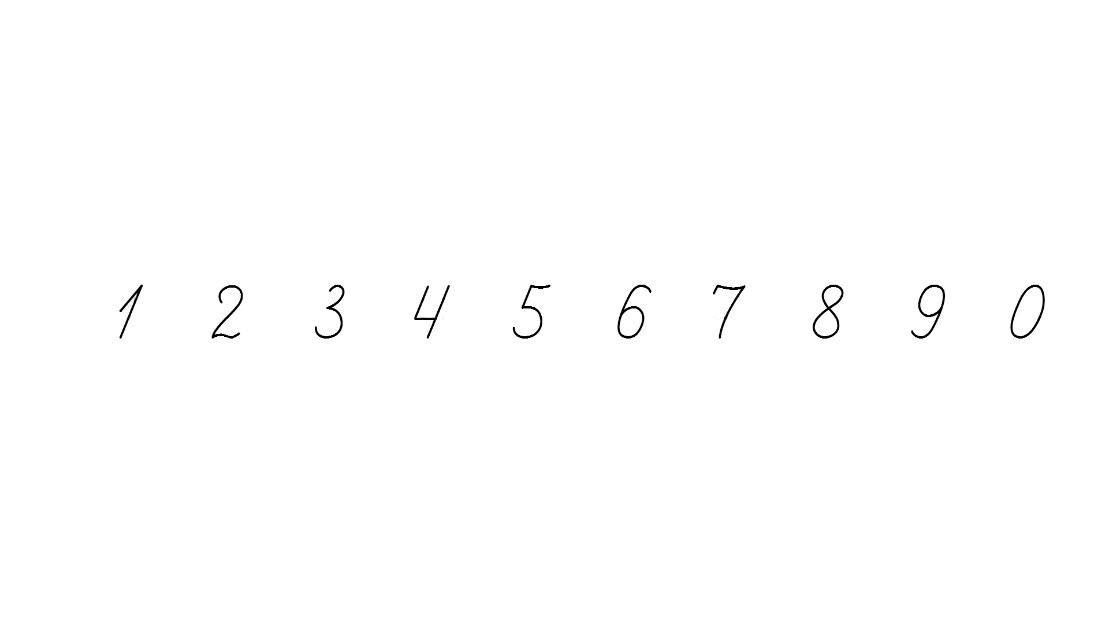 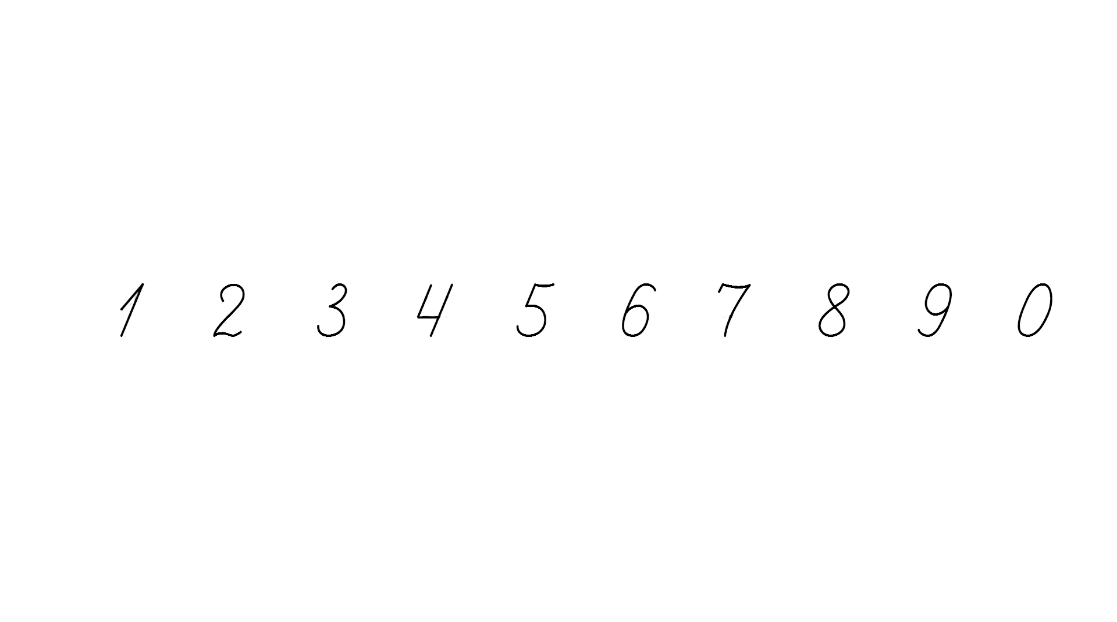 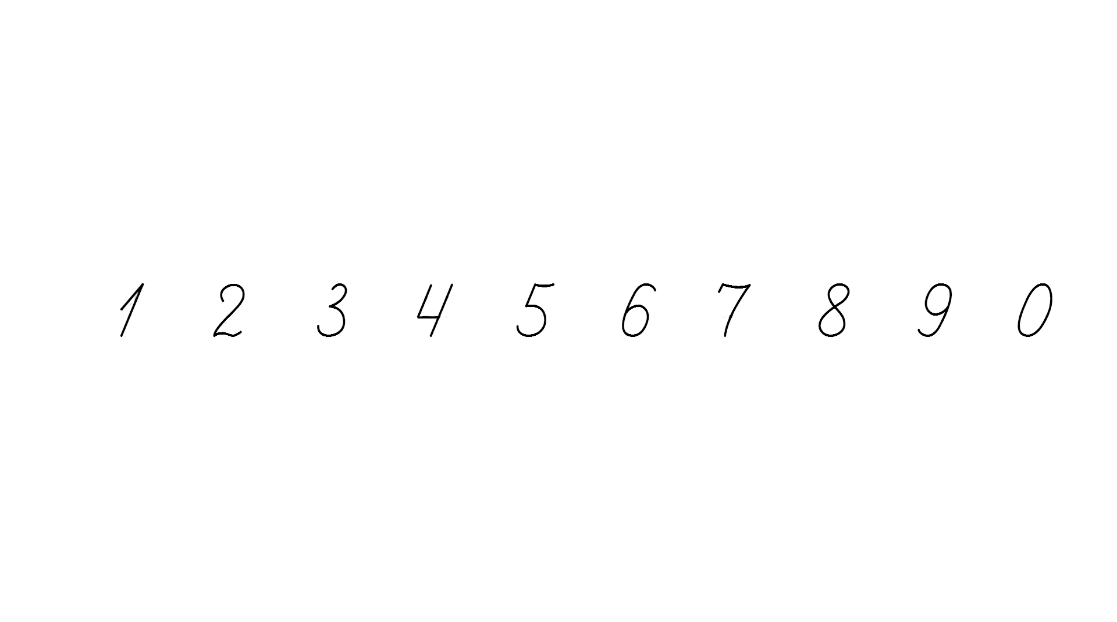 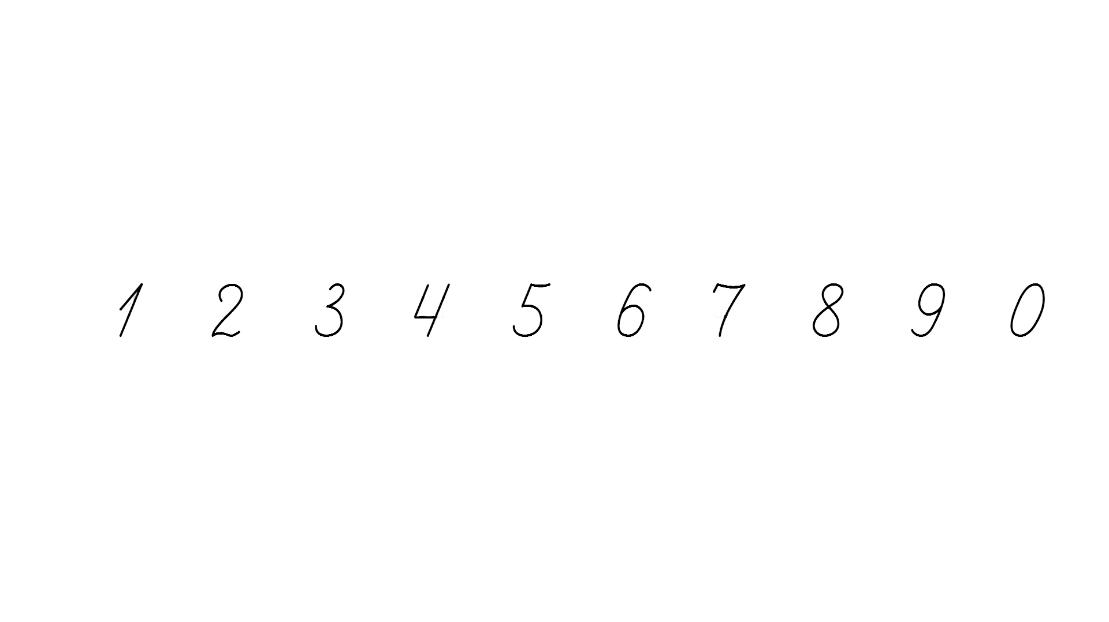 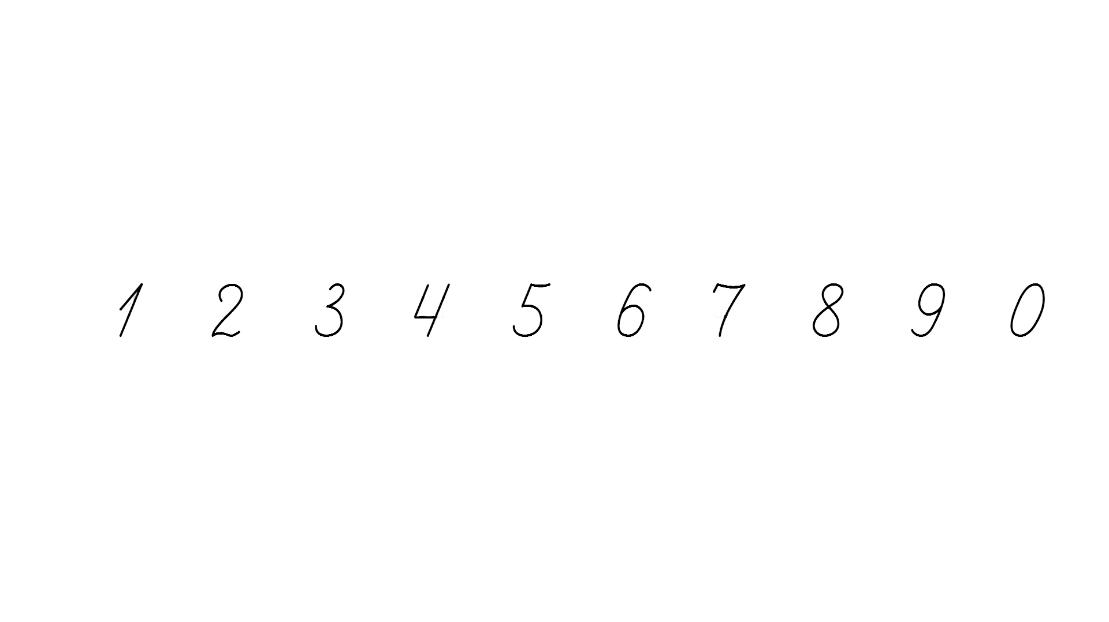 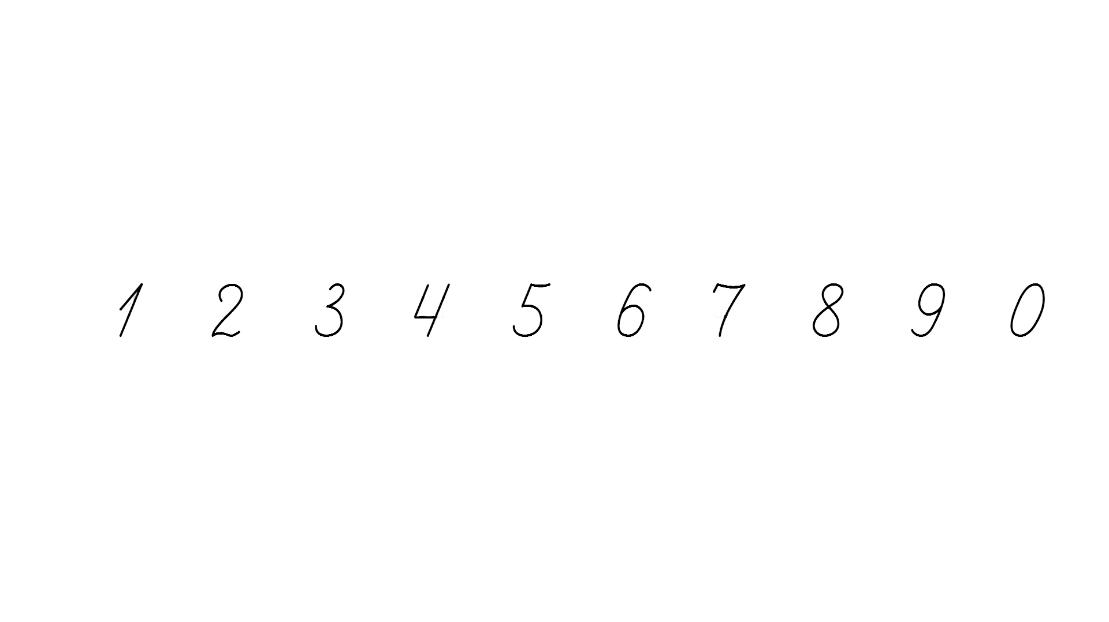 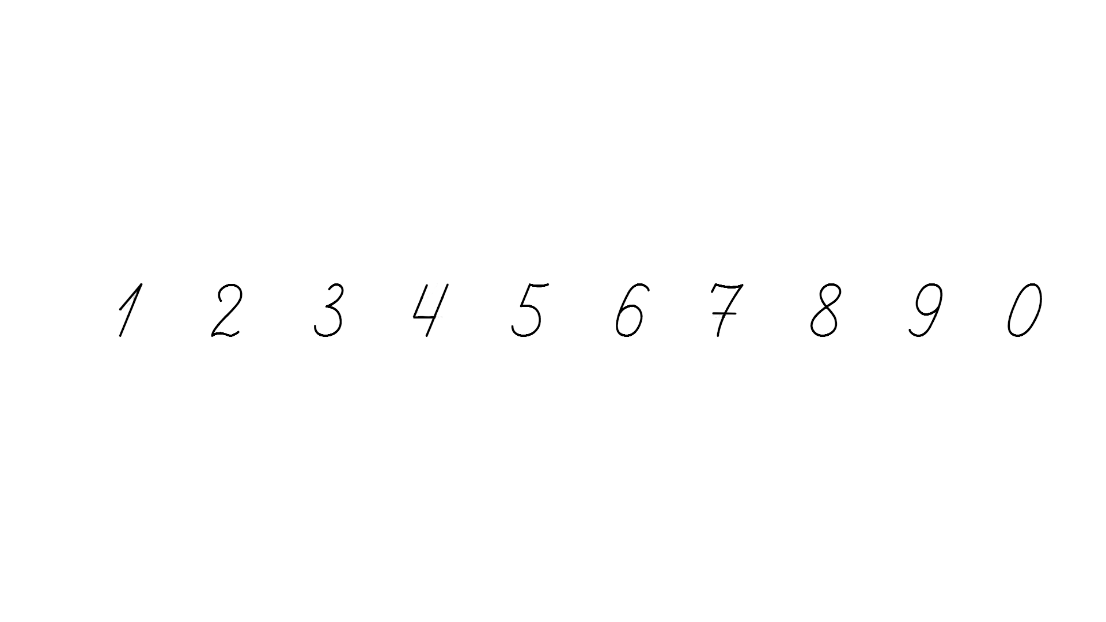 Розв’яжи задачу 357
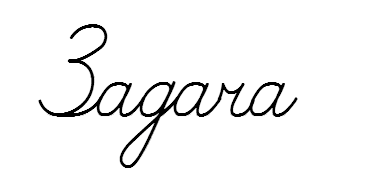 Прочитай задачу. Проаналізуй вираз до задачі. Запиши розв’язання окремими діями.
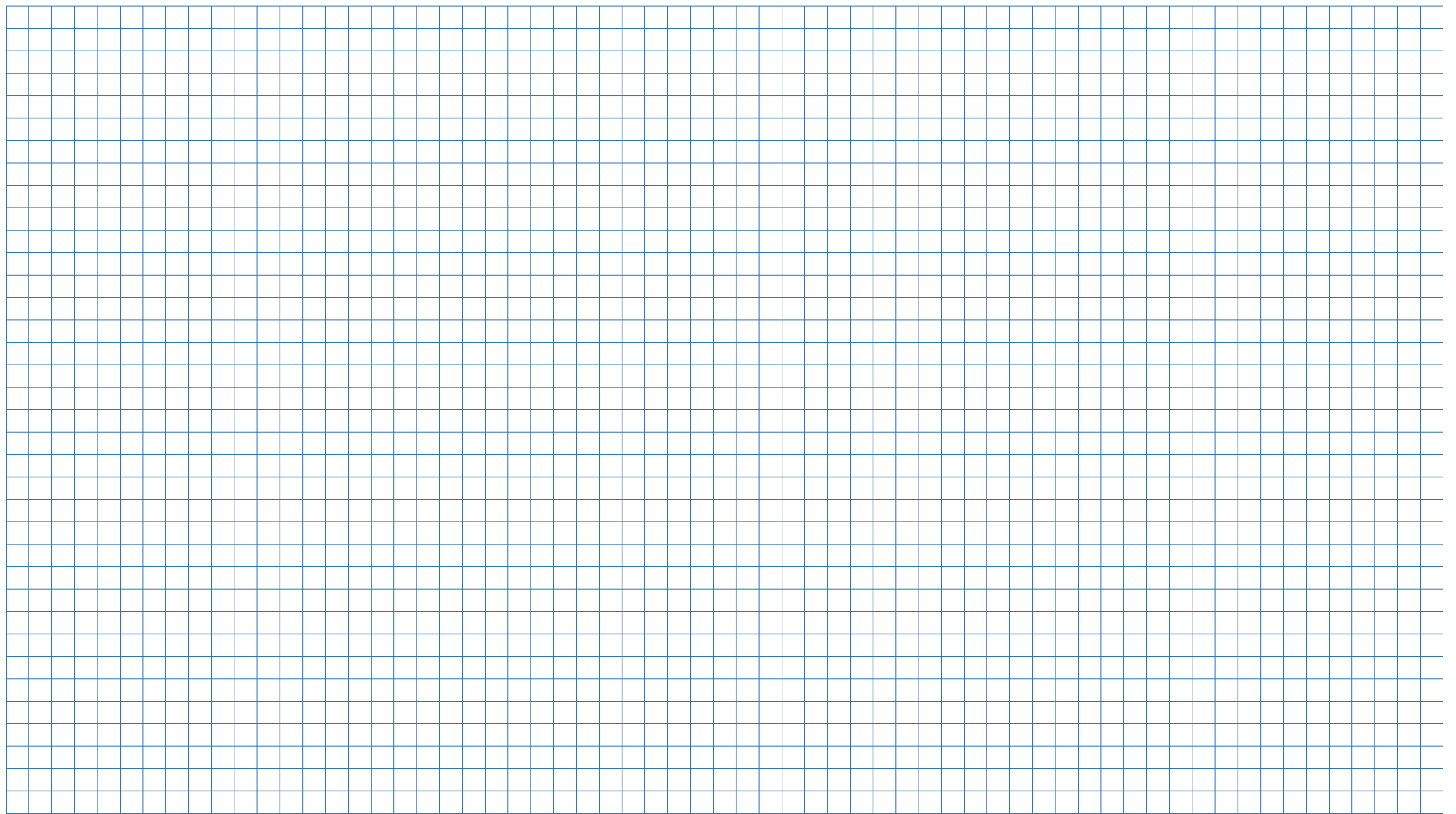 Коли із ігрового майданчика додому пішло 5 дівчаток та 7 хлопчиків, то на ньому залишилося 10 дітей. Скільки дітей було на ігровому майданчику спочатку?
Було – ? д.

Пішли – 5 д. і 7 хл.
Залиш – 10 д.
12 (д.) – пішли.
1)  7 + 5 =
(5 + 7) + 10
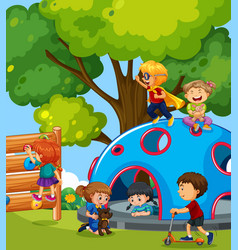 2)  12 + 10 =
22 (д.)
Відповідь: 22 дитини було спочатку.
Підручник.
Сторінка
62
Розглянь трикутники № 357
На скільки фігур поділено кожний трикутник двома відрізками? Назви ці фігури.
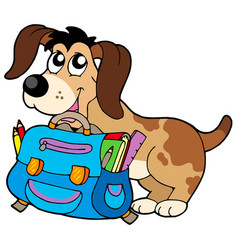 Підручник.
Сторінка
62
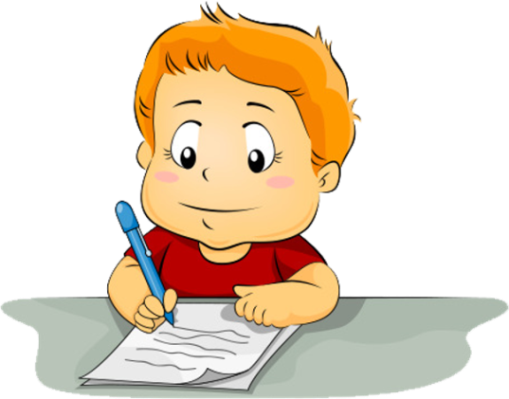 Робота в зошиті
1. Виконай віднімання, скориставшись схемою.
3. Розв’яжи задачу
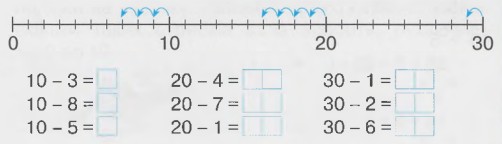 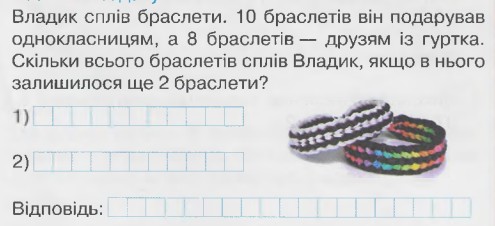 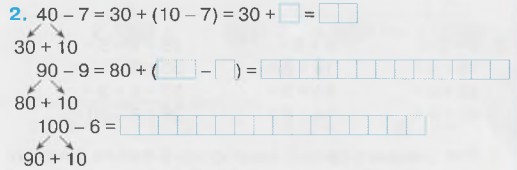 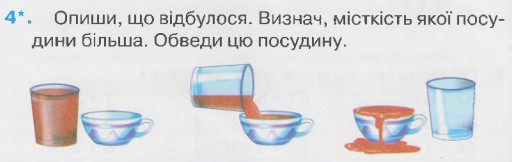 4.* Опиши, що відбулося. Визнач, місткість якої посудини більша. Обведи цю посудину.
Сторінка
29
Рефлексія. Вправа «Попкорн»
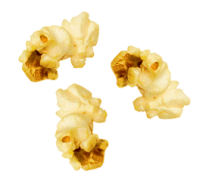 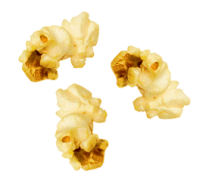 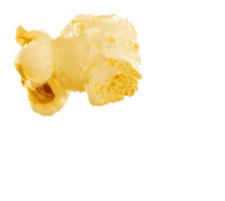 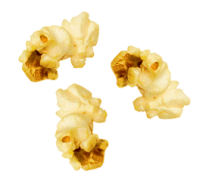 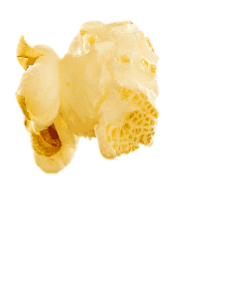 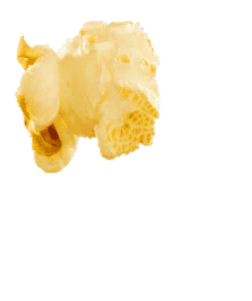 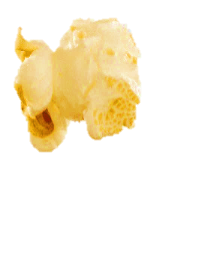 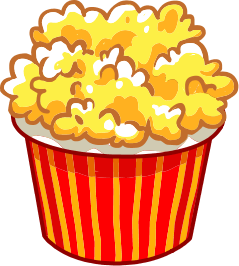 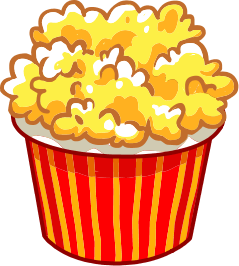 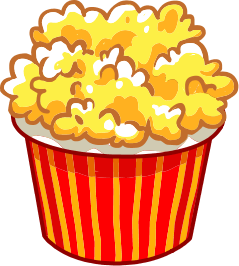 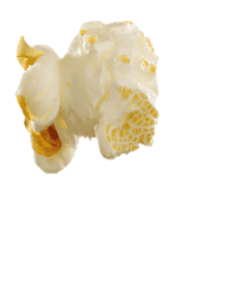 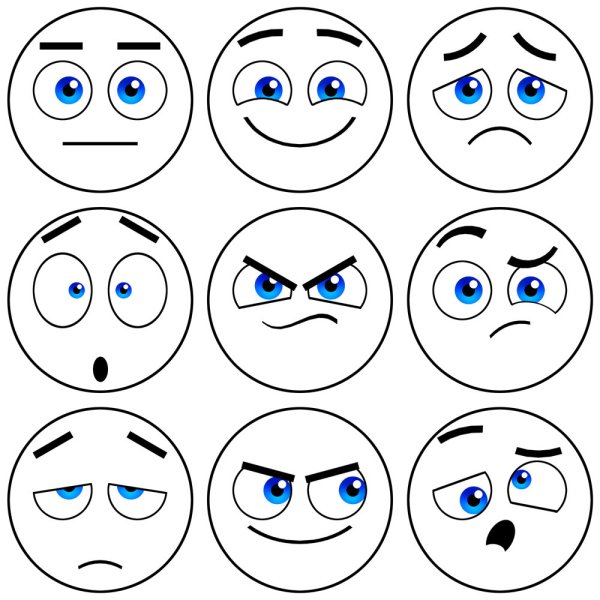 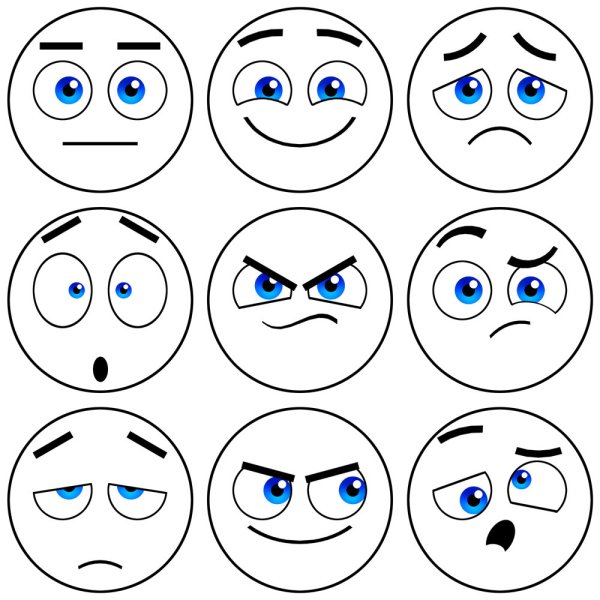 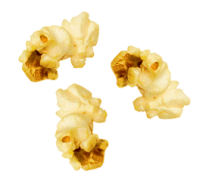 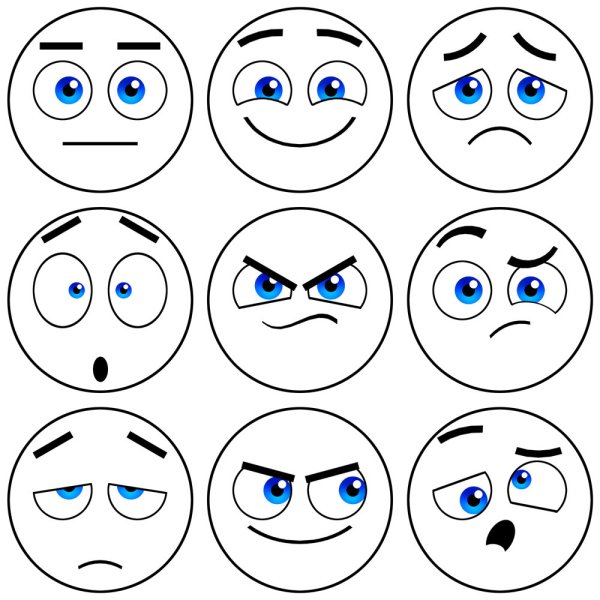 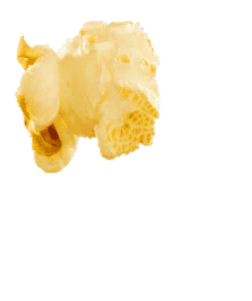 У мене все вийшло!
Нічого не зрозумів!
Було важко!